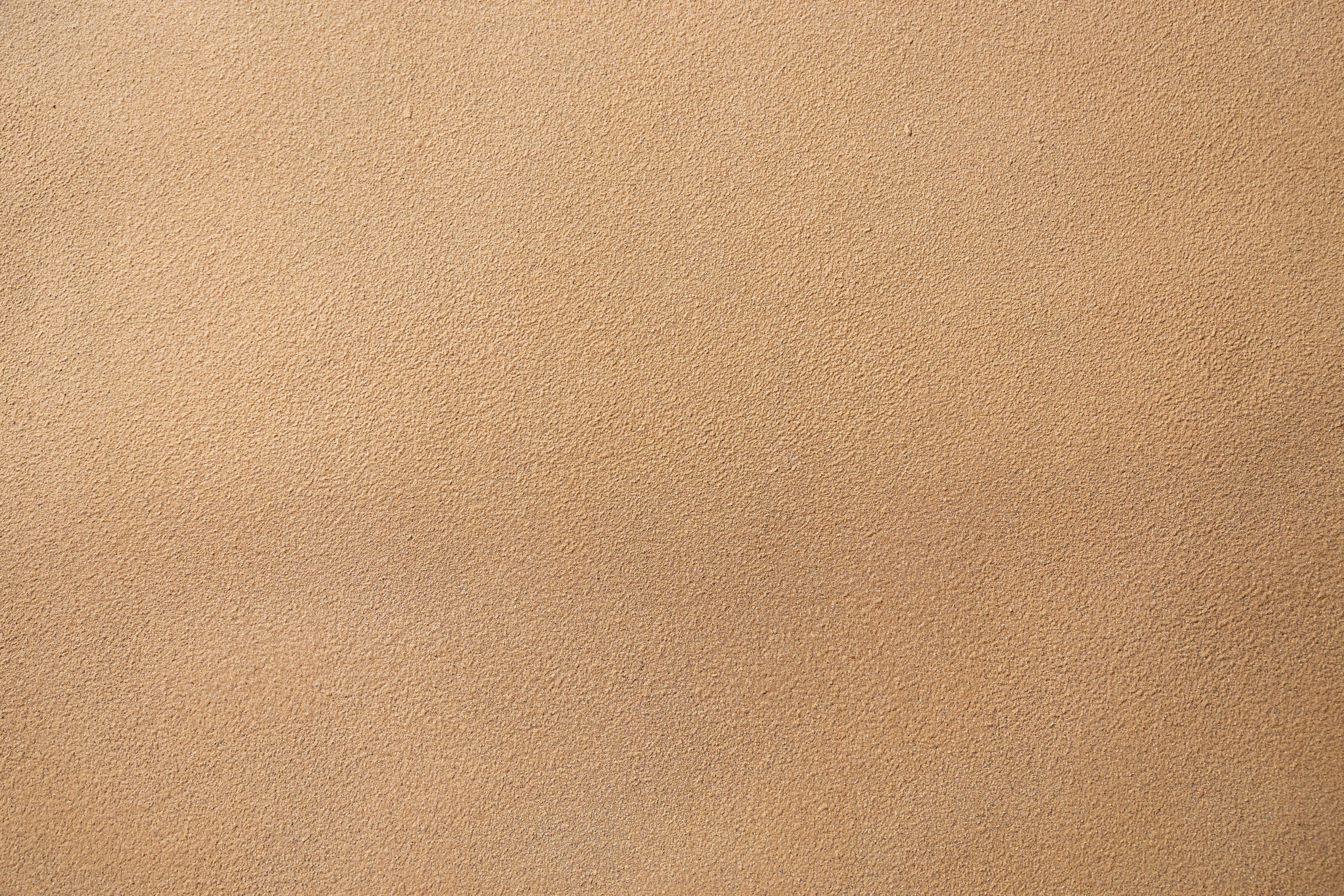 ОБРАЗОВАТЕЛЕН МОДЕЛ ЗА ИДЕНТИФИЦИРАНЕ И ДИФЕРЕНЦИРАНИ ПОДХОДИ В РАБОТАТА С УЧЕНИЦИ СЪС СПЕЦИАЛНИ ОБРАЗОВАТЕЛНИ ПОТРЕБНОСТИ, ХРОНИЧНИ ЗАБОЛЯВАНИЯ, УЧЕНИЦИ В РИСК И ТАЛАНТЛИВИ УЧЕНИЦИ В БЪЛГАРСКОТО ПРИОБЩАВАЩО ОБРАЗОВАНИЕ
Проектът е  финансиран от Фонд „Научни изследвания“ 
(Договор № КП-06-Н50/8 от 14.07.2021 г.)
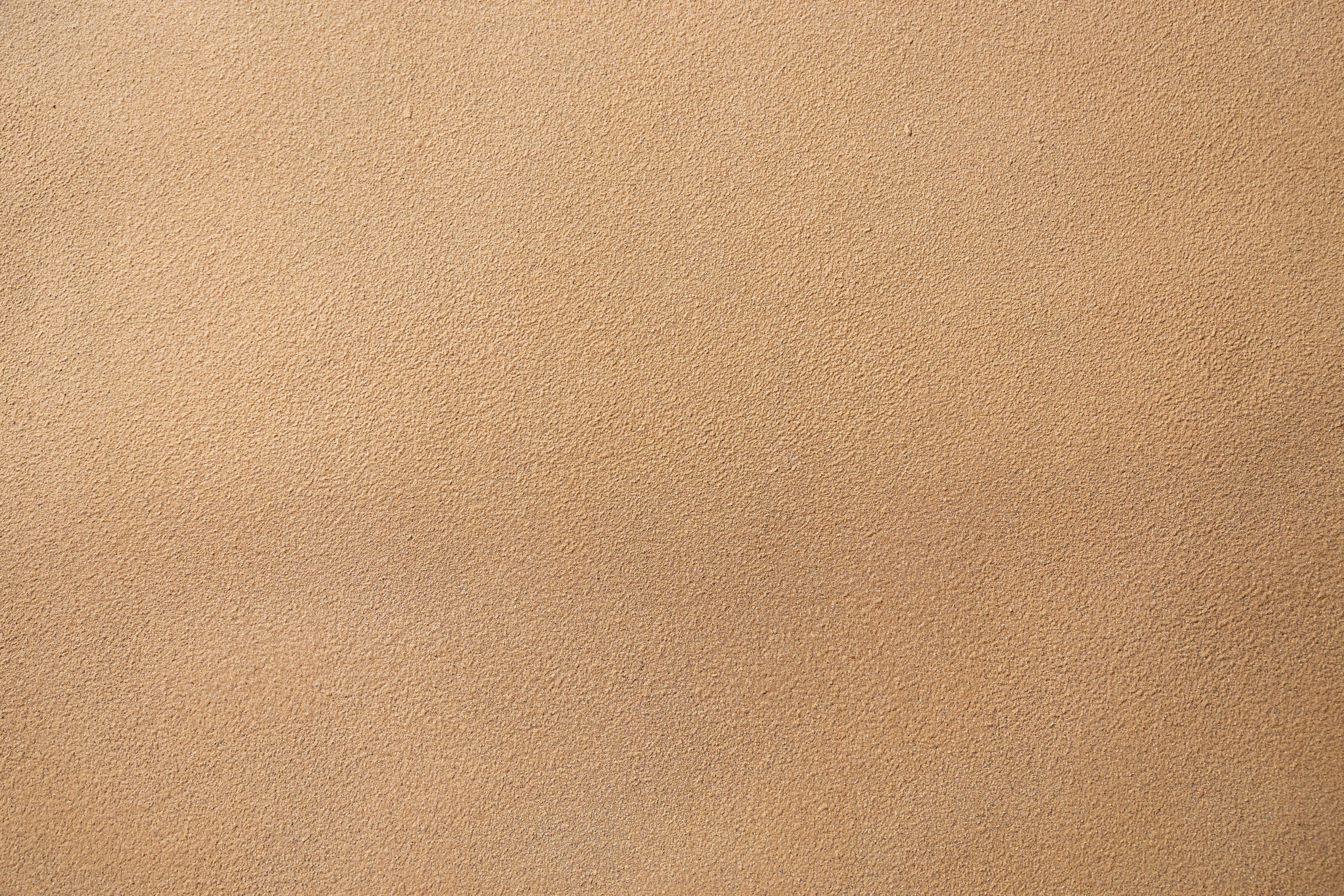 Учителите са основен ресурс за прилагане на философията на общообразователната среда.  За да могат те да се чувстват ефективни, а не изправени пред редица предизвикателства, е важно да се отчете комплексното взаимодействие между факторите на средата. 
Еднозначен водещ фактор, който може да се изведе, е необходимостта от предварителна и продължаваща подготовка и обезпеченост, съобразена с конкретните потребности от осигуряване на достатъчно ресурси и постоянна подкрепа.
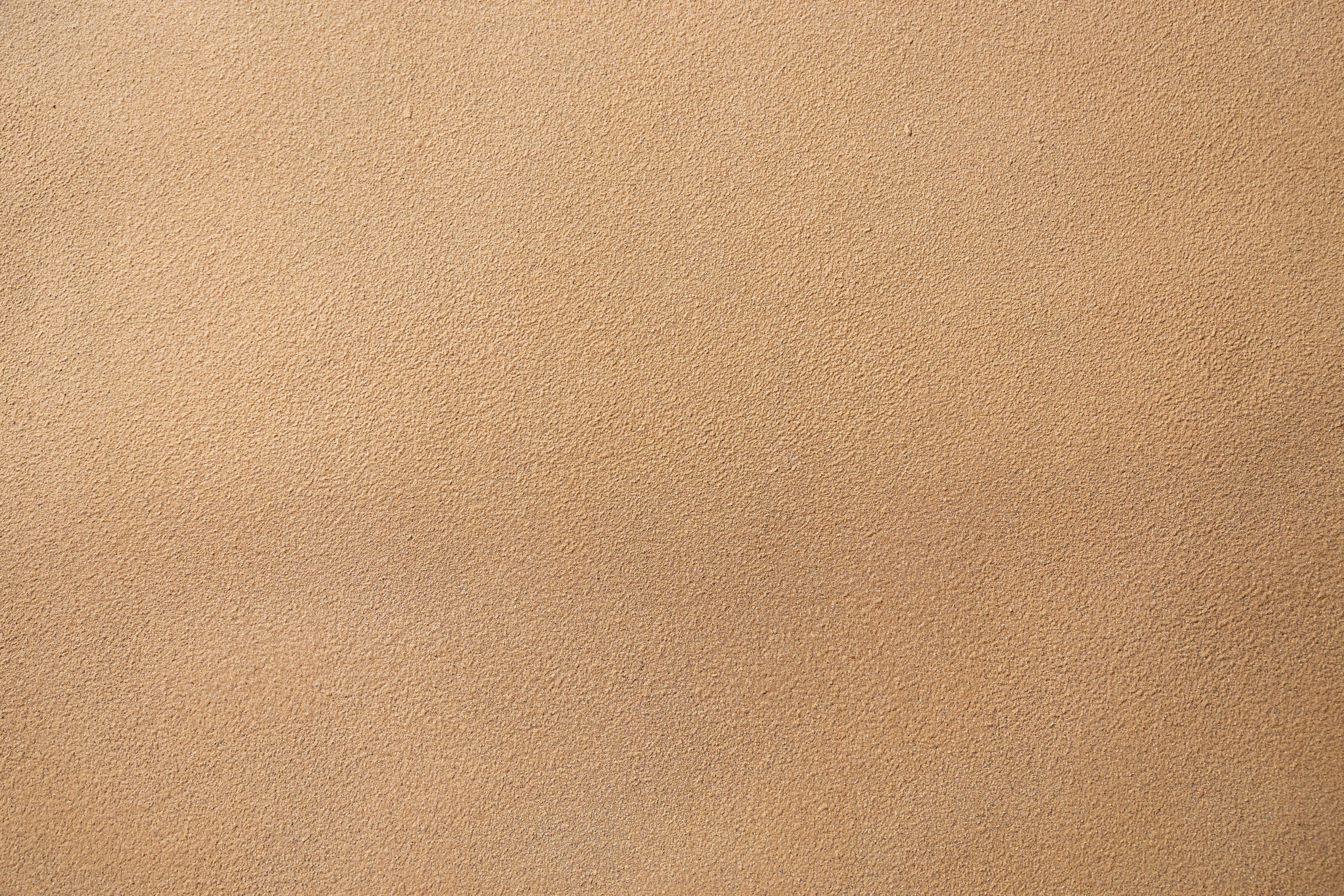 Предизвикателства
Специфика и хетерогенност във всяка категория
Времеви и образователни ресурси
Подкрепа от семействата
Култура на приобщаване
Специализирана подготовка
Времеви дефицит
……
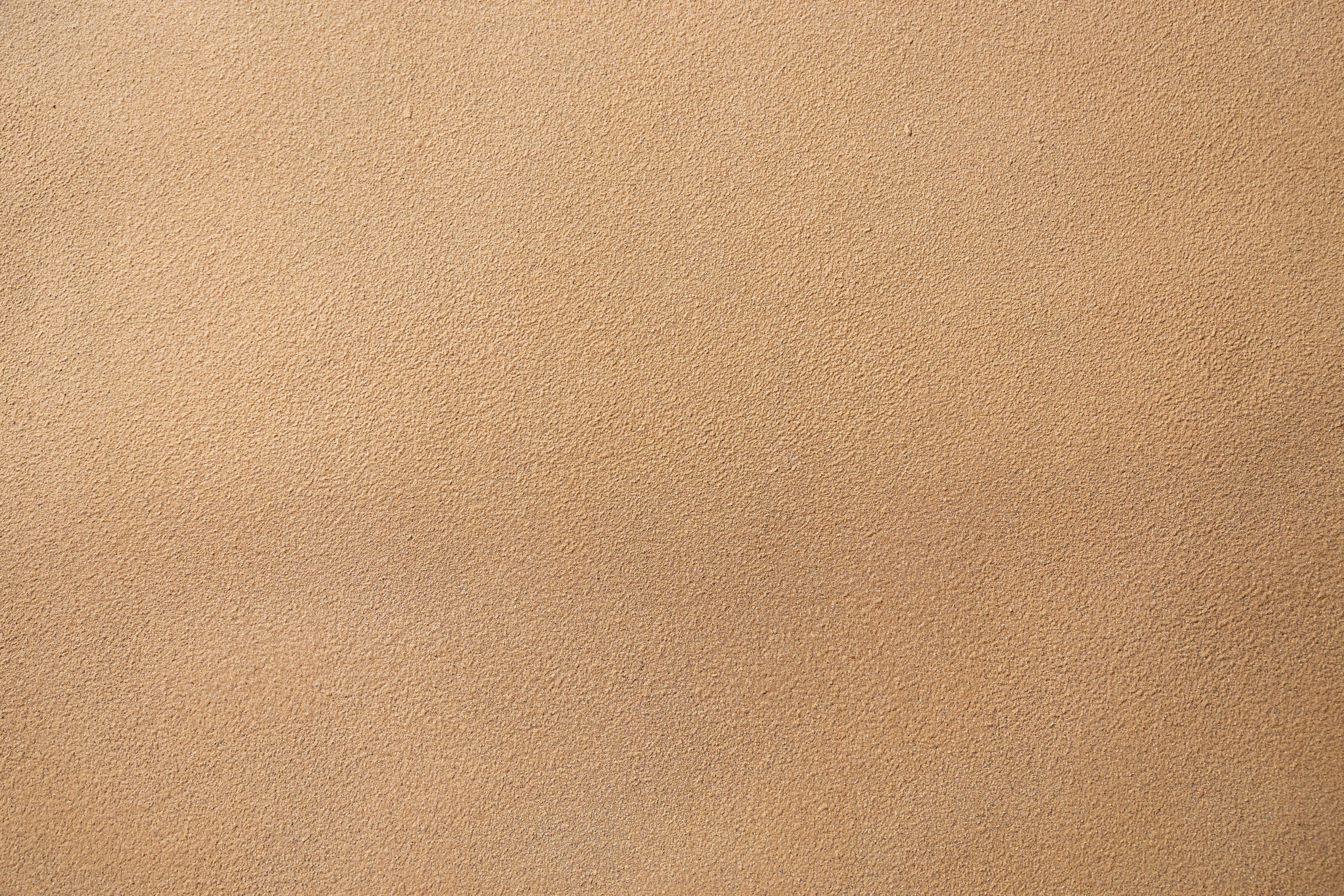 Това поставя фокус върху предоставянето на скринингов инструмент, който да улеснява педагозите във всекидневната им работа – за лесно идентифициране и осигуряване на сензитивност и разбиране на емоционалните и социалните потребности на децата и учениците. 
Разглеждаме ранния скрининг и мониторинг като ефективна мярка за разпознаване на деца и ученици, които са уязвими или изложени на риск, превантивна и проактивна работа за стимулиране на личностното развитие с четирите категории деца и ученици, обхванати от Наредбата за приобщаващото образование: със СОП, с хронични заболявания, в риск и надарени, както и техните връстници.
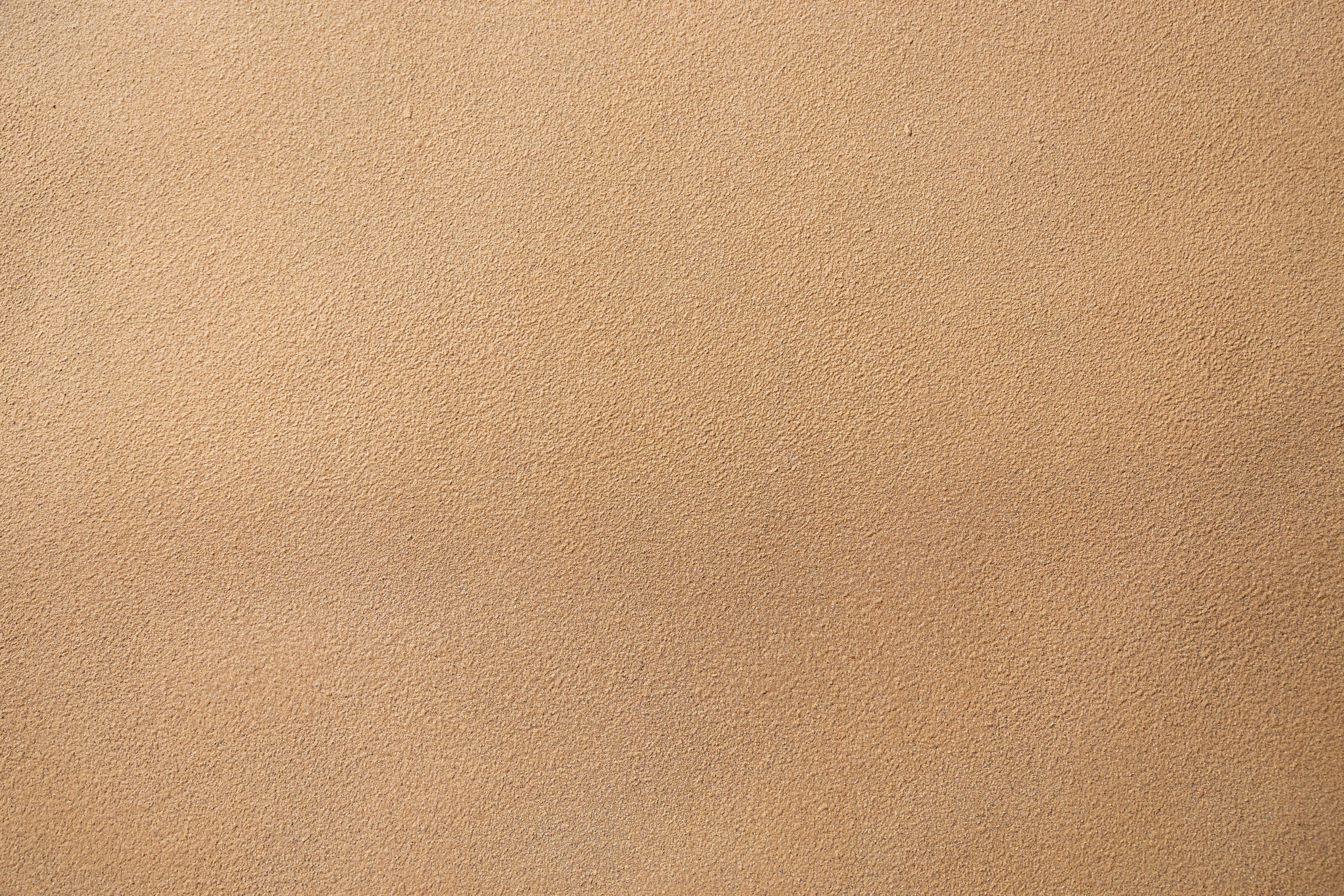 Когнитивно, социално и емоционално развитие на децата и учениците в рамките на приобщаваща среда
Някои от основните акценти на обучението в приобщаваща среда се отнасят до възможностите за когнитивно развитие, като се поставя въпросът за индивидуалните различия в интелектуалното функциониране. Два класически подхода имат безспорна приложимост в проследяване на когнитивното развитие – на Пиаже и на Бине. 
Основният фокус е върху изграждането на емоционалните и социалните компетентности се поставя на базата на заключението, че хората, които се справят най-добре в професионален план, не са тези, които имат по-висок коефициент на интелигентност, а тези с оптимално емоционално и социално развитие.
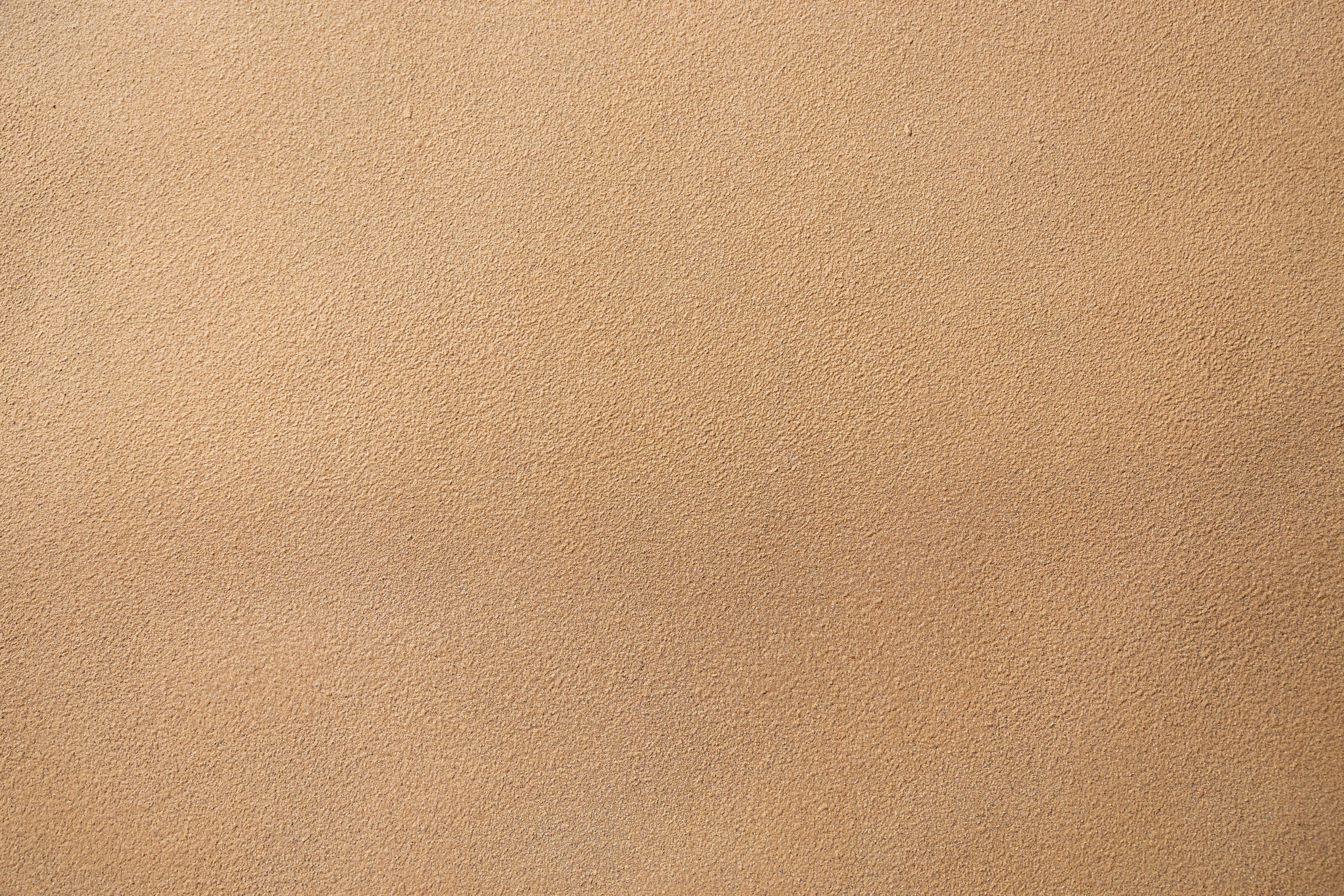 ФОКУС СА ПРЕДИЗВИКАТЕЛСТВАТА, СВЪРЗАНИ С РАБОТАТА НА ОБЩООБРАЗОВАТЕЛНИТЕ УЧИТЕЛИ В ПРИОБЩАВАЩА СРЕДА   


ПРОВЕДЕНИТЕ ПЕТ ИЗСЛЕДВАНИЯ ОБХВАЩАТ 952 ЛИЦА: 


377 ОБЩООБРАЗОВАТЕЛНИ УЧИТЕЛИ
150 РЕСУРСНИ УЧИТЕЛИ 
425 ДЕЦА И УЧЕНИЦИ
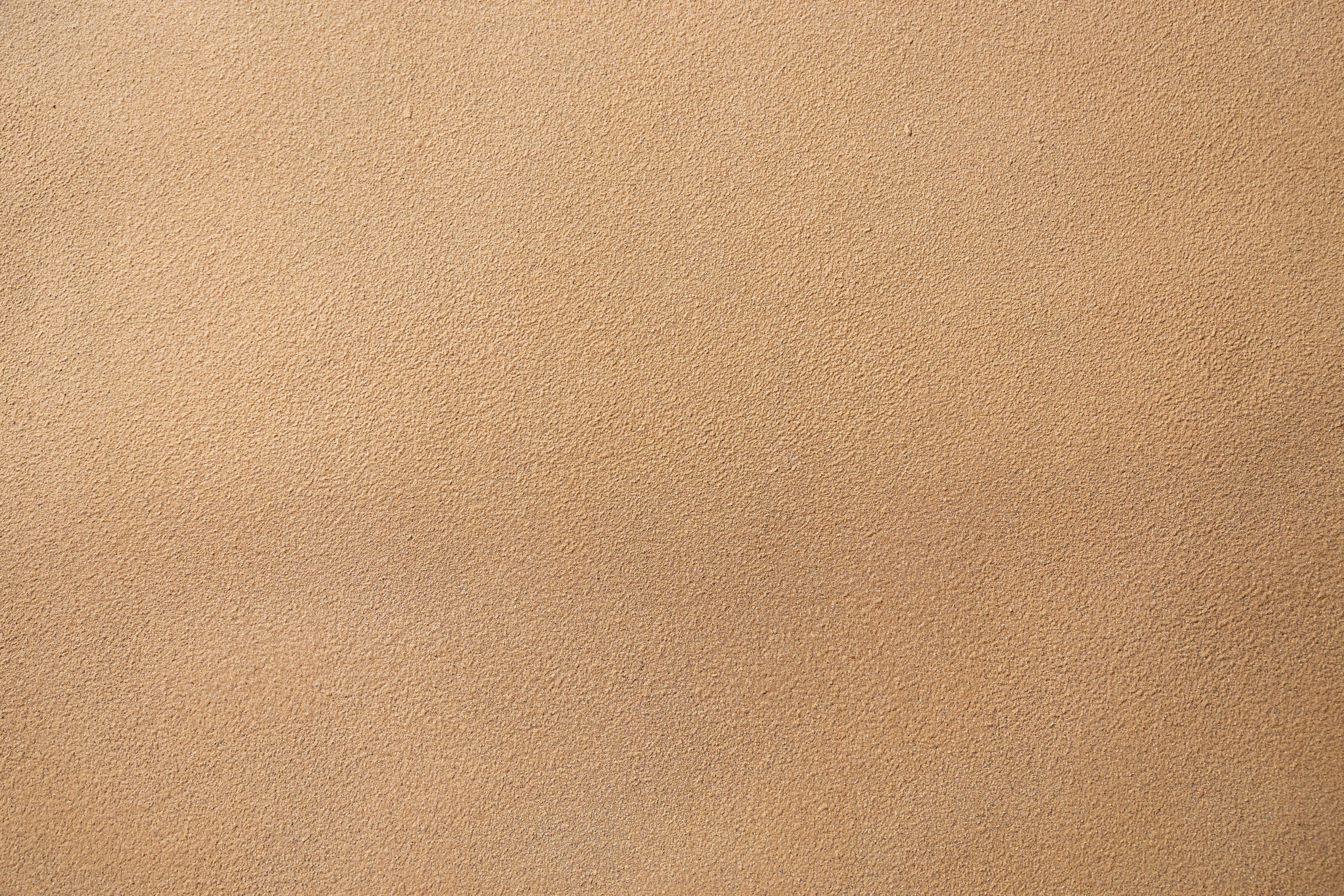 Първото изследване е насочено към проучване на нагласите на ресурсните и общообразователните учители за работа в приобщаваща среда, обхваща 301 учители – 151 общообразователни учители и 150 ресурсни учители и представя начина, по който оценяват уменията си за идентифициране и работа с различни категории деца и ученици
Второто изследване  е посветено на предизвикателствата пред общообразoвателните учители за работа в приобщаваща среда  и описва резултатите от проведени интервюта със 123 общообразователни учители за оценката им относно получаването на подкрепа, разпознаването и възможностите за улесняване на работата им с четирите категории  ученици, обхванати от Наредбата за приобщаващото образование –със специални образователни потребности, в риск, надарени и с хронични заболявания и с техните връстници
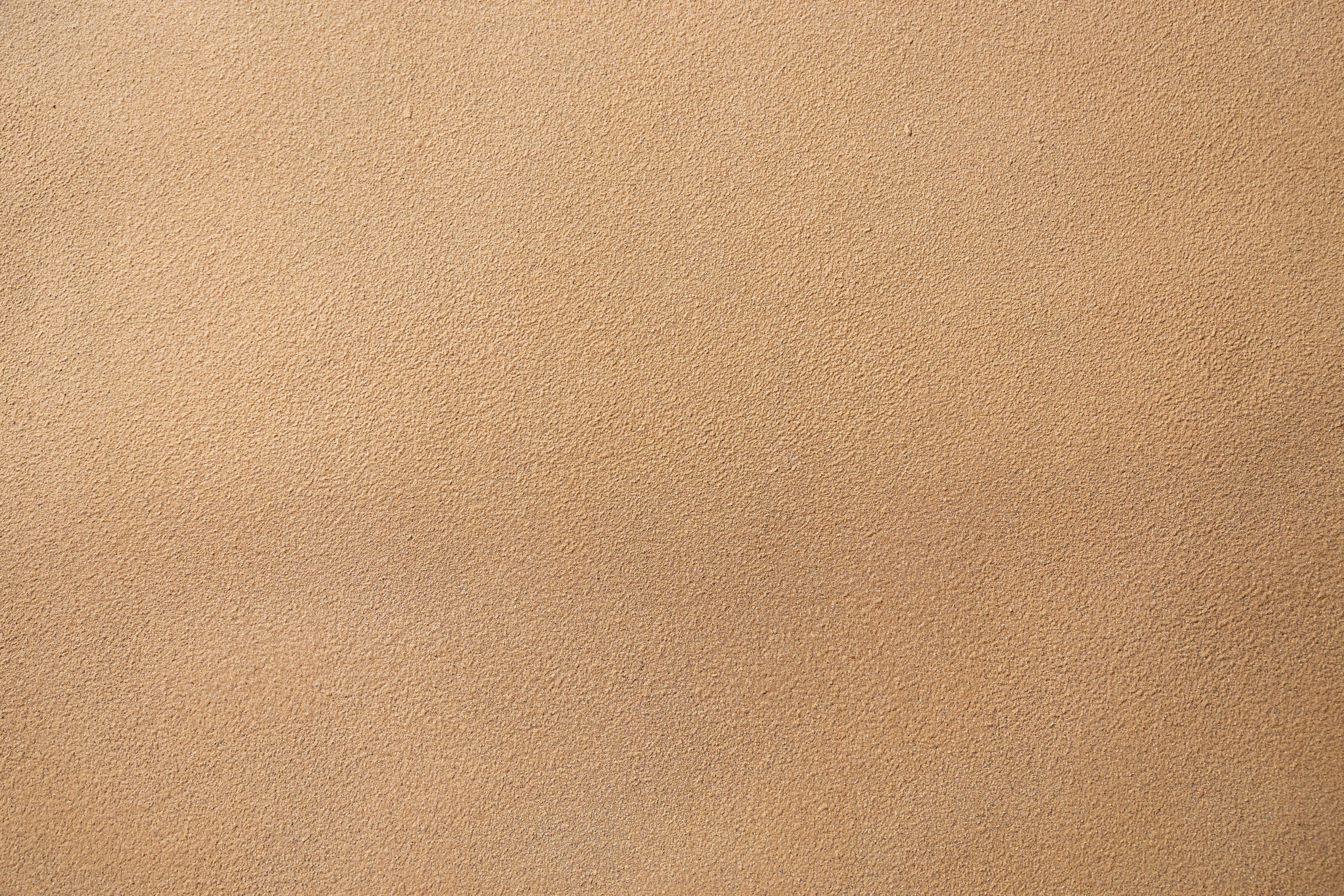 Третото изследване е насочено към въпроса за разпознаването и стимулирането на емоционалното и социалното развитие на децата и учениците, което представлява част от задачите пред учителите и създаване на скàла за дискриминативно разграничаване на реакциите на деца и ученици със специални образователни потребности, хронични заболявания, в риск и надарени и техните връстници от детски и начални в практиката им в приобщаваща среда и е проведено със  103 учители. Създадената обширна скàла може да се използва като скринингов инструмент за идентифициране и превантивна работа не само с екстернализираните поведения, но и за задълбочаване на уменията на учителите да разпознават и предприемат действия по насочване, екипна работа и взаимодействия, ориентирани към личностното развитие, основна част от което са емоционалните и социалните компетентности.
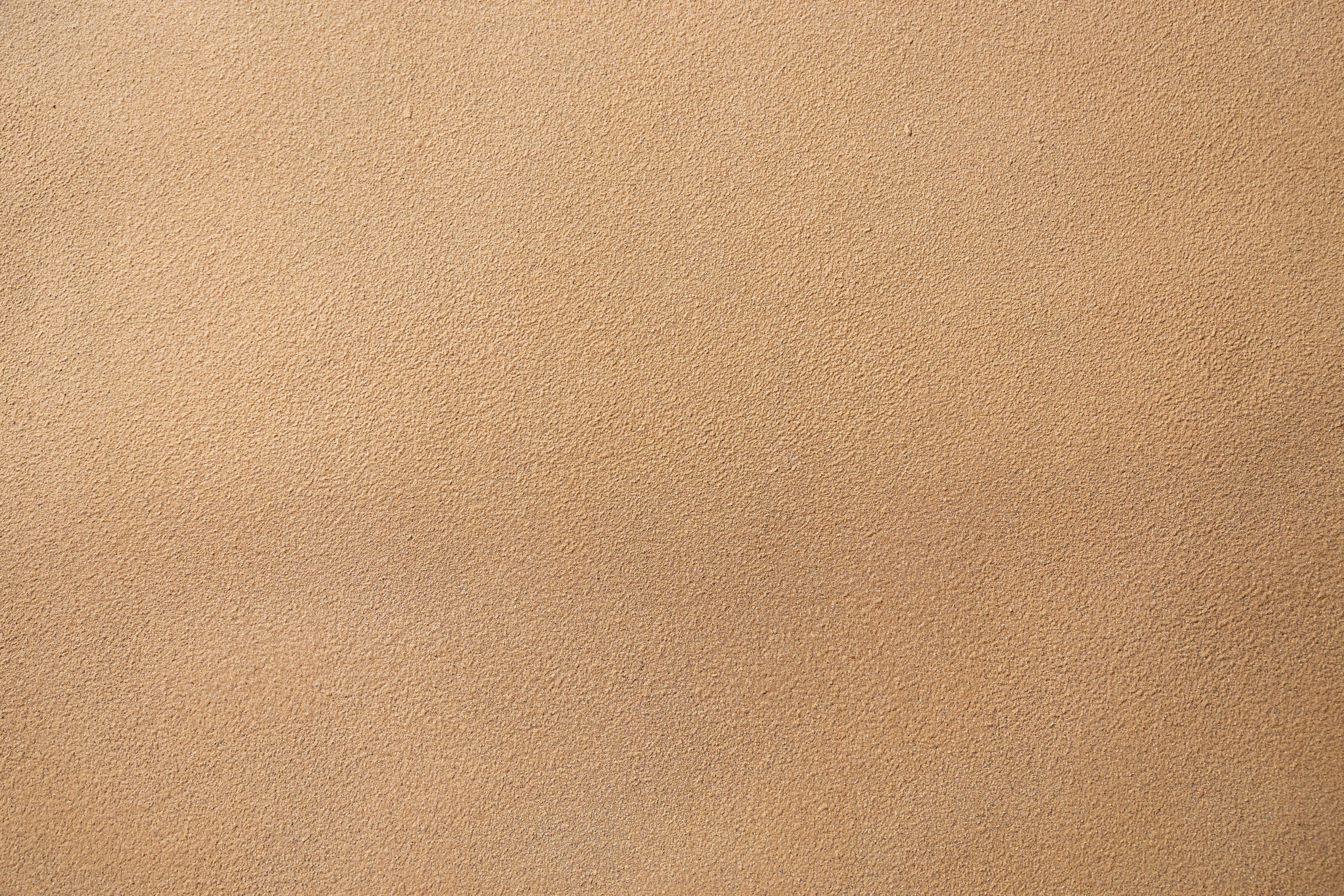 Четвъртото изследване е предварително и има за цел да проследи връзката на социалното и емоционалното развитие с резултатите за когнитивното развитие при деца и ученици със СОП, с хронично заболяване, в риск, надарени и техните връстници и включва 141 деца и ученици на възраст от 4 до 10 години. 
Резултатите показват, че социалното и емоционалното развитие са повече в позитивния спектър на изградени компетентности, като съществуват и различия в категориите изследвани деца и ученици, както и че социалното и емоционалното развитие имат значима връзка с когнитивното развитие и са основа на създадения инструмент за измерване на когнитивното и социално-емоционалното развитие.
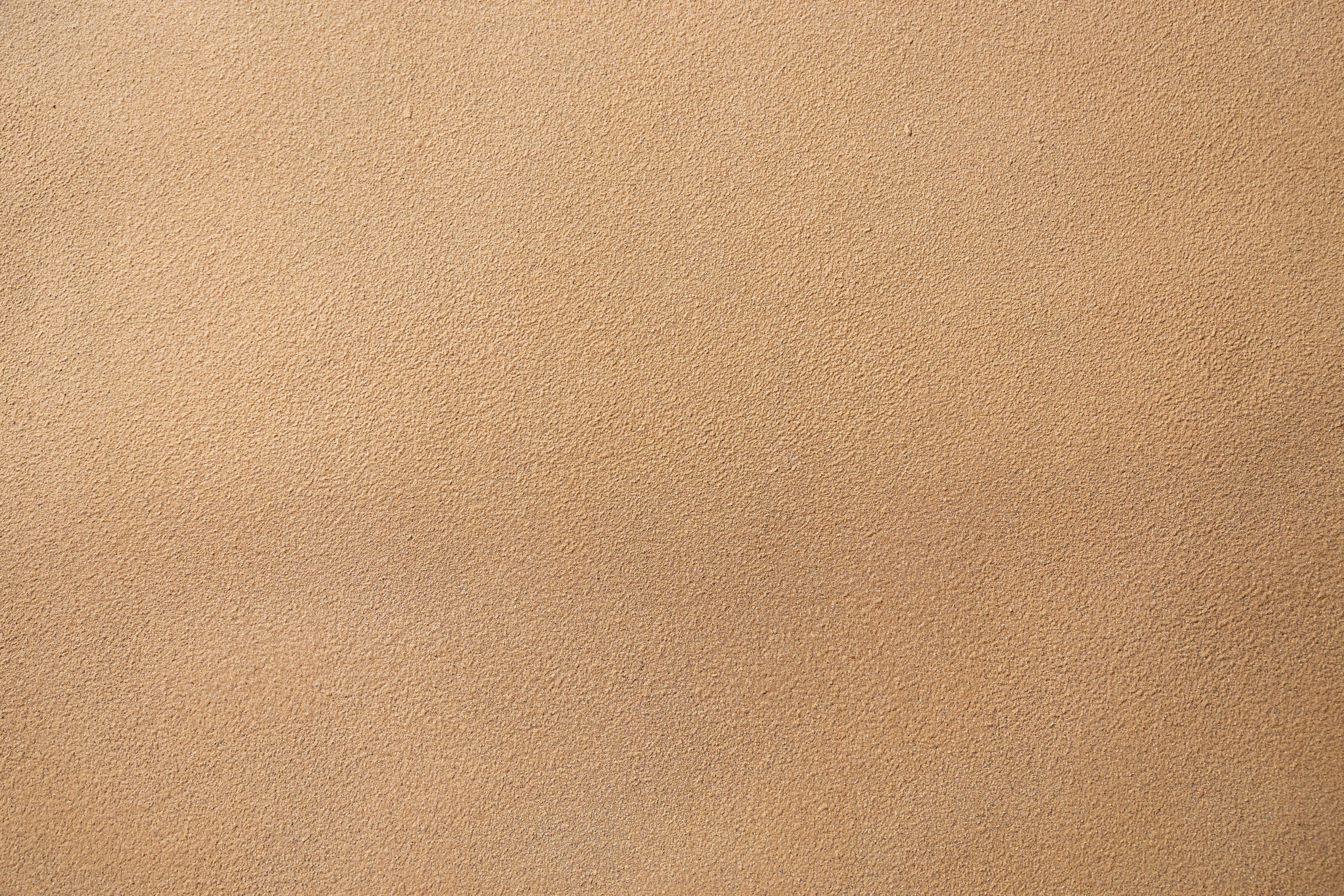 Петото изследване обхваща 425 деца на възраст 4–10 г. То се базира на предварителното проучване и представя по-обхватни резултати отновно когнитивното, социалното и емоционалното развитие на децата и учениците със СОП, в риск, хронични заболявания, надарени и техните връстници. Специфично допълнение в групата на връстниците са децата и учениците с билингвистичен профил. 
Очертаните резултати потвърждават уместността на използването на скринингов инструмент, който позволява индивидуализирано профилиране и ориентиране в спецификата на развитието и на потребностите на всяко едно дете и ученик с оглед ефективното управление на взаимодействията и  стимулиране на оптималното личностно развитие. 
Персонализираната работа се основава на заключенията относно комплексното взаимодействие на индивидуалните фактори и факторите на средата, който определят  себеусещането и перцепциите за интегриране и приемане в групата, което е в основата на академичното представяне.
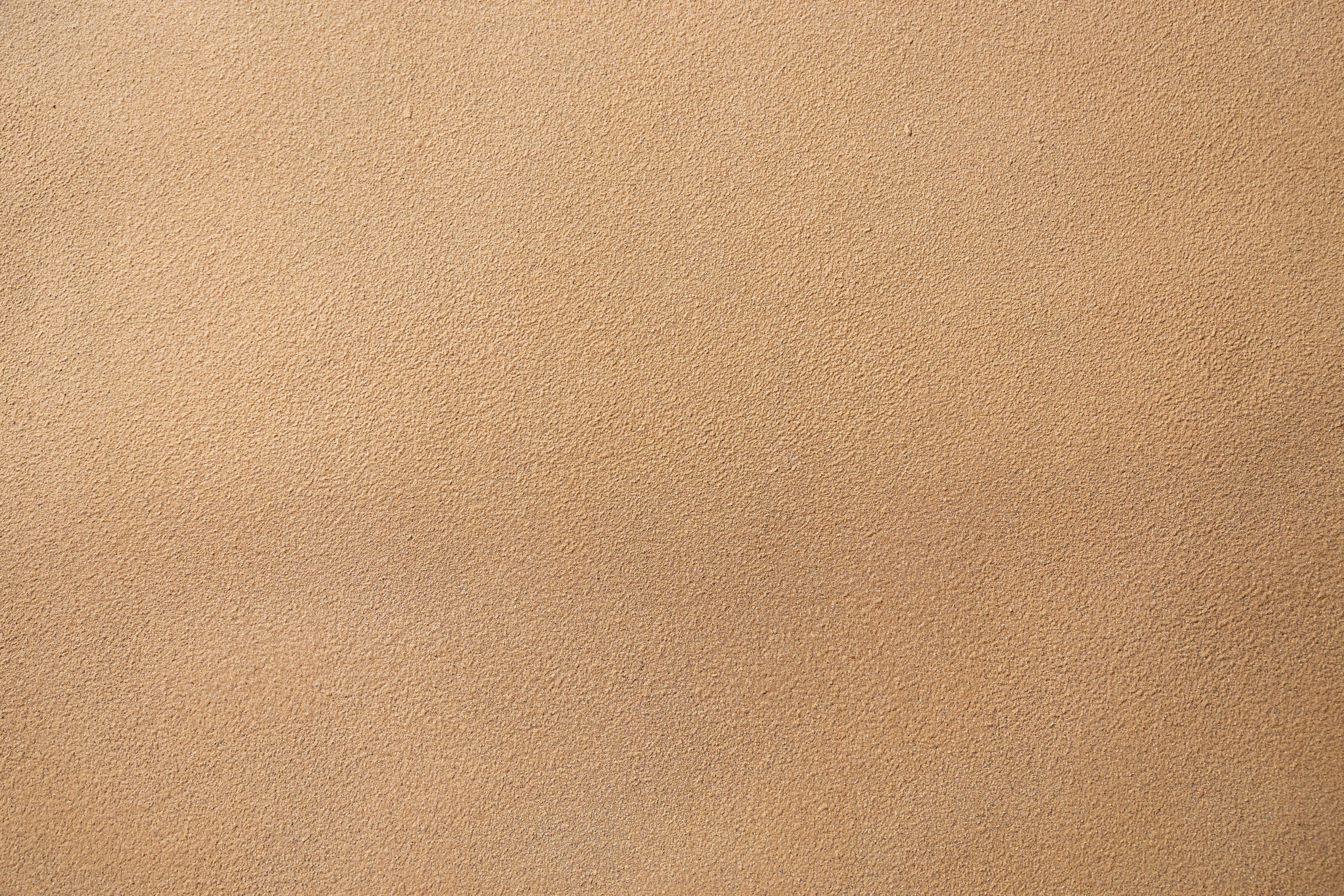 Учителите са основен ресурс за прилагане на философията на общообразователната среда.  За да могат те да се чувстват ефективни, а не изправени пред редица предизвикателства, е важно да се отчете комплексното взаимодействие между факторите на средата. 
Еднозначен водещ фактор, който може да се изведе, е необходимостта от предварителна и продължаваща подготовка и обезпеченост, съобразена с конкретните потребности от осигуряване на достатъчно ресурси и постоянна подкрепа.
ОБОБЩЕНИЕ НА РЕЗУЛТАТИТЕ ОТ ИЗСЛЕДВАНИЯТА
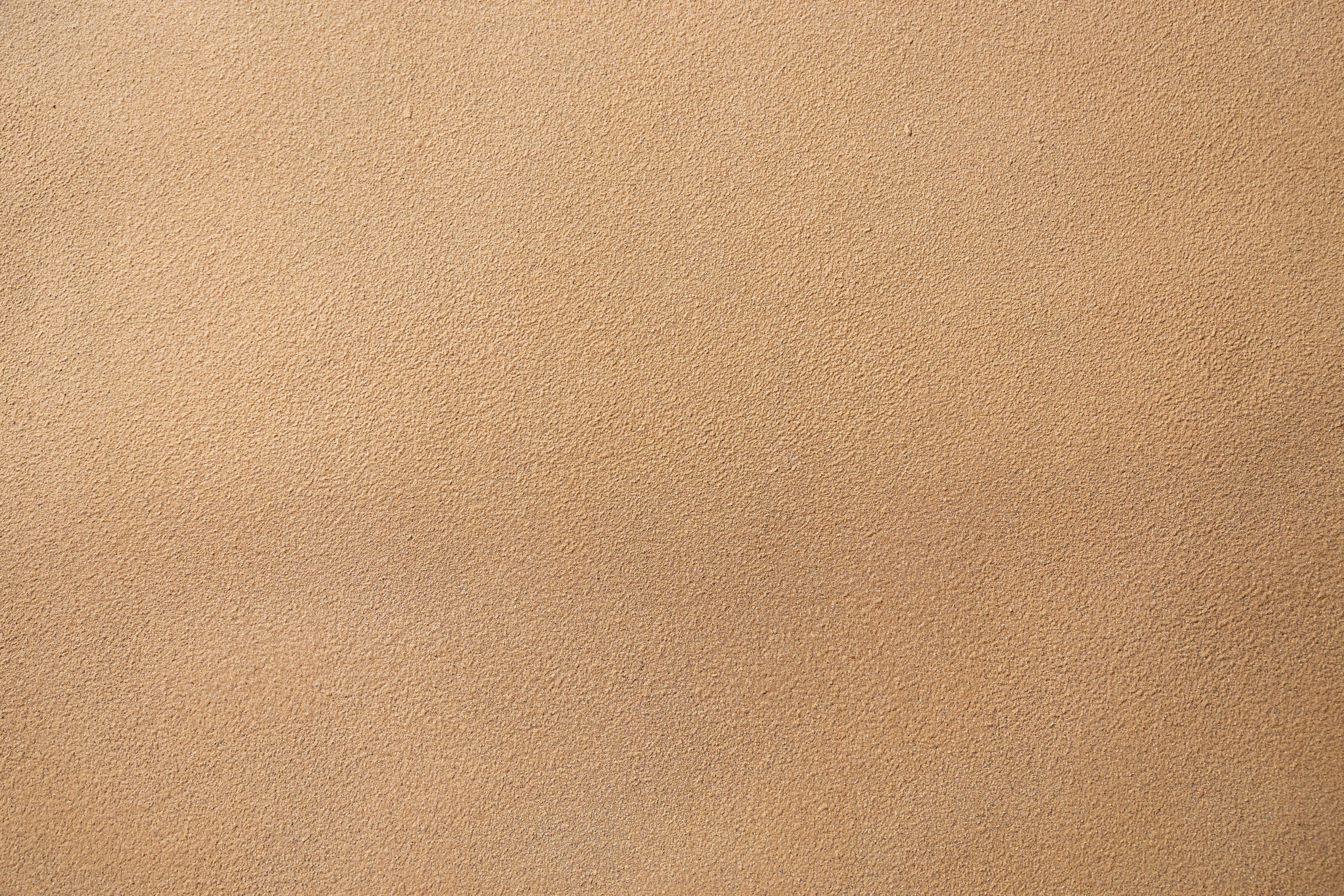 Оценка за себеефективност при идентифициране  на категориите деца и ученици и очаквания на педагогическите специалисти за подкрепа в работата в приобщаваща среда
Общообразователните учители са напълно подготвени да разграничават реакциите и поведението на петте групи деца/ученици, с които работят – деца и ученици със СОП, в риск, хронично болни, надарени и техните връстници.  В същото време следва да се отбележи, че спрямо даровитите деца и децата в риск не се наблюдава разлика в отговорите на общообразователните и ресурсните учители. Това доказва очакването, че те по-скоро не могат да бъдат идентифицирани и съответно подкрепени в необходимата степен.
Резултатите показват, че когато учителите са удовлетворени от работата си и от постиженията на децата/учениците и се чувстват подкрепени от ръководството, колегите и родителите, имат добри дискриминационни умения и са в състояние да класифицират положителните и отрицателните реакции на децата/учениците, с които работят. Условие за това е и отсъствието на мобинг на работното място.
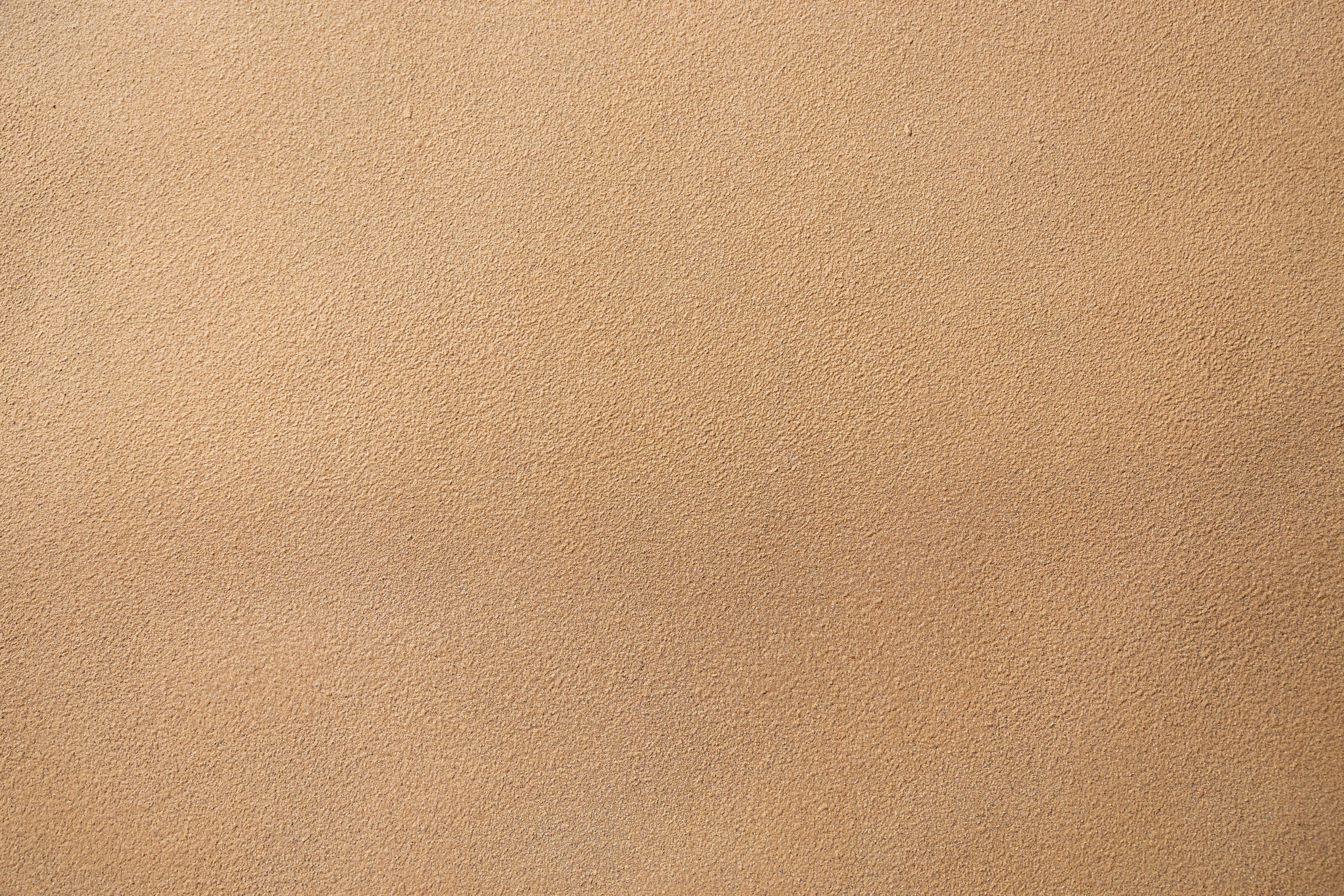 Оценка за себеефективност при идентифициране  на категориите деца и ученици и очаквания на педагогическите специалисти за подкрепа в работата в приобщаваща среда
Резултатите потвърждават необходимостта от работа и конкретно осигуряване на практически инструменти и насоки, които да улеснят учебната дейност в парадигмата на приобщаващото образование – разграничаване и подкрепа на функциите на общообразователните учители и подкрепа в по-точното идентифициране на децата и учениците в риск и тези, които са надарени. 
По отношение на взаимодействието с деца и ученици със СОП – осигуряване на практически ресурси, насоки и обучения.
Най-голяма степен на подготвеност се наблюдава за разпознаване на ученици със СОП. При надарените ученици впечатление прави високият дял учители, които не са дали отговор, както и втората по честота категория – посочване на външни критерии, свързани с успеха и постигнатите резултати на олимпиади.
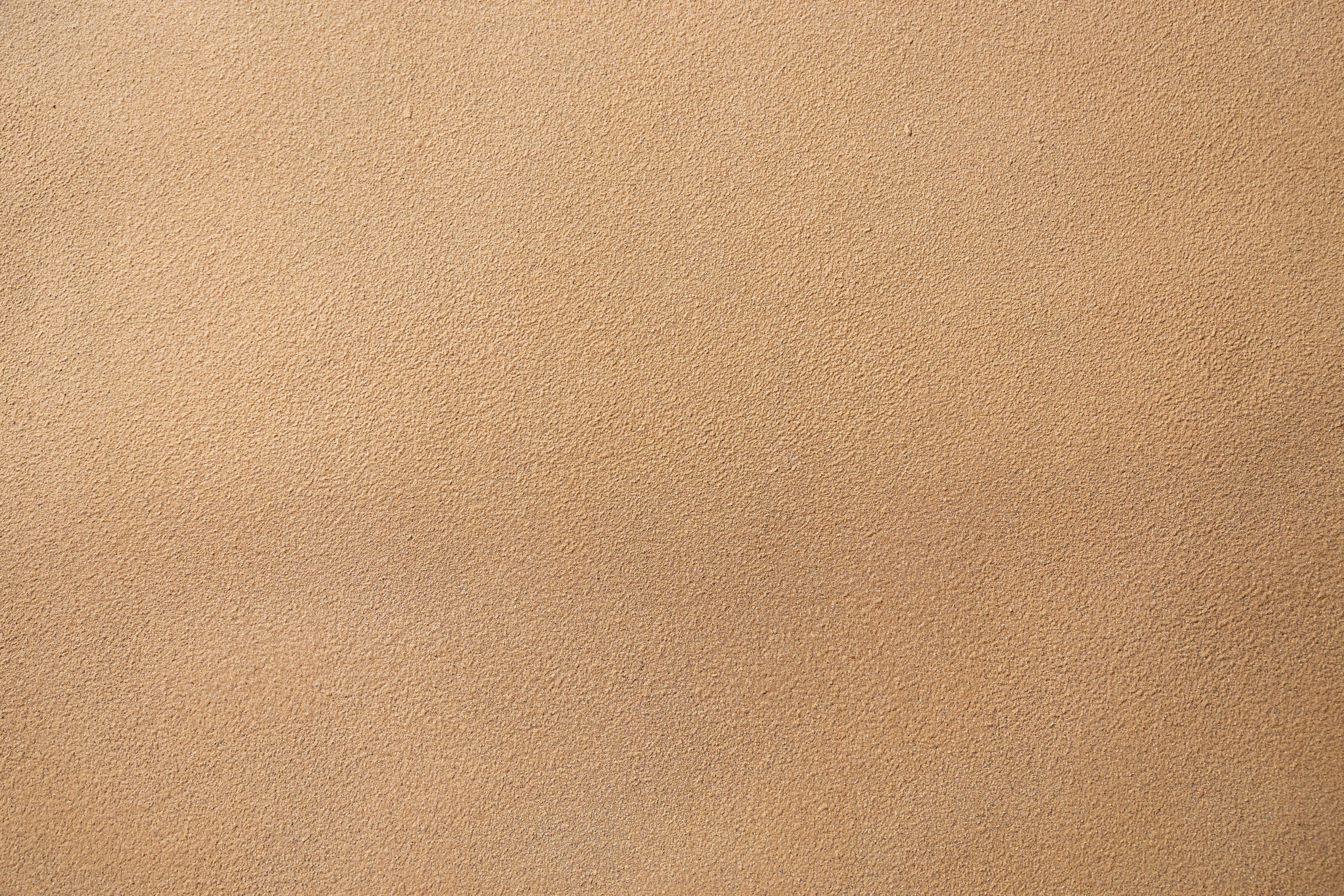 Оценка за себеефективност при идентифициране  на категориите деца и ученици и очаквания на педагогическите специалисти за подкрепа в работата в приобщаваща среда
Единодушно посочено е значението на участието на семейството и екипността във взаимодействието с всички ученици
Въпреки, че не е напълно категорично, учителите все пак ясно дават заявка, че определянето на учениците в категории не е част от техните задължения. 
Като цяло както определянето, така и подкрепата и възможностите за подобряване на условията на работа на общообразователните учители в голяма степен се определят като зависещи от външни фактори: по-малък брой ученици в класовете, повече специалисти и време за работа, повече време за почивка и интерактивни форми на взаимодействие с учениците.
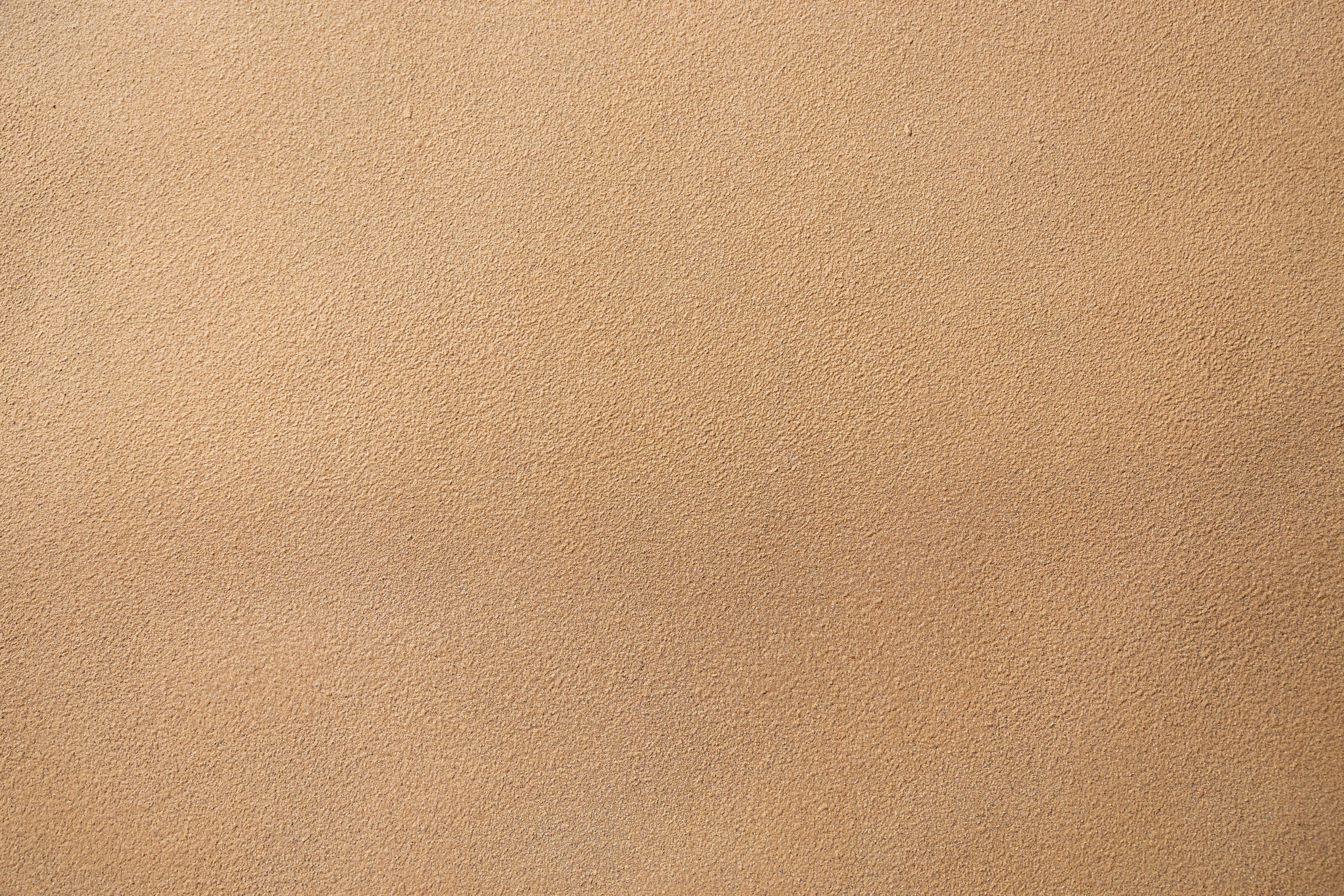 Скринингов инструмент за оценка на когнитивното и социално-емоционалното развитие на децата и учениците
В рамките на предварителното изследване е пилотиран инструментът за използване от общообразователните учители, като той съдържа два компонента – за измерване на когнитивното развитие и скàла за определяне на социално-емоционалното развитие. 
Независимо от това към коя категория принадлежат децата и учениците, общообразователните учители могат да използват стандартни инструменти в подхода си за скрининг и работа с всички ученици в приобщаваща среда. Между двата метода за определяне на нивото на когнитивно развитие – теста на Бине–Търман и експериментите на Пиаже, има значима връзка с умерен размер на ефекта, отчетена между верните отговори и грешните отговори по двата метода и отказа от отговори. 
Пилотираната скàла за оценка на социалното и емоционалното развитие на децата е редуцирана.  Тя може да се използва в бъдещи изследвания на детските и общообразователните учители, работещи с хетерогенни групи в приобщаваща среда, като скринингов инструмент, както и в процеса на обучение на педагозите.
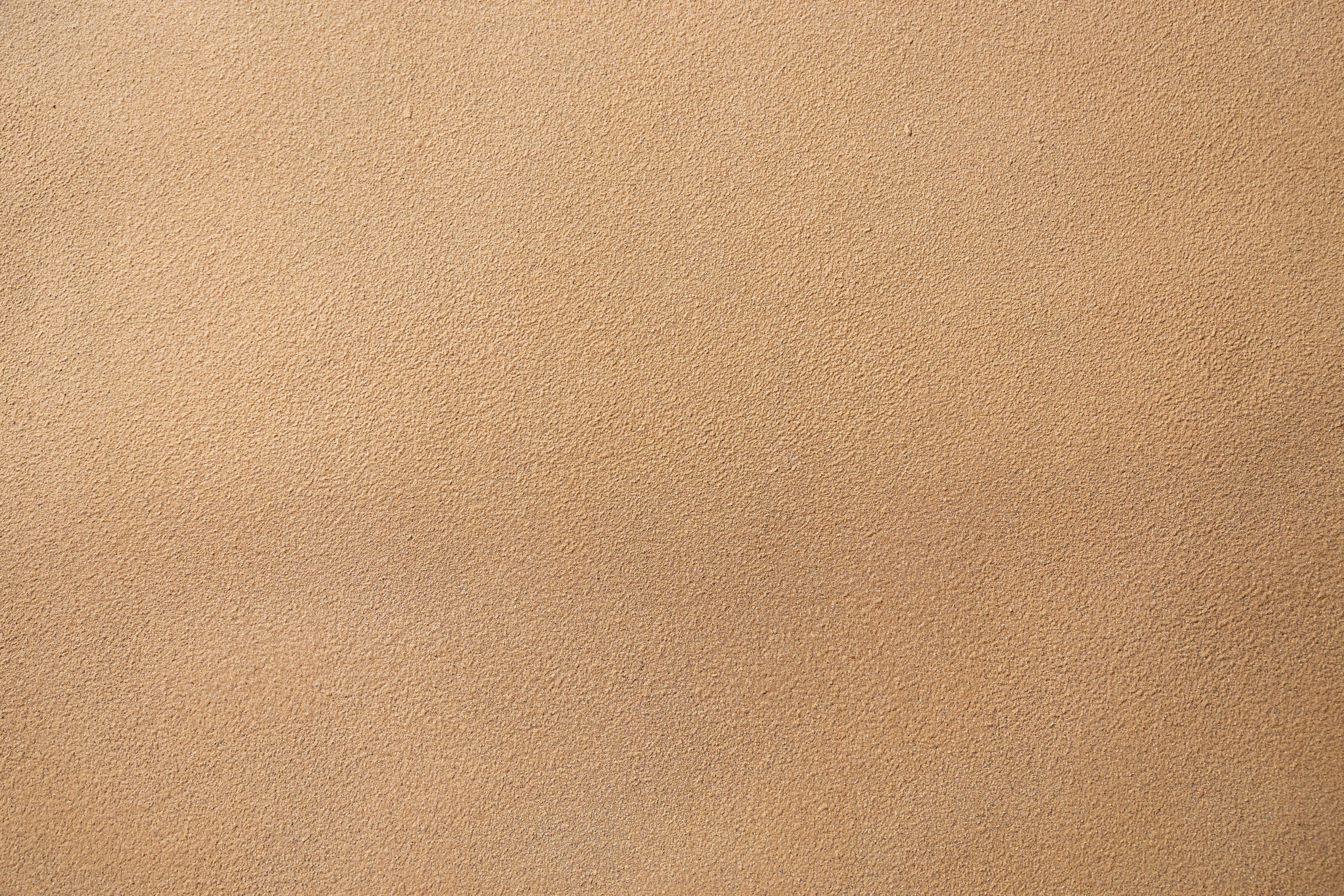 Изследване на когнитивното, социалното и емоционалното развитие на деца и ученици на възраст 4–10 г.
На основата на заключенията относно необходимостта от подкрепа на общообразователните учители, заключенията относно хетерогенността на всяка една категория деца и ученици, значението на използването на кратки скринингови инструменти, които обхващат в цялост развитието и в когнитивен план, и по отношение на социалното и емоционалното развитие на децата, целта на проучването е в по-голяма изследвана група деца и ученици да се очертаят основни насоки, които да бъдат в подкрепа на общообразователните учители в сферата на предучилищното и училищното образование.
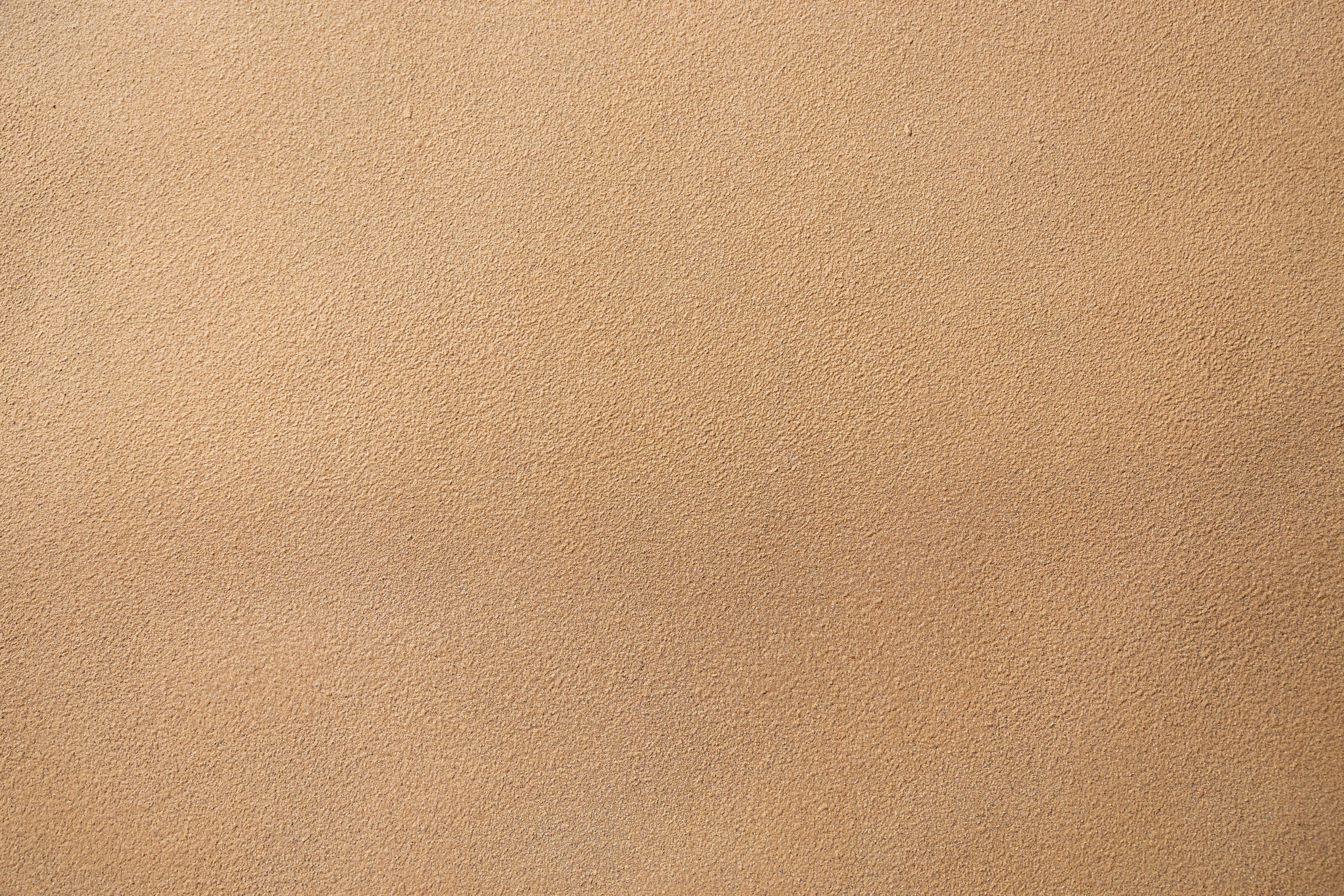 Изследователски въпроси
Какви са основните тенденции, характеризиращи всяка една категория деца и ученици по отношение на когнитивното и социално-емоционалното им развитие?
Как са обвързани когнитивното и социално-емоционалното развитие при изследваните категории деца и ученици и какви фактори имат отношение към това?
Какви са подходящите методи за определяне на развитието на децата и учениците и насоки, които могат да бъдат прилагани от общообразователните учители?
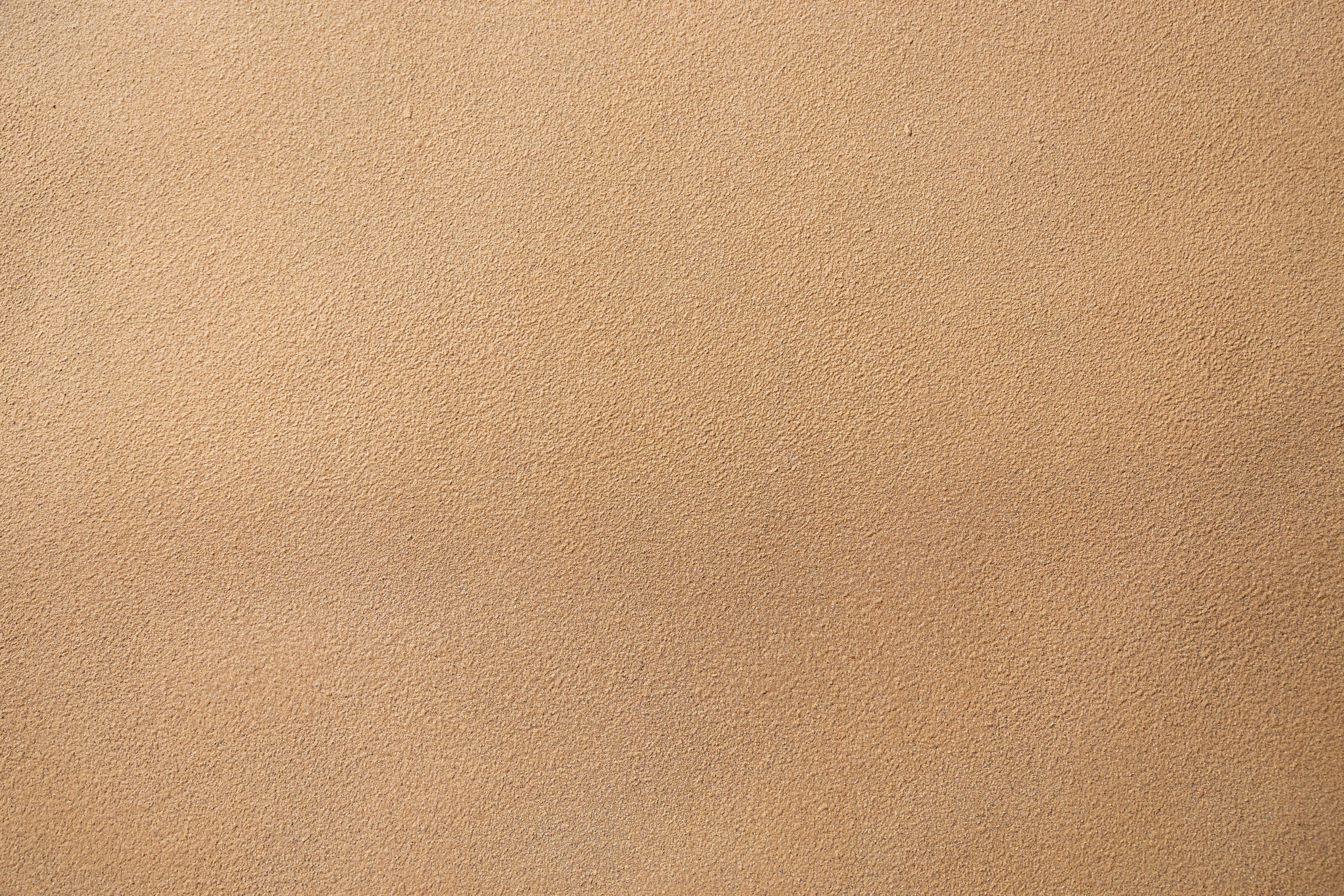 Важно уточнение за целта на изследването е, че то е насочено към изготвяне на инструмент, който да бъде в полза на общообразователните учители за работа в приобщаваща среда. Липсата на механизъм и подготовка на педагозите за идентифициране и подкрепа на деца и ученици в риск и надарени деца и ученици, както и затрудненията на общообразователните учители  да идентифицират и работят с деца и ученици със СОП и хронични заболявания, поставиха фокус върху изработването на инструмент и ръководство, които да могат в известна степен да подкрепят учителите във всекидневната им работа, осигурявайки възможност за по-бързо и лесно диагностициране.
В тази линия са разработени два компонента, насочени към определяне на когнитивното и социално-емоционалното развитие на децата. 
Представените резултати от проведеното изследване с деца и ученици със СОП, хронични заболявания, в риск, надарени и техните връстници нямат за цел да очертават рамка в профила на всяка една категория. 
Инструментът е насочен само за индивидуално ползване, за диференциране от страна на учителите. Изследването има за цел да изведе някои насоки, които да покажат доколко е приложим и работещ във всяка категория деца и ученици, но не е предназначен за оценка или сравнение на групи. Направеното проучване цели апробиране на инструмента, а очертаните тенденции не са диагностични или ограничителни, а информативни.
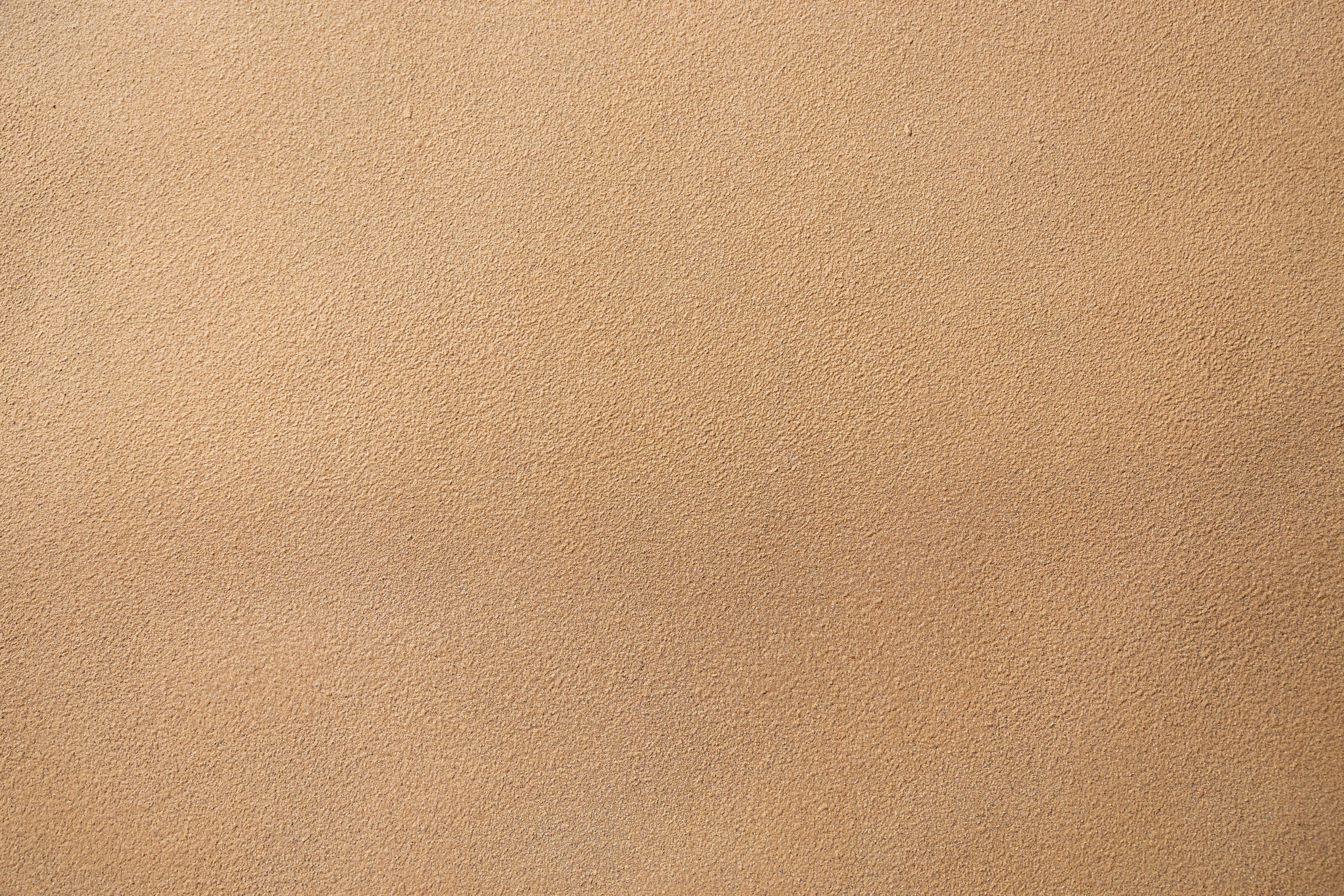 За да бъде ефективно, изследването трябва да се проведе в спокойна среда, в началото на деня (преди детето/ученикът да се е изморило).  
По отношение на компонента за социално и емоционално развитие  айтемите са насочени към оценка от страна на учителите на емоционална и поведенческа себерегулация и взаимодействие с връстниците, така че айтемите са с еднаква формулировка поради спецификата независимо от възрастта.
По отношение на компонента за когнитивно развитие са използвани задачи от теста на Бине–Търман, които са специфични и в аспекта на хронологичната възраст. Експериментите на Пиаже са включени поради различната специфика и пространственото мислене. Причината да бъдат еднакви задачите за всички възрасти е и допълнителна проверка дали децата на по-висока хронологична възраст ще се справят по-добре от тези на по-ниска. Това е и основанието експериментите да бъдат след теста на Бине–Търман.
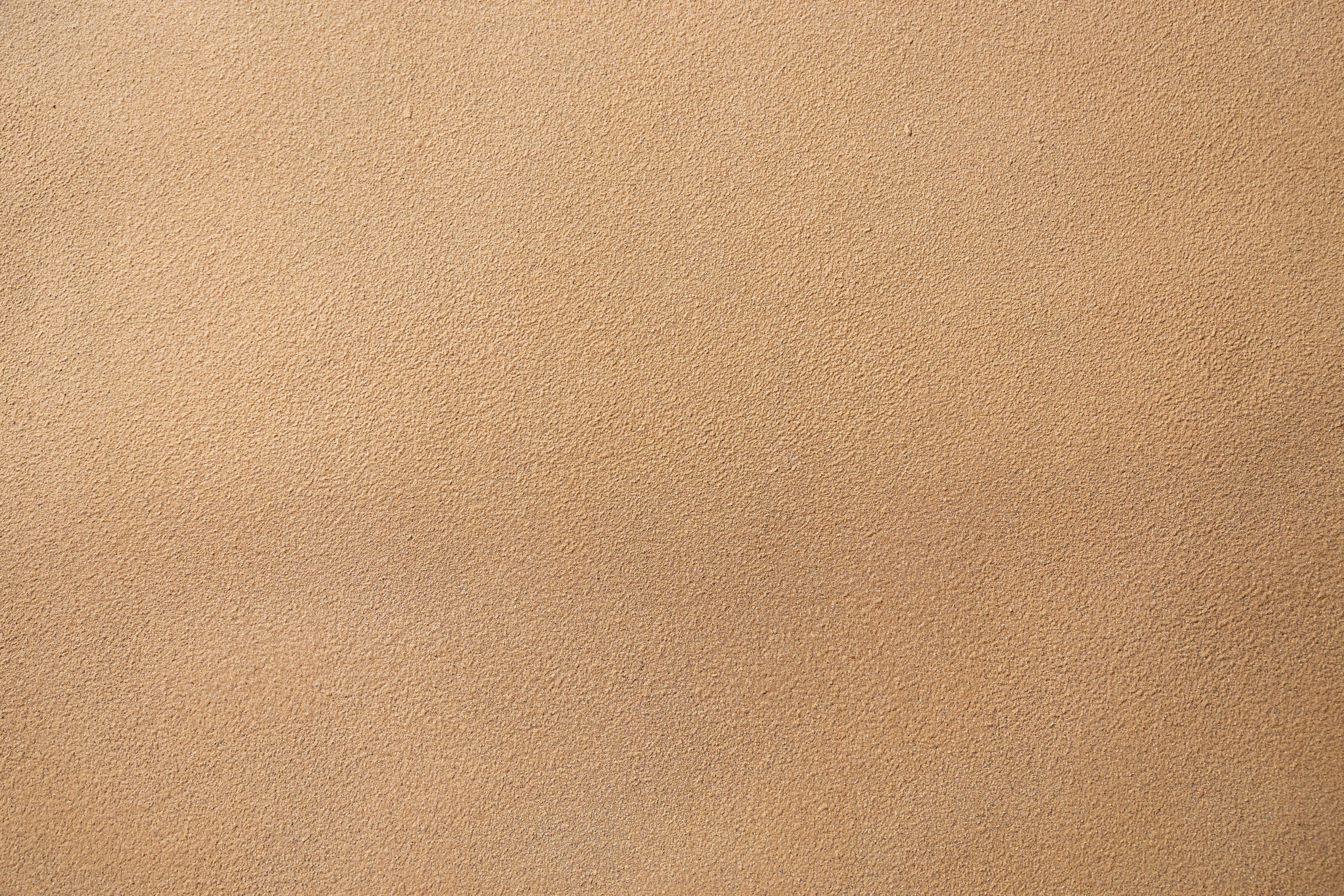 Методика на изследването
За измерване на когнитивното развитие са използвани адаптираният тест на Бине–Търман, станфордската ревизия (Пирьов, 1973) за възрастите 4, 5, 6, 7, 8, 9 и 10 години  и седем от експериментите на Пиаже – 3 експеримента за сравнение по дължина, брой и разстояние, 3 експеримента за сравнение по тегло и размер и 1 експеримент за големина и форма, като приложимостта им е потвърдена в пилотните изследвания. 
Така за измерване на когнитивното развитие има общо 13 задачи, отговорите по които са групирани в представените резултати в категориите „верни отговори“, „грешни отговори“ и „отказва да отговори“. Основанията за това са, от една страна, установената в предварителното изследване корелация между двата метода, а от друга – различната специфика на двата метода за оценка на когнитивното развитие: тестът на Бине–Търман включва вербални и речеви умения, а експериментите на Пиаже са свързани в по-висока степен с пространствени задачи и мислене. По този начин се обхваща в цялост възможността за обща оценка независимо от типа затруднение.
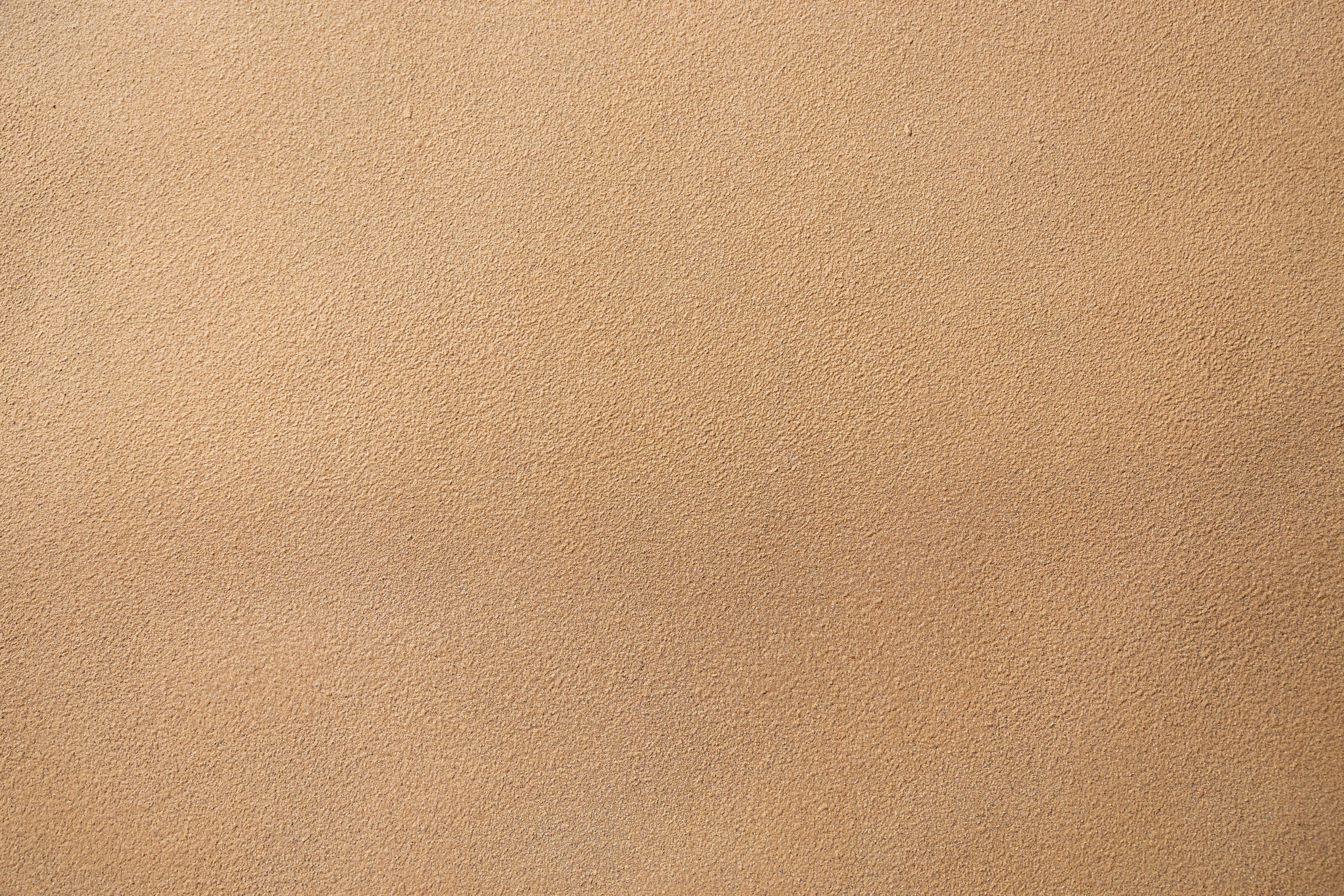 За измерване на социалното и емоционалното развитие е използвана скàлата, разработена и апробирана специално за целите на проекта, която е максимално оперативно редуцирана. Тя съдържа подскàлите: Приемане от страна на връстниците; Взаимодействие с връстниците по собствена инициатива; Себерегулация и Емоционален тонус. 

Подскàлата Приемане от страна на връстниците включва три айтема 
Подскàлата Себерегулация съдържа 8 айтема 
Подскàлата Емоционален тонус съдържа 3 айтема 
Подскàлата Ефективно взаимодействие с връстниците включва 3 айтема
Подскàлата  Иницииране на взаимодействия с връстниците включва 4 айтема
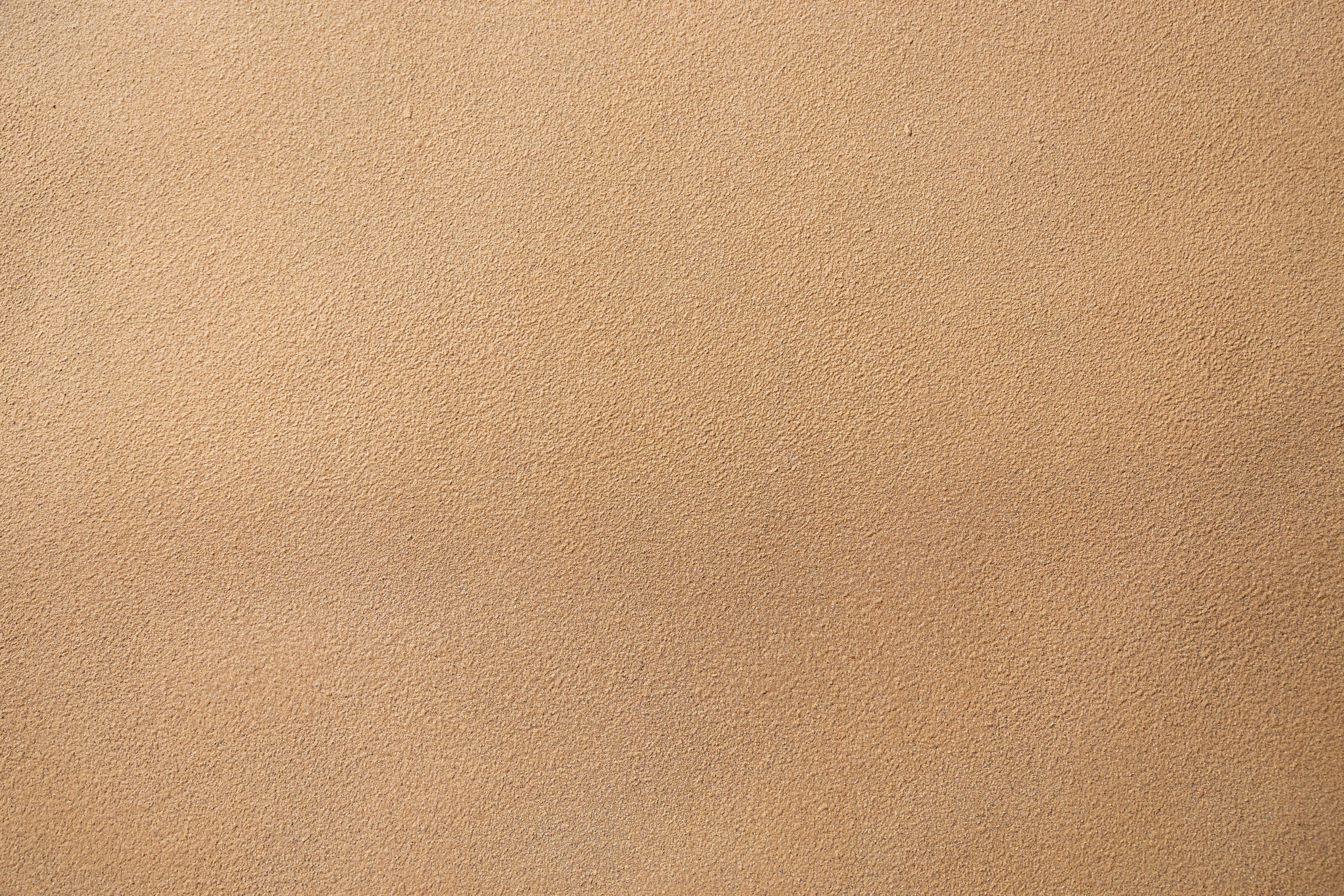 Когнитивно развитие
Резултатите показват, че като цяло всички категории деца и ученици се справят с поставените задачи. Най-общо за когнитивното развитие по-голям превес имат верните отговори, по-малък брой – грешните резултати, и рядко – отказ от отговаряне. Най-висок процент от всички деца и ученици показват добри резултати при използването на двата метода за оценка на когнитивното развитие. 
Следва да се  отбележи, че няма нито едно дете/ученик само с грешни отговори, но и че едва 4% имат само верни отговори. 
За всички въпроси отказалите да дадат отговор деца и ученици са под една десета. 
Това потвърждава, че комбинираното използване на различни методи за изследване предлага обхващане на развитието в дълбочина. Възможна посока за бъдеща работа е диференциране и адаптиране на  въпросите и апробирането им в практиката.
Между двата метода за определяне на нивото на когнитивно развитие – теста на Бине–Търман и експериментите на Пиаже, съществува значима връзка с умерен размер на ефекта.
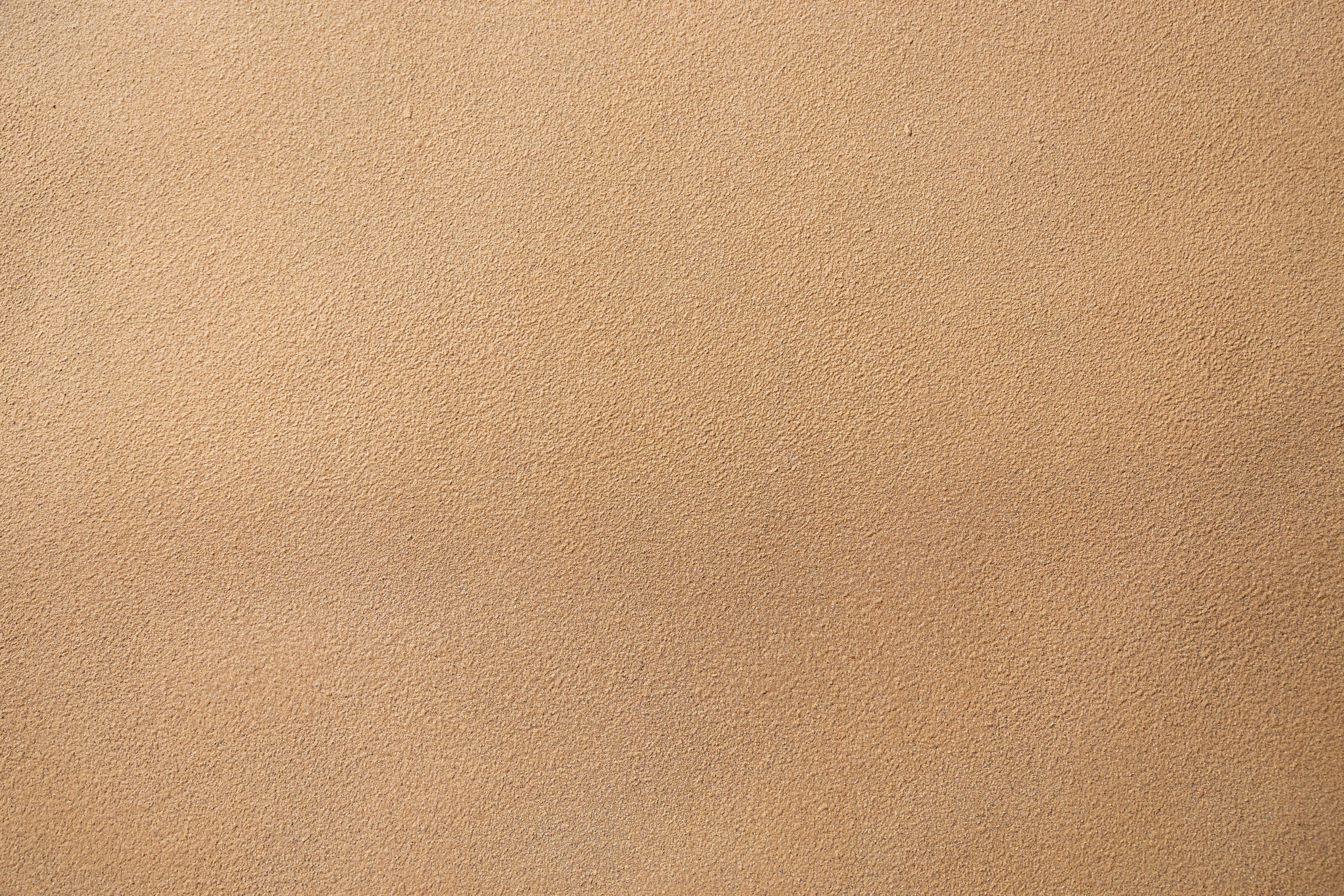 Социално-емоционално развитие
Впечатление прави, че по всички айтеми  за социално и емоционално развитие резултатите са повече позитивни. 
За цялата група изследвани деца и ученици често и винаги се наблюдава себерегулация на емоциите и поведението, ефективно взаимодействие с връстниците, склонност към иницииране на взаимодействие с връстниците, приемане от страна на връстниците и позитивен емоционален тонус. 
Въпреки това се очертава ясно подреждането на децата и учениците във всяка категория. 
На този фон следва да се отбележи и че една пета от децата и учениците имат затруднения със себерегулацията и взаимодействието с връстници, а една десета не са приети от връстниците и често изпитват негативни емоции.
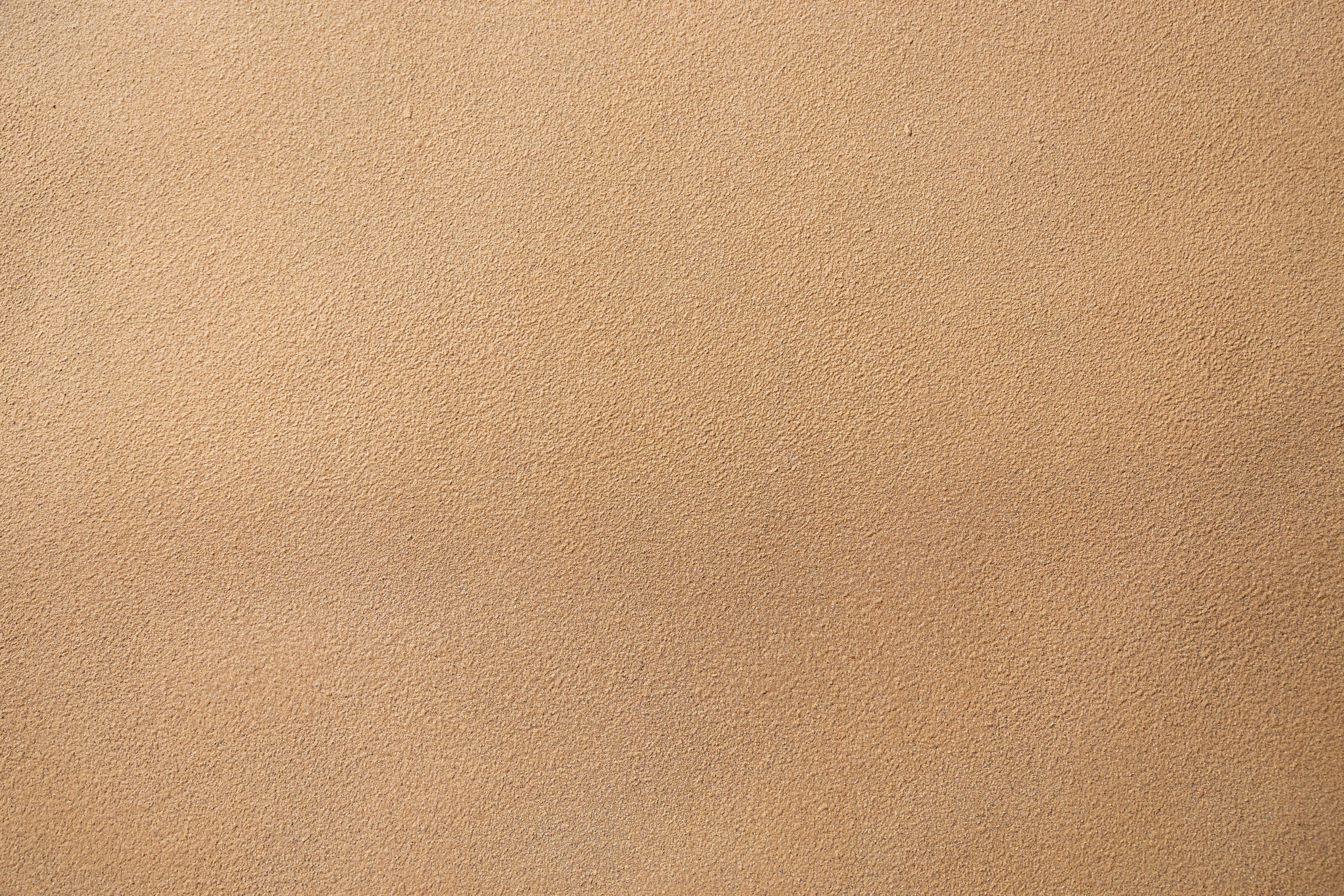 Профил на децата и учениците от петте категории
Повечето деца и ученици, независимо от  коя категория, показват добри резултати по отношение на когнитивното, социалното и емоционалното си развитие, което е в унисон с приобщаващата перспектива. Наред с това се очертава ясно спецификата за всяка категория.
Първи ранг по теста на Бине-Търман при децата и учениците със СОП има 1 от 6 възможни верни отговора, за тези в риск – 3 верни отговора, при хронично болните – 4 верни отговора, при надарените деца и ученици – 5 верни отговора. За експериментите на Пиаже при хронично болните и надарените първи ранг са 7 от 7 възможни верни отговори, при техните връстници 6 от 7 верни отговора, при децата и учениците в риск – 4 от 7 възможни верни отговора, а при децата и учениците със СОП първи ранг има 0 верни отговора. Това се подкрепя и от резултатите за грешните отговори. За Бине–Търман за надарените деца и техните връстници първи ранг за 1 грешен отговор, а за децата и учениците със СОП, в риск и хронично болните – 2 от 6 грешни отговора. Нито един грешен отговор на задачите на Пиаже заема първи ранг при децата и учениците със СОП, хронично болните и надарените; 1 от 7 грешни отговора при децата и учениците в риск и 2 от 7 грешни отговора при техните връстници.
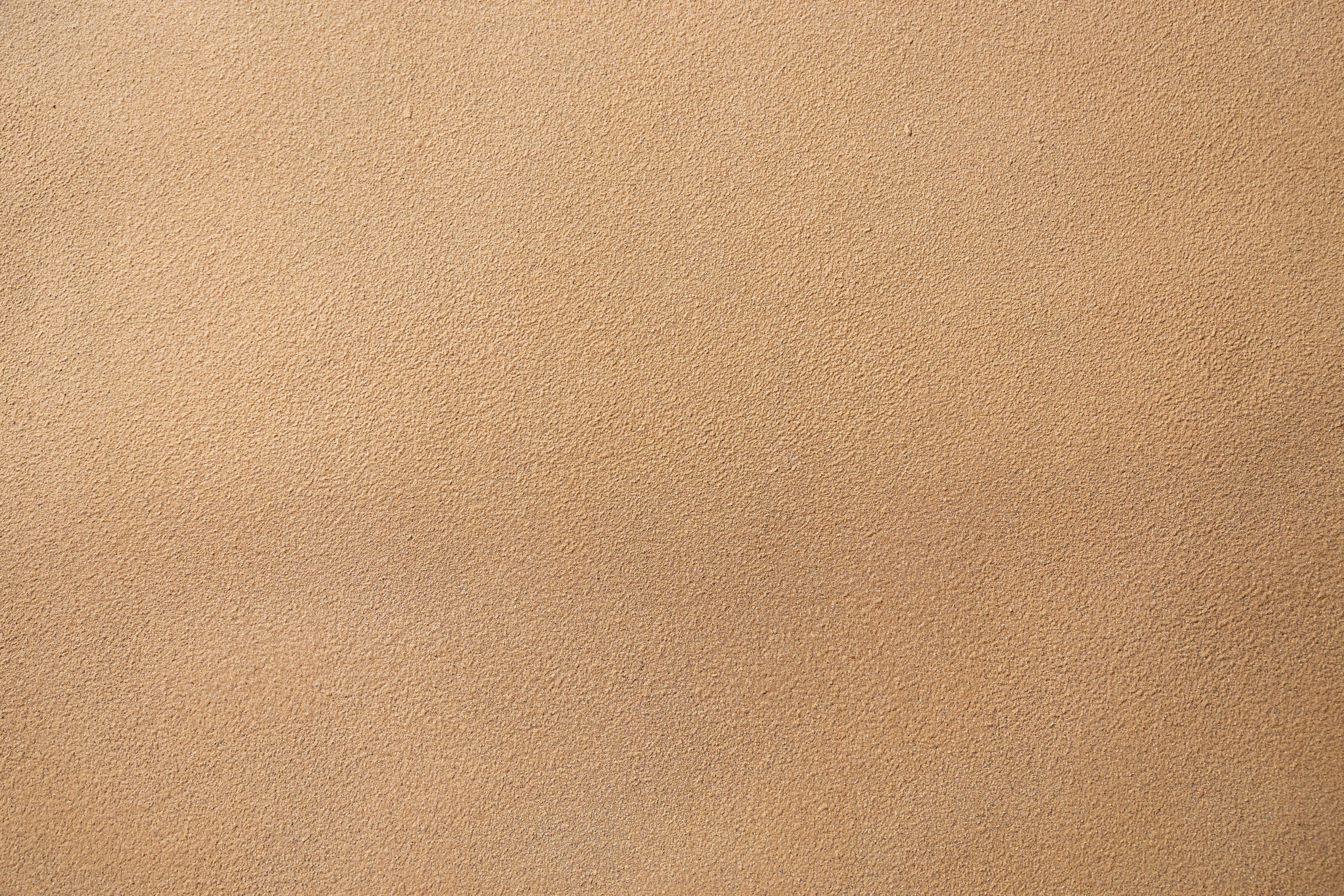 Във всички категории деца и ученици най-голям процент са тези, които не са отказали да изпълнят нито една задача.  Процентът е значително по-висок при децата и учениците извън четирите категории –  94%.
Колкото по-голям е броят деца и ученици във всяка категория, толкова по-висока е и хетерогенността на резултатите. 
Самите резултати не са предназначени да се прилагат еднозначно и като измерител за категоризиране, а  по-скоро като диагностичен инструмент за индивидуално ползване.
Това показва, че като цяло във всяка категория деца и ученици има силна хетерогенност по отношение на справянето със задачите. 
Значение има и броят на изследваните деца и ученици във всяка една категория, както и индивидуалната специфика на децата и учениците.
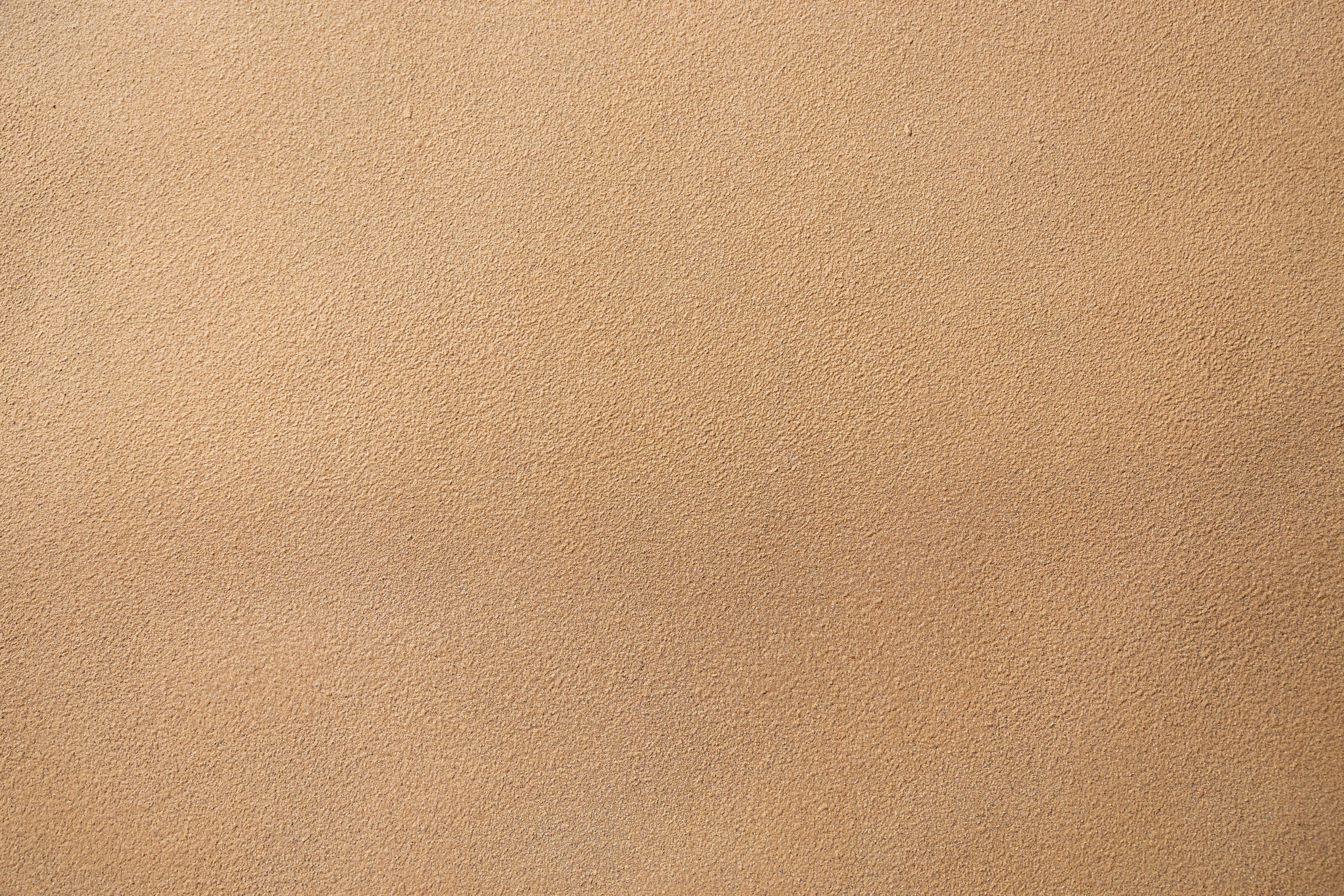 По отношение на социалното и емоционалното развитие се наблюдават слаби и умерени връзки с категорията деца и ученици.
За инициирането на взаимодействия с връстниците такова поведение се среща по-рядко при децата и учениците със СОП и тези в риск в сравнение с хронично болните и надарените деца и ученици и техните връстници. 
По подскàлата Инициира взаимодействия с връстниците децата и учениците със СОП имат значително по-ниски резултати от хронично болните, надарените и връстниците. Децата и учениците в риск имат значимо по-ниски резултати от надарените деца и ученици и връстниците си. Най-високи стойности, значимо по-високи от тези на децата и учениците, обхванати в четирите категории на Наредбата за приобщаващото образование, имат техните връстници извън четирите категории. Между хронично болните деца, тези в риск и надарените няма значима разлика.
За всички категории деца и ученици позитивното е, че значително по-висок е броят на приемане от връстниците, като най-малък е процентът при децата и учениците в риск.
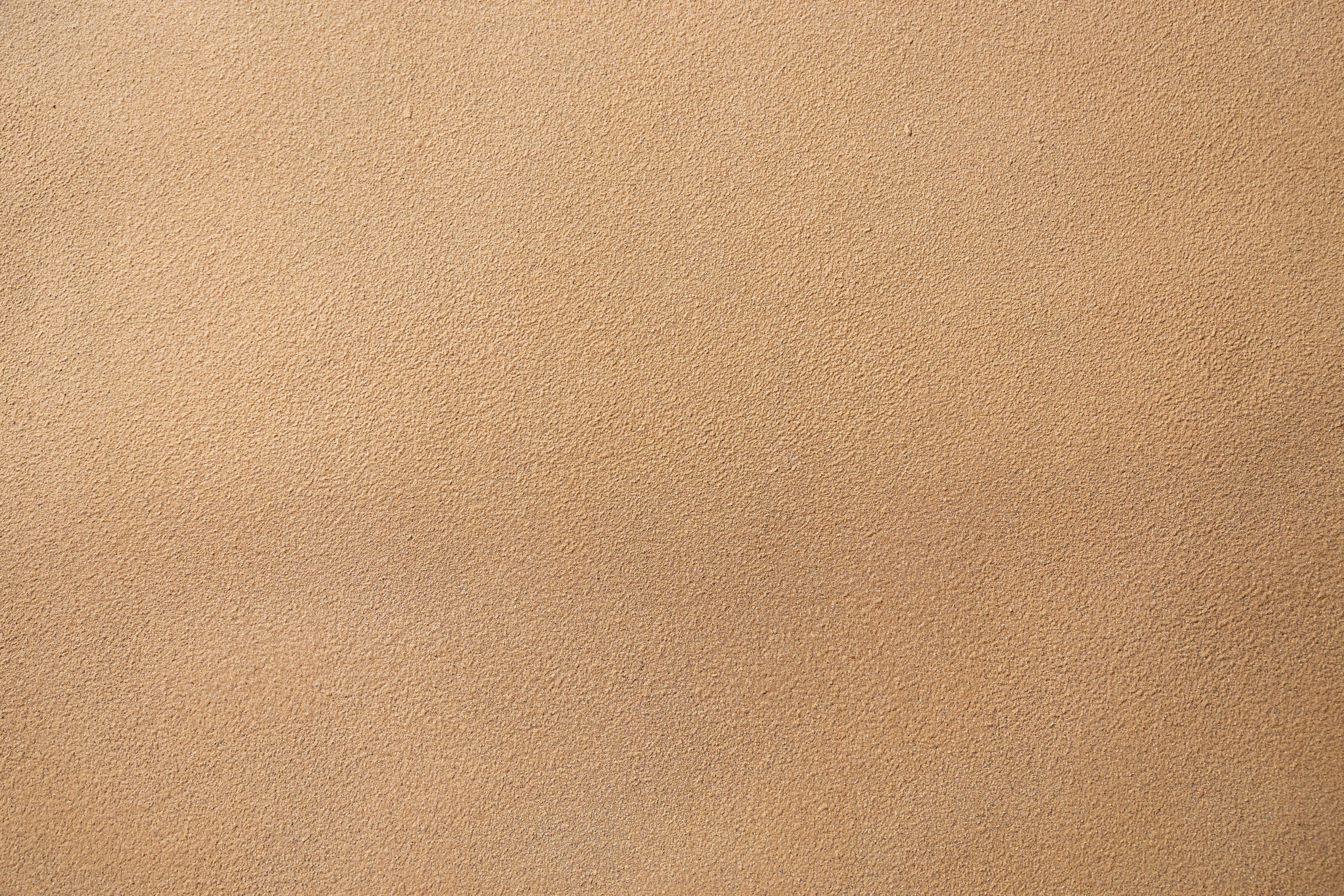 По подскàлата приемане от връстниците също най-високи стойности, значимо по-високи от тези на децата и учениците, обхванати в четирите категории на Наредбата за приобщаващото образование, имат техните връстници извън четирите категории. Надарените деца и ученици имат значимо по-високи стойности от тези със СОП, в риск и с хронични заболявания. Няма значима разлика между децата и учениците със СОП, хронично болните и в риск.
Позитивният резултат за добра себерегулация се подкрепя за всички деца и ученици, в по-малка степен за тези в риск и със СОП, като при тях повече от половината често и винаги демонстрират добра себерегулация в риск. По подскàлата себерегулация също не се наблюдава значима разлика между децата и учениците със СОП, хронично болните и в риск, както и между надарените деца и ученици и техните връстници. Значимо по-добра себерегулация имат надарените деца и ученици и техните връстници в сравнение с децата и учениците със СОП, в риск и хронично болните.
Резултатите за ефективно взаимодействие с връстниците също не се наблюдава значима разлика между децата и учениците със СОП, хронично болните и в риск. По-високи резултати имат децата и учениците извън четирите категории – те се отличават с по-ефективно взаимодействие с връстниците си от децата и учениците със СОП, в риск, хронично болните и надарените. Надарените имат по-добри взаимодействия с връстниците си от децата и учениците със СОП и в риск, но няма разлика между тях и хронично болните.
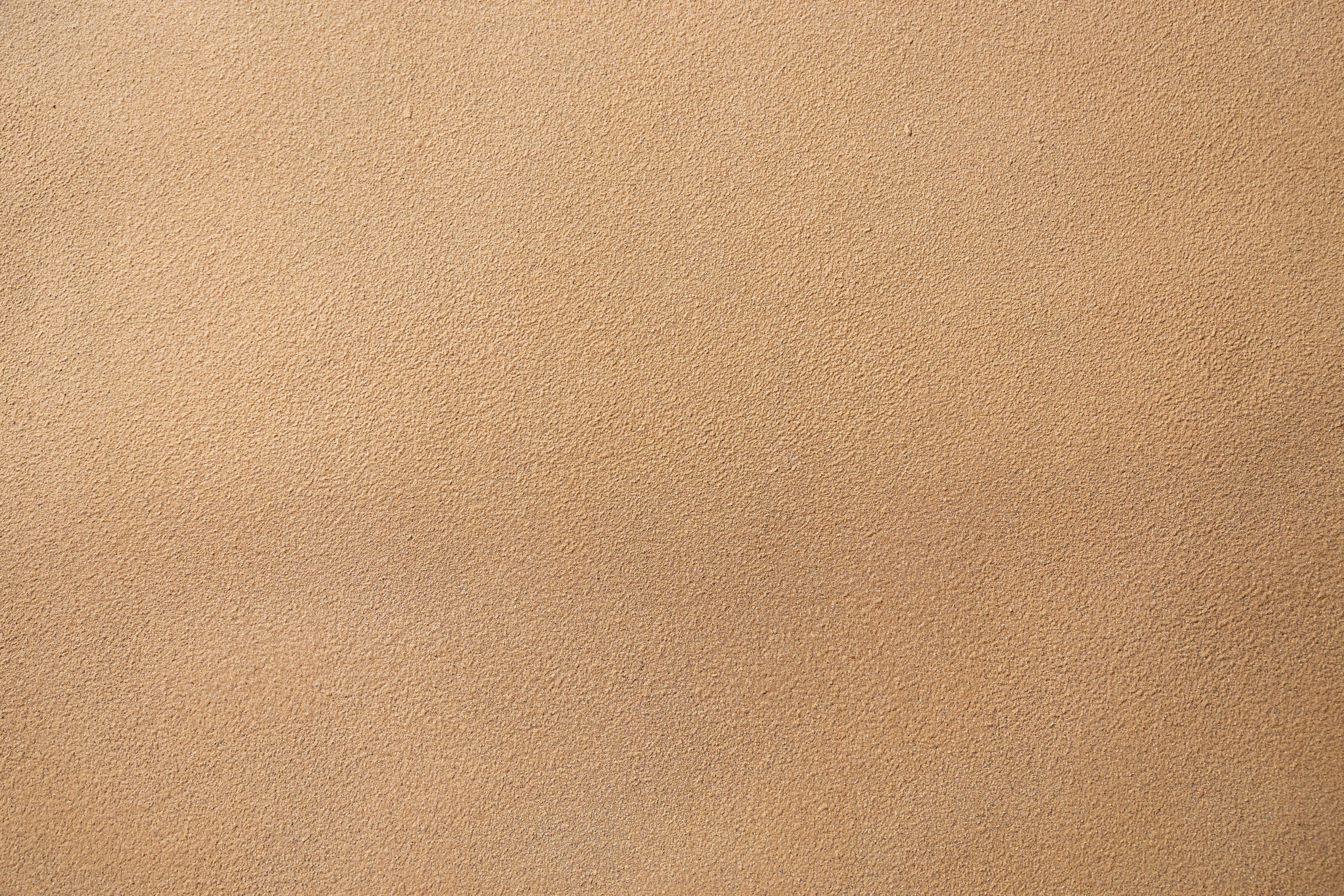 По подскàлата емоционален тонус резултатите показват, че най-щастливи са децата и учениците извън четирите категории – техните стойности са по-високи от тези на децата и учениците със СОП, в риск, хронично болните и надарените. Хронично болните имат по-позитивен емоционален тонус от децата и учениците в риск. Не се наблюдава значима разлика между надарените деца и ученици, тези със СОП, в риск и хронично болните, между хронично болните и тези със СОП.
Това  потвърждава, че както когнитивното, така и социално-емоционалното развитие не се определят директно от категорията на отнасяне на децата и учениците. Във всички категории доминира доброто развитие, но съществува специфика, която показва, че за когнитивната сфера има много висока вариация в справящите се в по-висока и по-ниска степен, а за социално-емоционалното развитие –  независимо от позитивните резултати, по всички променливи децата и учениците извън четирите категории постигат най-високи резултати.
Този резултат е също в потвърждение на главната цел на изследването и основно приложната му стойност – индивидуалната съвкупност от характеристики и фактори на средата е водеща за личностното развитие. Отчетените тенденции в профилите не изместват мястото на индивидуалното значение.
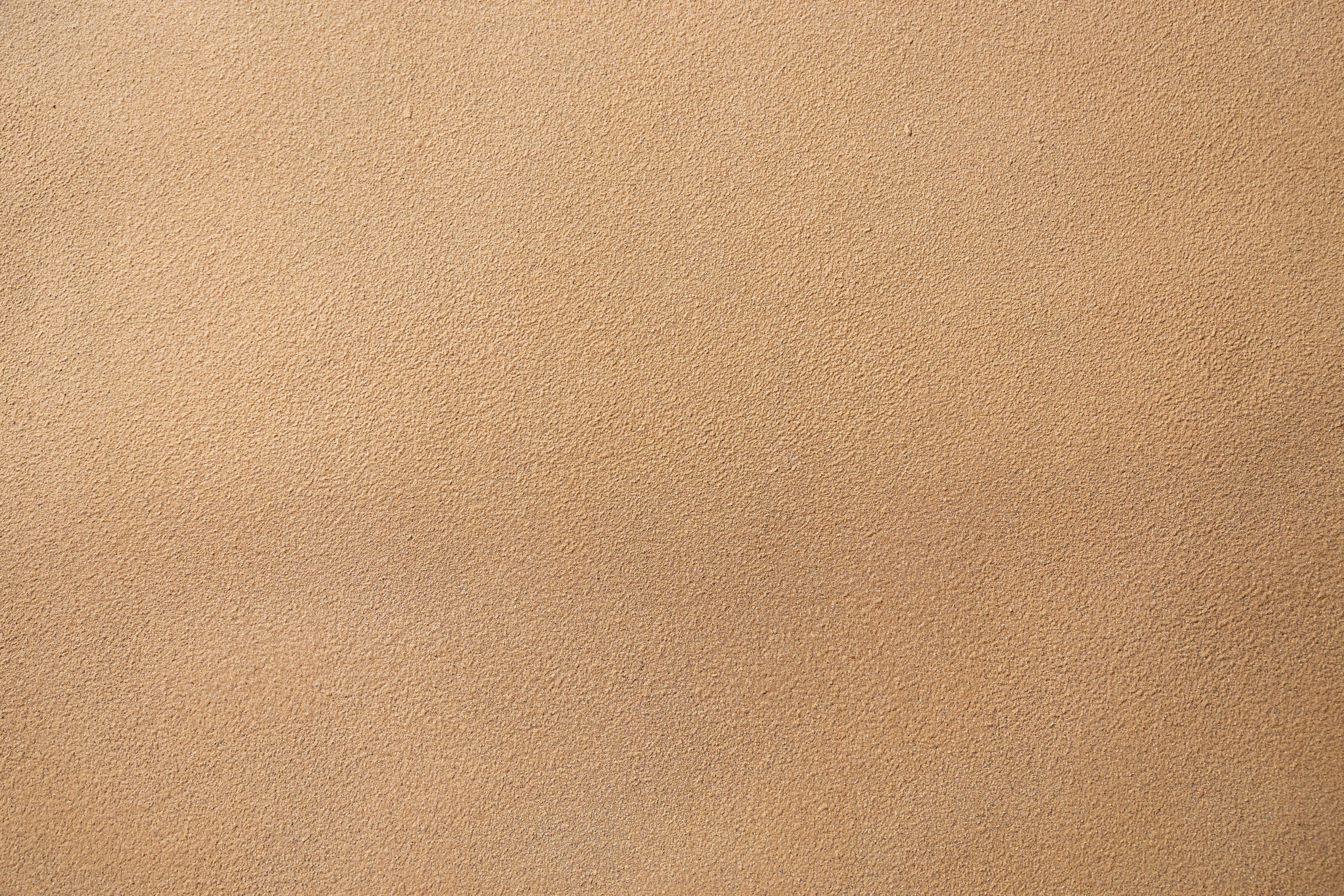 Връзка на пола с индикаторите за развитие в петте категории деца и ученици
Полът няма връзка с когнитивното развитие при децата и учениците със СОП, в риск, надарените и хронично болните и техните връстници. 
В нито една от петте категории деца и ученици полът няма връзка с приемането от връстниците, ефективното взаимодействие с връстниците и емоционалния тонус.  Частични връзки са установени за инициирането на взаимодействия с връстниците и себерегулацията. Инициирането на взаимодействия с връстниците има връзка с пола само при хронично болните. Себерегулацията има връзка с пола при децата и учениците в риск и техните връстници. Хронично болните момчета по-рядко в сравнение с хронично болните момичета инициират взаимодействия с връстници. Значително по-висок е рискът хронично болните момчета да се затворят в себе си в сравнение с хронично болните момичета.
По отношение на себерегулацията момичетата са оценени по-високо в сравнение с момчетата в общата група и при децата и учениците в риск, като момичетата често и винаги проявяват себерегулация в по-висока степен от момчетата.
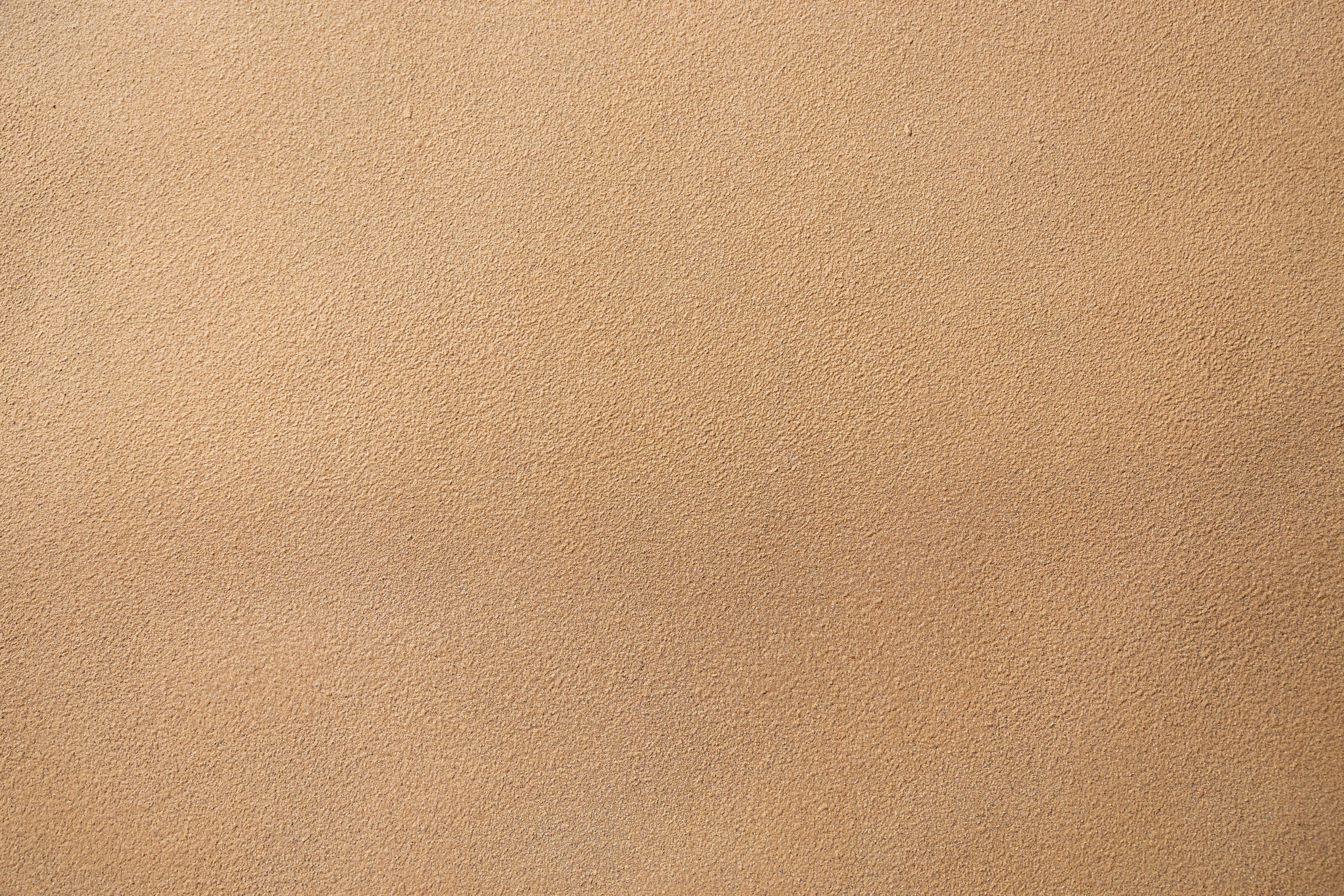 Връзка на възрастта с индикаторите за развитие в петте категории деца и ученици
По отношение на теста на Бине–Търман и експериментите на Пиаже значима връзка се наблюдава за верните и грешните отговори при децата и учениците със СОП.
За отказа от отговори значима връзка на хронологичната възраст се наблюдава само при децата и учениците  в риск за теста на Бине-Търман и децата и учениците със СОП за експериментите на Пиаже.
За грешните отговори значима връзка на хронологичната възраст се наблюдава само при децата и учениците извън четирите категории, при които има значително разсейване в отговорите.
Това е в синхрон с очакванията, заложени в самия избор на методика на изследването, и частично потвърждение на приложимостта на експериментите предвид липсата на отчетена разлика в хронологичната възраст при децата и учениците извън четирите категории.
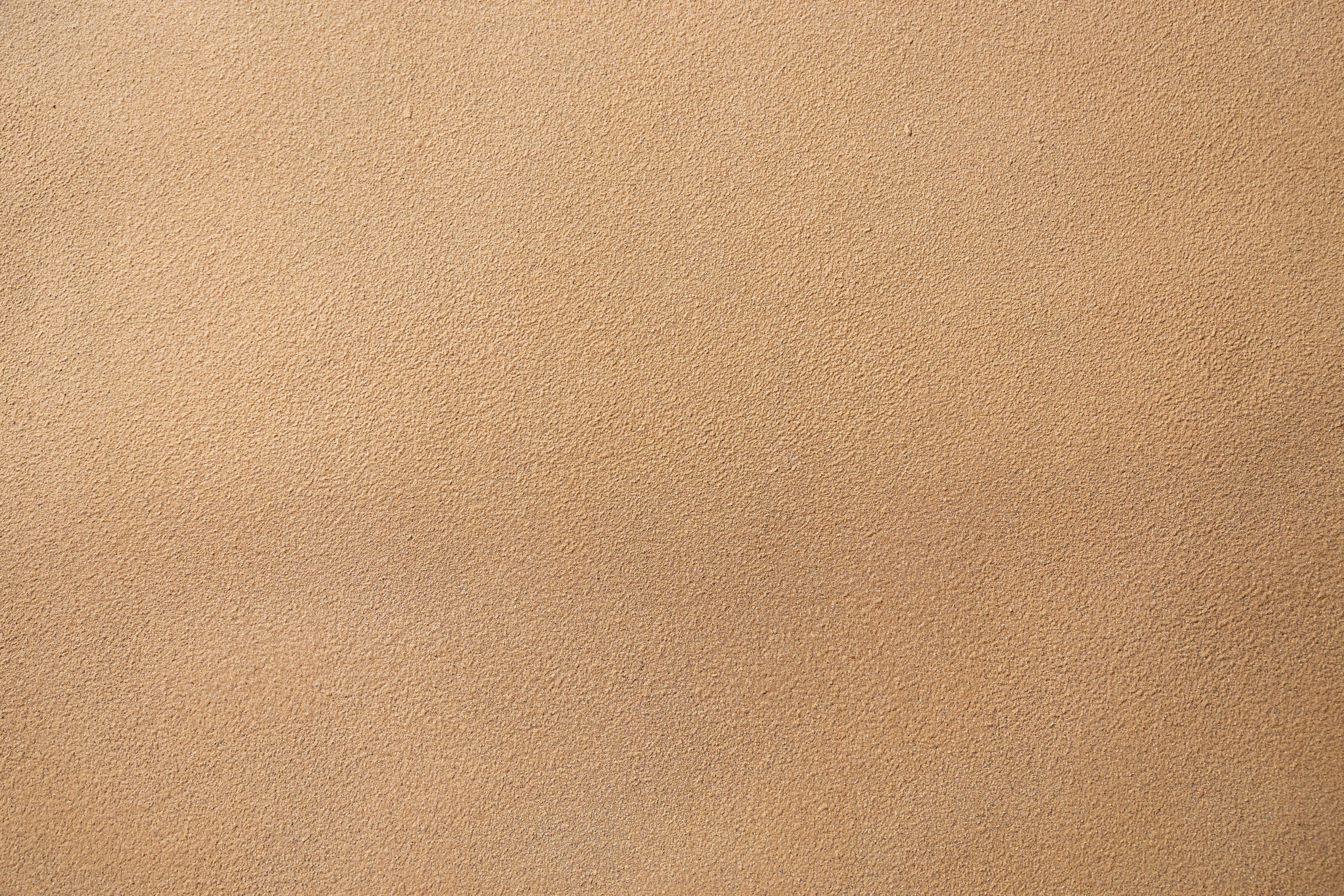 Връзка на възрастта със социалното и емоционалното развитие
Съгласно очакваното скàлите за емоционално и социално развитие нямат отбелязана връзка с възрастта – индикаторите и взаимодействието и себерегулацията са еднозначни при всяка възрастова група.
Единствената значима връзка на хронологичната възраст се наблюдава с ефективното взаимодействие с връстници при децата и учениците със СОП.
За емоционалния тонус значима връзка има в групата на децата и учениците извън четирите категории. 
За себерегулацията единствената значима връзка с хронологичната възраст е при децата и учениците извън четирите категории.
Тези резултати показват още веднъж, че в рамките на всяка категория индивидуални фактори и фактори на средата могат да обяснят разликите, но не и да се извеждат универсални тенденции.
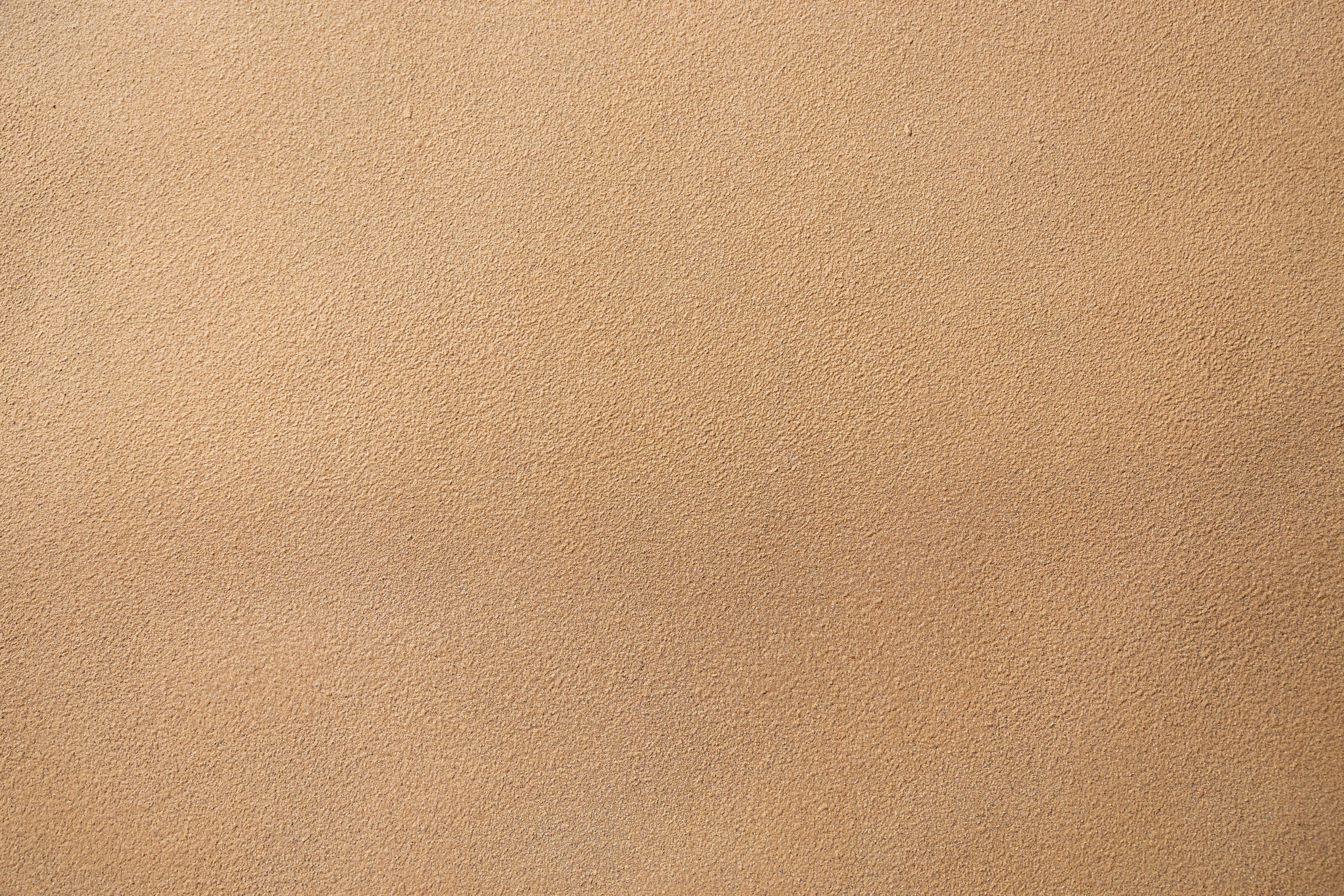 Връзка на подкрепата с когнитивното и социално-емоционалното развитие
Връзка на когнитивното и социално-емоционалното развитие с предоставяната допълнителна подкрепа при деца и ученици със СОП
По отношение на когнитивното развитие подкрепата няма връзка с верните и грешните отговори по теста на Бине–Търман и експериментите на Пиаже, както и с отказа от отговори на теста на Бине–Търман. Връзка се наблюдава с отказа от отговор на експериментите на Пиаже. Децата и учениците с дългосрочна подкрепа в по-висока степен от тези с краткосрочна отказват да дадат отговор на задачите. 
По отношение на социалното и емоционалното развитие не е отчетена нито една връзка на подкрепата – нито с инициирането на взаимоотношения с връстници, нито с приемането от връстници, с ефективното взаимодействие с връстници, със себерегулацията и с позитивния емоционален тонус.
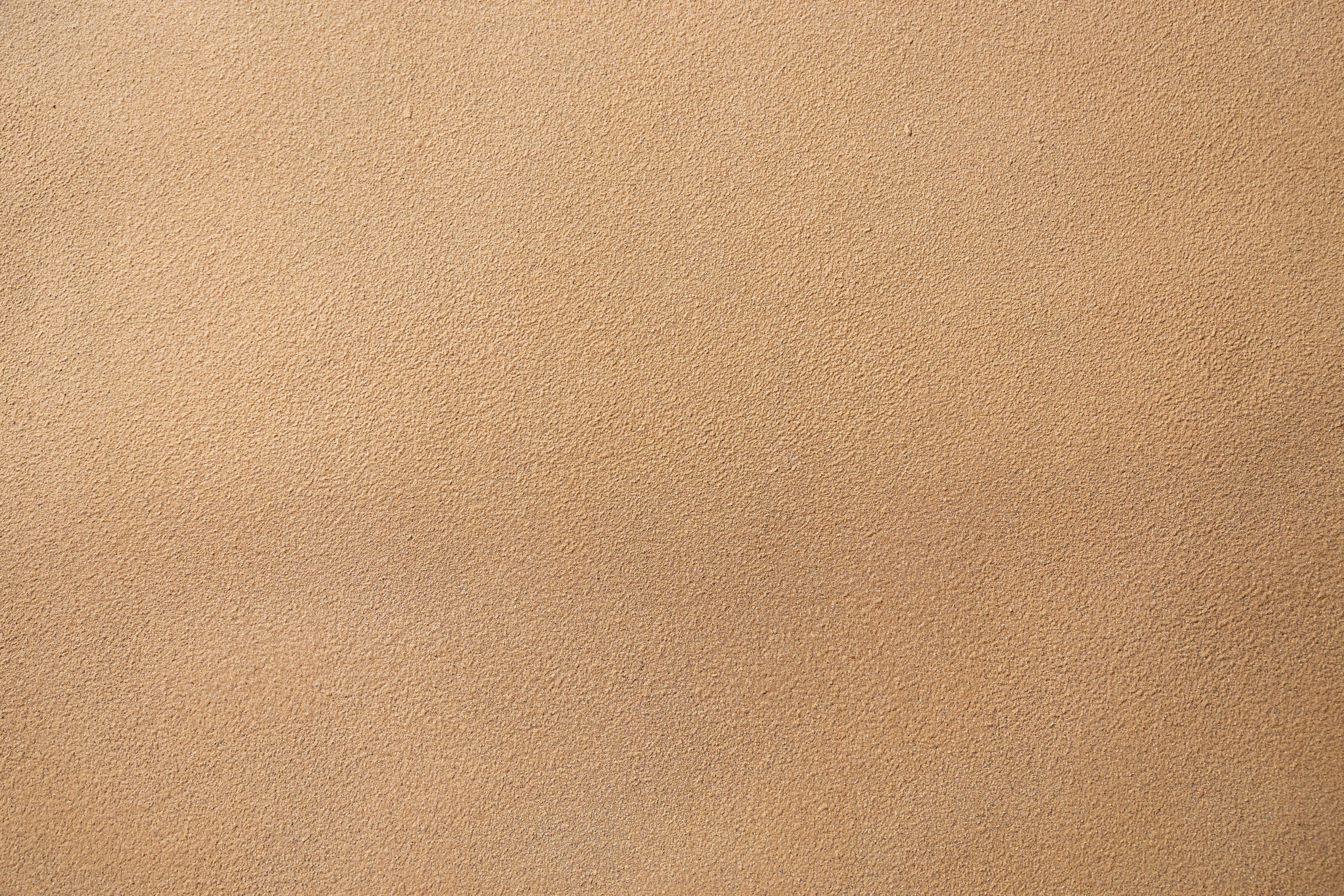 Връзка на когнитивното и социално-емоционалното развитие с предоставяната допълнителна подкрепа при хронично болни деца и ученици 
По отношение на когнитивното развитие подкрепата няма значима връзка с верните и грешните отговори, както и с отказа от отговори. 
По отношение на социално-емоционалното развитие и подкрепата при хронично болните деца не се наблюдава значима връзка нито с  инициирането на взаимодействия с връстниците, приемането от страна на връстници, ефективното взаимодействие с връстници и себерегулацията, нито с емоционалния тонус.
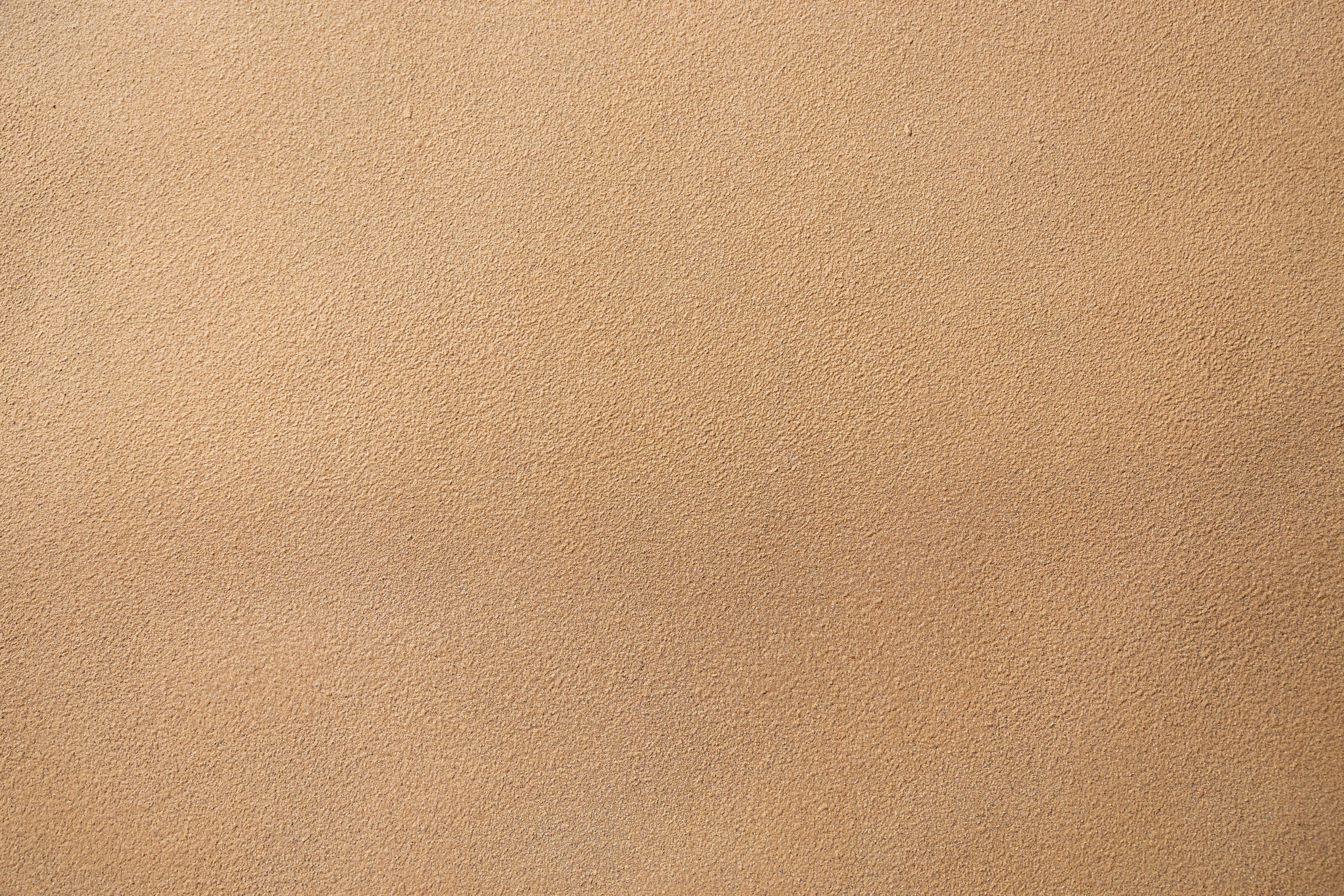 Връзка на когнитивното и социално-емоционалното развитие с предоставяната допълнителна подкрепа при деца и ученици в риск
По отношение на когнитивното развитие връзка има само с верните и грешните отговори на теста на Бине–Търман. Като цяло децата и учениците с краткосрочна подкрепа дават повече верни отговори, но следва да се каже, че 17% от тези с дългосрочна срещу 0% от тези с краткосрочна са дали само верни отговори на теста. За грешните отговори на теста на Бине–Търман също е отбелязана силна връзка. Децата и учениците с дългосрочна подкрепа дават повече грешни отговори, но следва да се отбележи, че 17% от тези с дългосрочна срещу 0% от тези с краткосрочна нямат нито един грешен отговор на теста. 
По отношение на социалното и емоционалното развитие няма отбелязана връзка с инициирането на взаимодействия с връстниците, позитивния емоционален тонус, приемането от връстниците и себерегулацията. Умерена връзка на подкрепата е установена единствено за ефективното взаимодействие с връстници. Децата и учениците в риск, които ползват дългосрочна подкрепа, не взаимодействат ефективно с връстниците си. Ефективно взаимодействие често и винаги се наблюдава при 45% от тези, които ползват краткосрочна подкрепа.
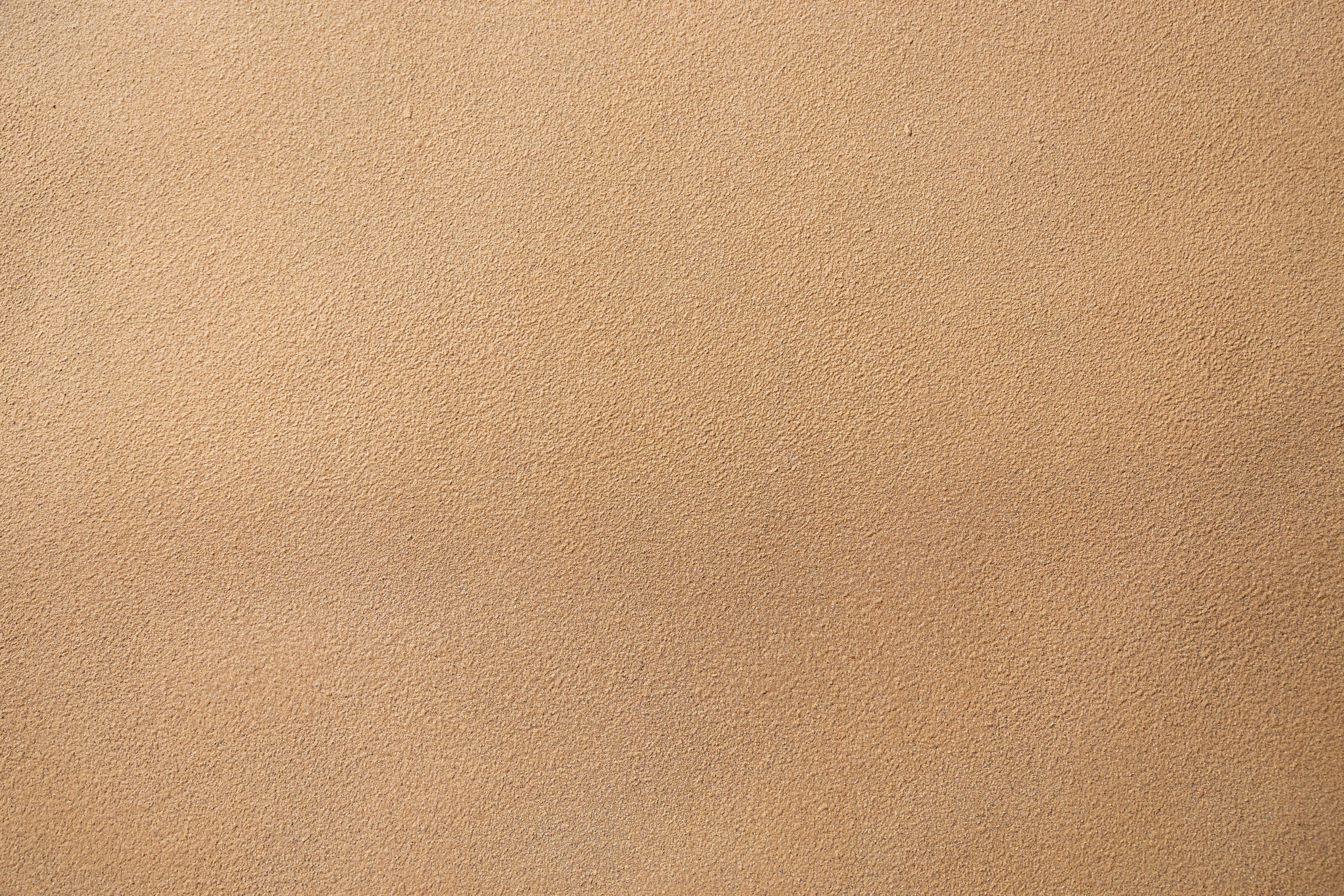 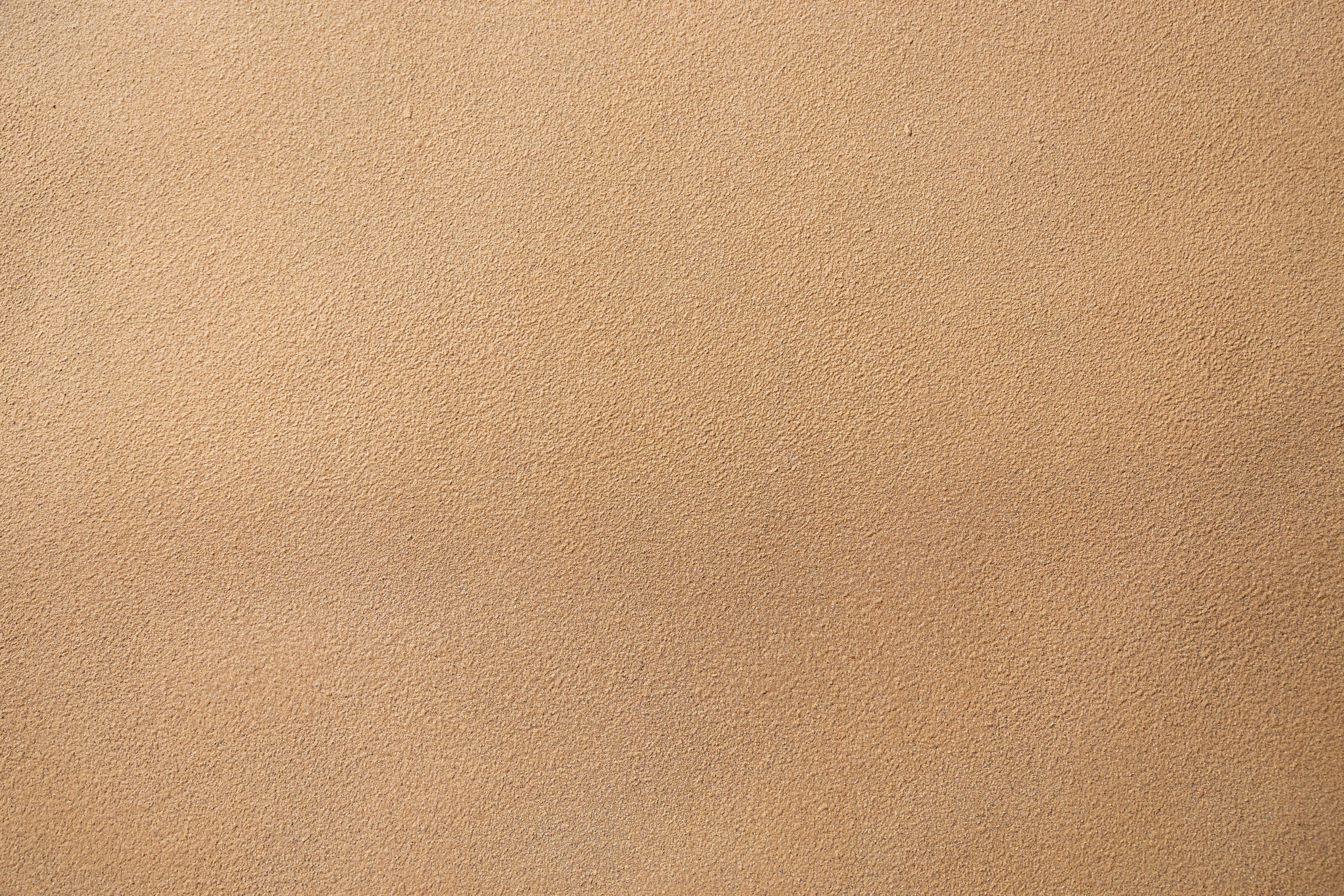 Връзка на когнитивното и социално-емоционалното развитие с предоставяната допълнителна подкрепа при надарени деца и ученици  
За надарените деца и ученици предоставяната подкрепа няма връзка с агрегираните грешни отговори и отказ от отговори. Значима връзка с голям размер на ефекта на подкрепата се отчита с агрегираните верни отговори на въпросите от двата инструмента за измерване на когнитивното развитие, като се отчита по-добро представяне при надарените деца и ученици, ползващи дългосрочна подкрепа. 
При надарените деца подкрепата има най-много връзки и със социалното и емоционалното развитие. Надарените деца и ученици, ползващи краткосрочна подкрепа, са по-склонни в сравнение с ползващите дългосрочна подкрепа да инициират взаимодействия с връстниците си и са  приети по-добре от тях. Взаимодействието с връстници е по-ефективно при надарените деца, ползващи краткосрочна подкрепа. Краткосрочната подкрепа е свързана с по-позитивен емоционален тонус в сравнение с дългосрочната.
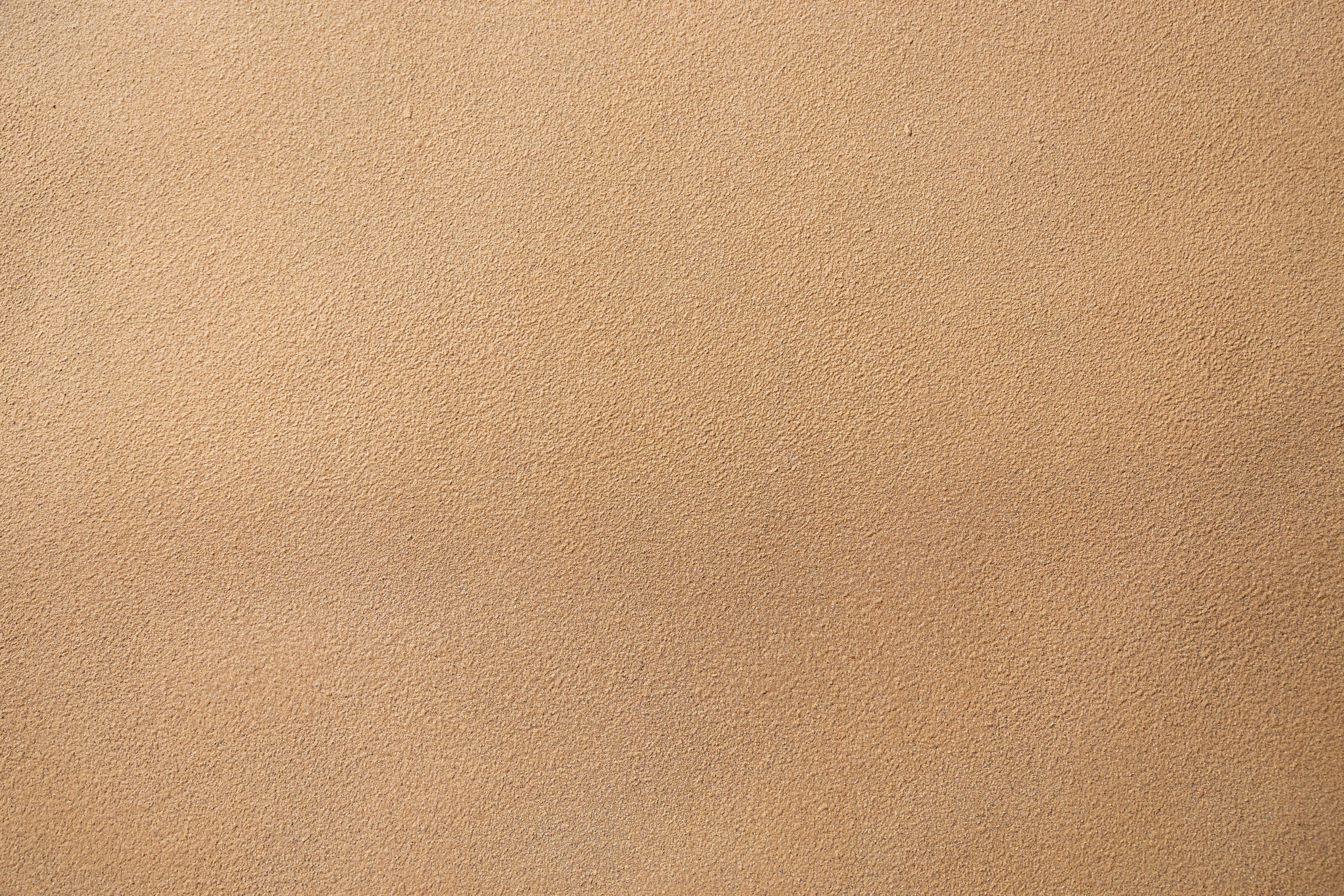 Подкрепата няма значима връзка с когнитивното и социално-емоционалното развитие при децата и учениците с хронични заболявания. 
При тези със СОП няма връзка със социално-емоционалното и с когнитивното развитие, но  има връзка косвено с активността им –  по-малкия брой отказващи да отговарят. 
За децата и учениците в риск и надарените подкрепата е свързана частично и с когнитивното, и със социално-емоционалното развитие. 
Резултатите потвърждават еднозначната връзка на краткосрочната подкрепа, която води до по-добро развитие и в когнитивен, и в социално-емоционален план. Това още веднъж потвърждава, че връзките и ефектът не могат да бъдат търсени линейно и еднозначно, както и че подкрепата независимо към коя категория е насочена и дали отчита по-бързи или отсрочени резултати, има своето място като един от взаимодействащите си фактори в определяне на личностното развитие.
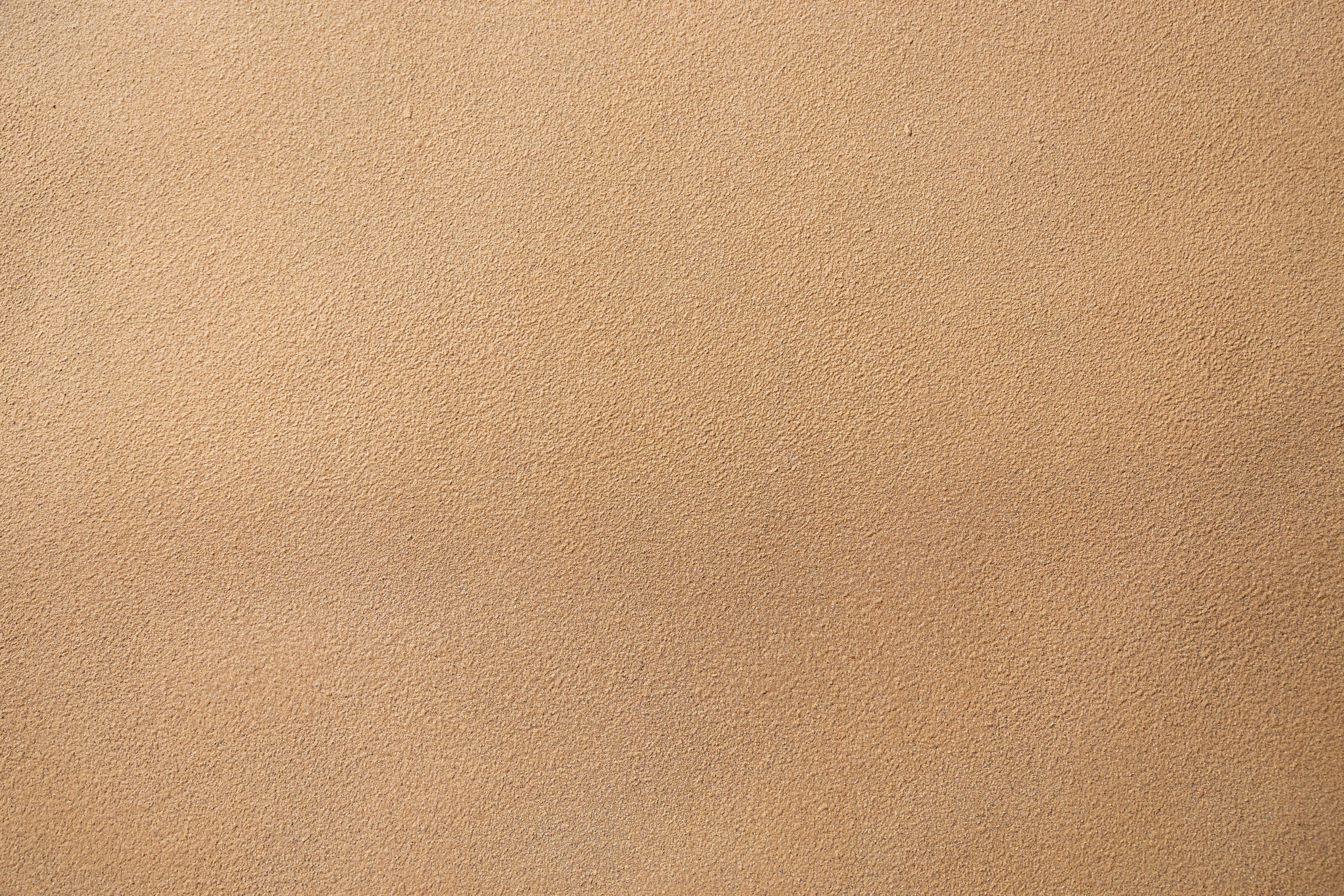 Връзка на билингвистичния профил с когнитивното и социално-емоционалното развитие
Билингвистичният профил е представен само за децата и учениците  извън четирите категории на Наредбата. От 258 деца и ученици, необхванати от четирите категории на Наредбата, 113 са с билингвистичен профил (44%), а 145 (56%) не са. Децата и учениците с билингвистичен профил не ползват допълнителна подкрепа.
По отношение на когнитивното развитие не се наблюдава връзка на билингвистичния профил с отказа от отговори на двата инструмента. Връзка има с верните и грешните отговори с двата метода на измерване на когнитивното развитие. По отношение на верните отговори на теста на Бине–Търман има слаба връзка с билингвистичния профил, като децата и учениците с билингвистичен профил дават по-малко на брой верни отговори. Резултатът се репликира и спрямо броя грешни отговори на теста на Бине–Търман, като грешните отговори са по-често срещани при децата и учениците с  билингвистичен профил. Агрегираните резултати отчитат  умерени връзки по отношение на верните и грешните отговори.
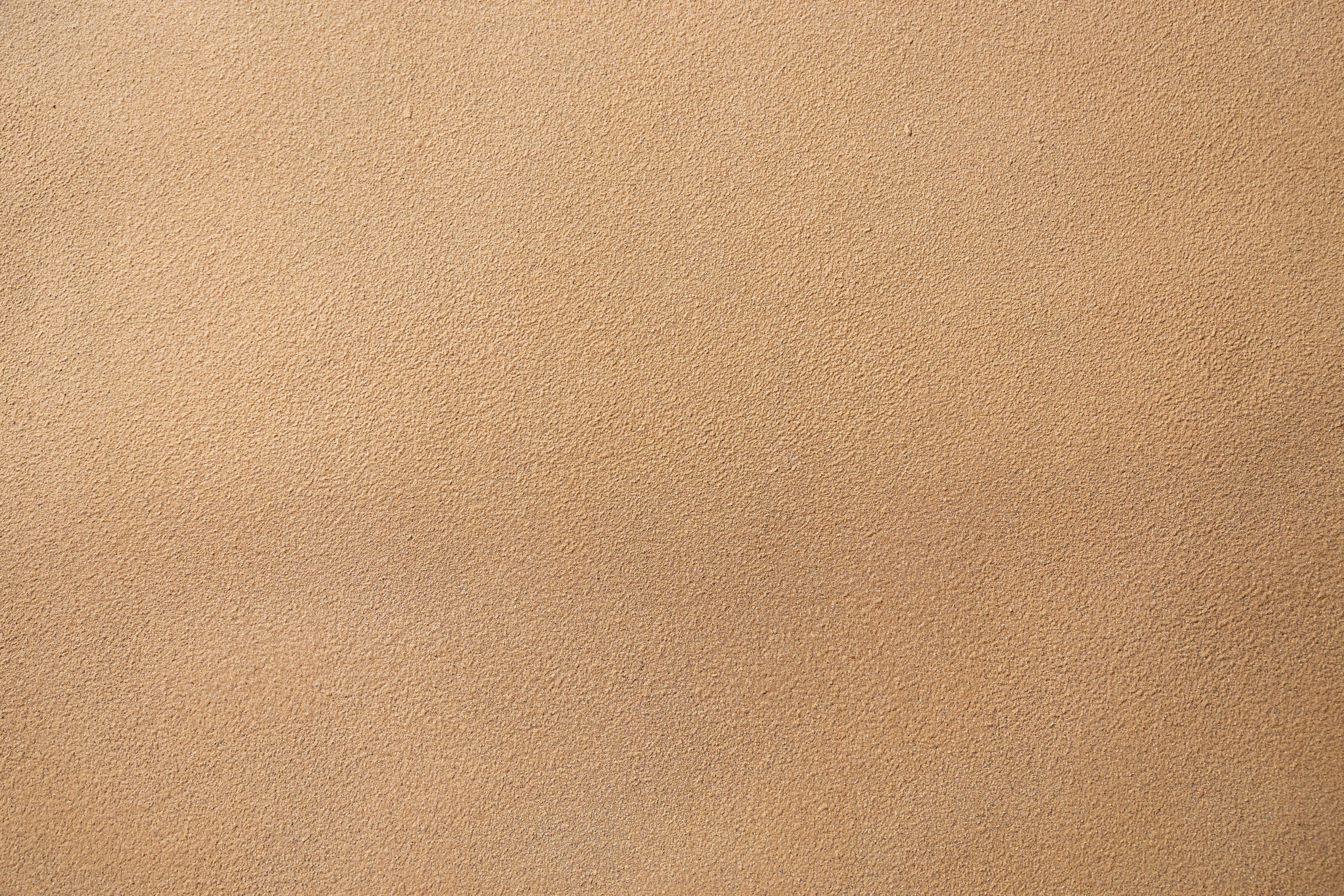 По отношение на социалното и емоционалното развитие билингвистичният профил няма връзка с активността на децата и учениците в иницииране на контакти с връстниците, себерегулацията и ефективното взаимодействие с връстници. Отчитат се връзки с приемането от връстниците и позитивния емоционален тонус. Има слаба връзка на билингвистичния профил с приемането от връстници – при много малък процент, но само от децата и учениците с билингвистичен профил; никога или рядко биват канени от връстниците си за съвместни дейности. Също слаба връзка е установена по отношение на емоционалния тонус, като повече деца с билингвистичен профил рядко или никога не са щастливи. Значително по-висок е рискът от негативен емоционален тонус при децата и учениците с билингвистичен профил.  
Въпреки че все още не е изричен фокус, все повече се обръща внимание на билингвистичните деца и ученици. В настоящото изследване групата деца и ученици с билингвистичен профил е включена в унисон с това. Резултатите показват  значима връзка с профила и аспектите на когнитивното и социално-емоционалното развитие. Смятаме този резултат – с отчитане на водещия и родния език – за важен фактор за цялостното развитие.
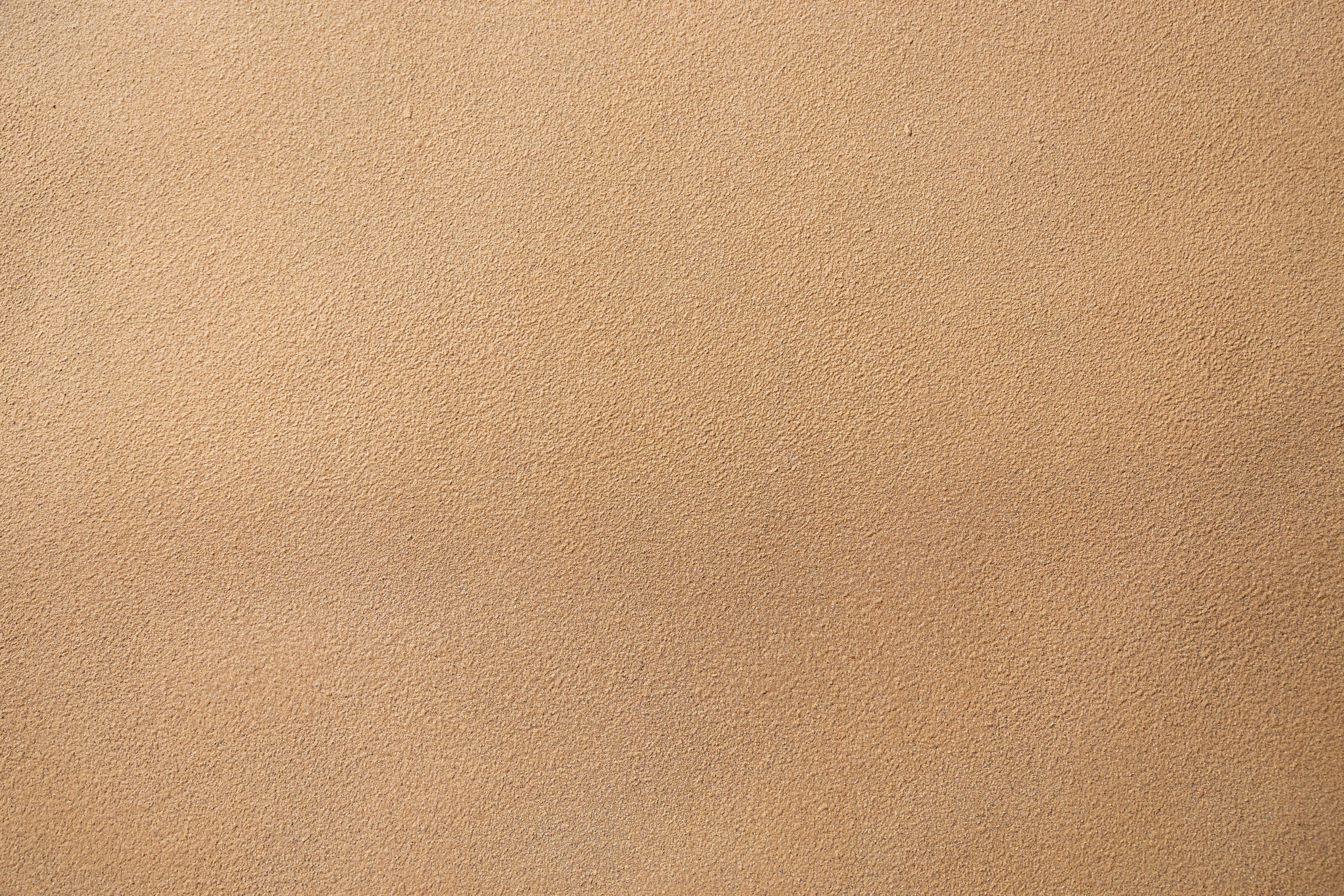 Връзка на когнитивното със социално-емоционалното развитие при надарени деца и ученици
В групата надарени деца и ученици има отбелязана една-единствена връзка с голям размер на ефекта между когнитивното и социално-емоционалното развитие – между себерегулацията и броя откази на теста на Бине–Търман – децата и учениците с по-висока себерегулация по-рядко отказват да отговорят. Останалите компоненти на измерване на социалното и емоционалното развитие нямат връзка с броя верни и грешни отговори, както и с отказа от отговори.
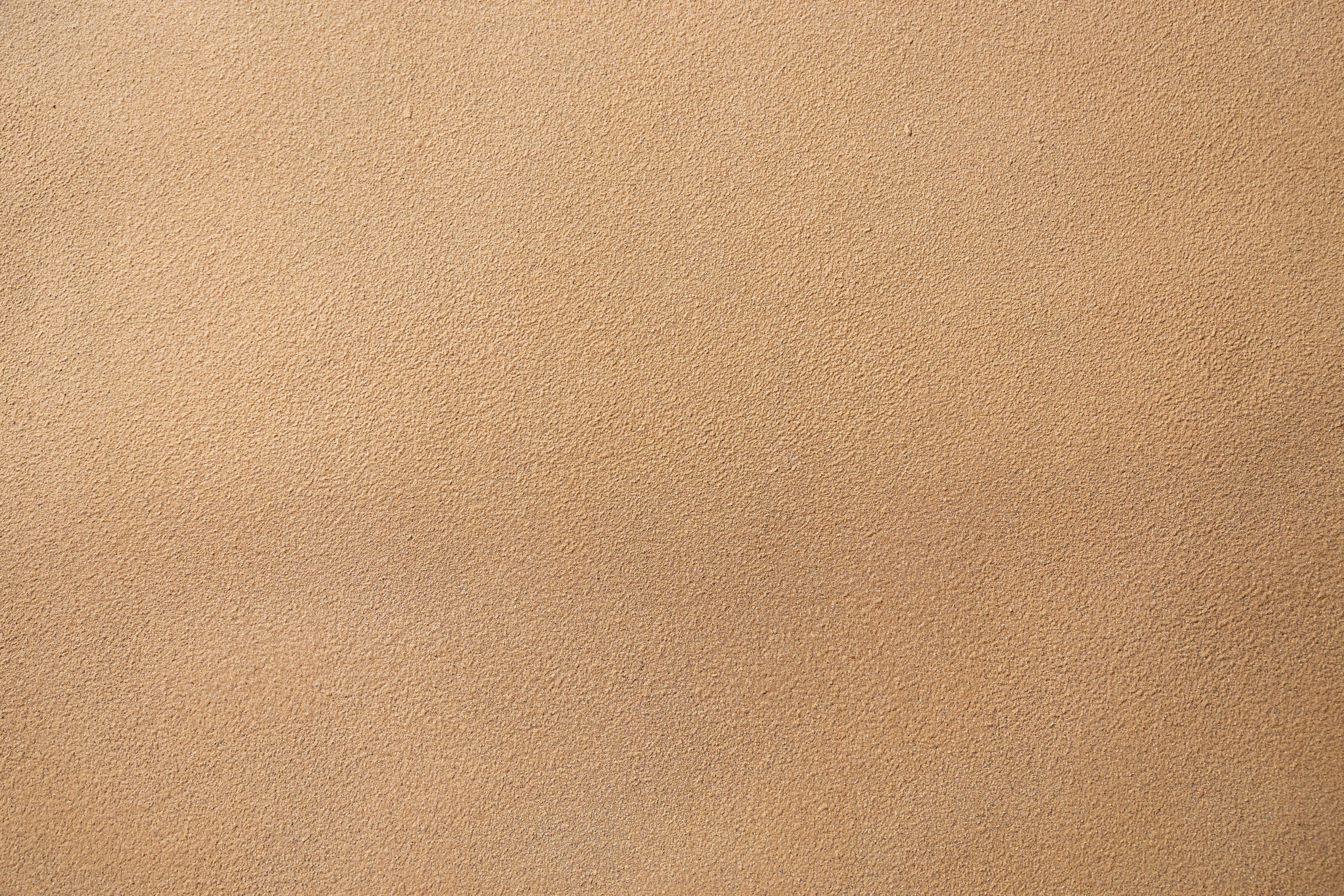 Връзка на когнитивното със социално-емоционалното развитие при деца и ученици със СОП
При децата и учениците със СОП се наблюдава връзка между активността в иницииране на контакти с връстниците и броя откази от отговор по теста на Бине–Търман, броя верни отговори и отказа от отговор на задачите на Пиаже, съответно броя откази в агрегираните резултати. Броят откази на задачите от двата инструмента има връзка при децата и учениците със СОП и с приемането от връстниците. Себерегулацията при тях е свързана с броя верни отговори и отказа от отговори на теста на Бине–Търман, с броя верни отговори и отказа от отговор на експериментите на Пиаже и агрегирания брой верни резултати и отказ от отговор. Ефективното взаимодействие при децата и учениците със СОП има връзка с броя верни и броя грешни отговори и отказа от отговор по Бине–Търман, броя верни отговори на задачите на Пиаже и броя верни отговори като цяло. Емоционалният тонус е свързан с броя откази от отговор по Бине–Търман. Всички връзки са умерени и силни.
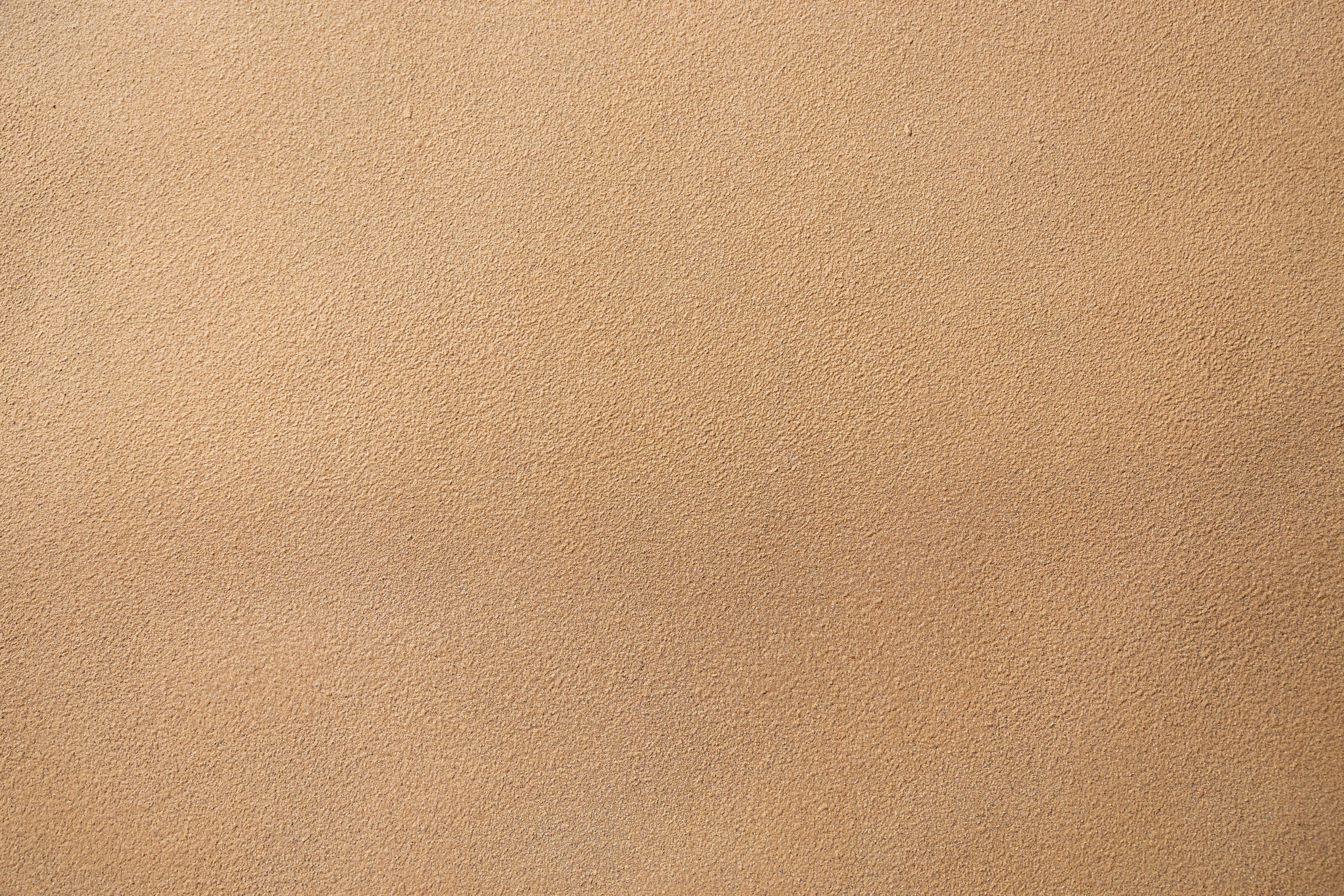 Децата и учениците с по-висока активност в инициирането на взаимодействие с връстниците си по-рядко отказват и да отговорят на задачите от теста на Бине–Търман. Активността в иницииране на контакти с връстниците има връзка и с броя верни отговори на задачите на Пиаже – по-активните деца и учениците със СОП имат по-голям брой верни отговори, по-рядко отказват да отговорят на задачите на Пиаже и като цяло на тестовите задачи. 
Силна връзка е установена и за приемането от страна на връстници и отказа от даване на отговор на тестовите задачи, като тези, които се чувстват по-приети, по-рядко отказват да отговарят. 
Има силна връзка между по-високата себерегулация и по-големия брой верни отговори на теста на Бине–Търман и задачите на Пиаже и по-малко отказват да изпълнят експериментите. Отбелязана е силна връзка между по-високата себерегулация и по-високия брой верни отговори на тестовите задачи. По-високата себерегулация води до по-малък отказ от отговори на тестовите задачи.
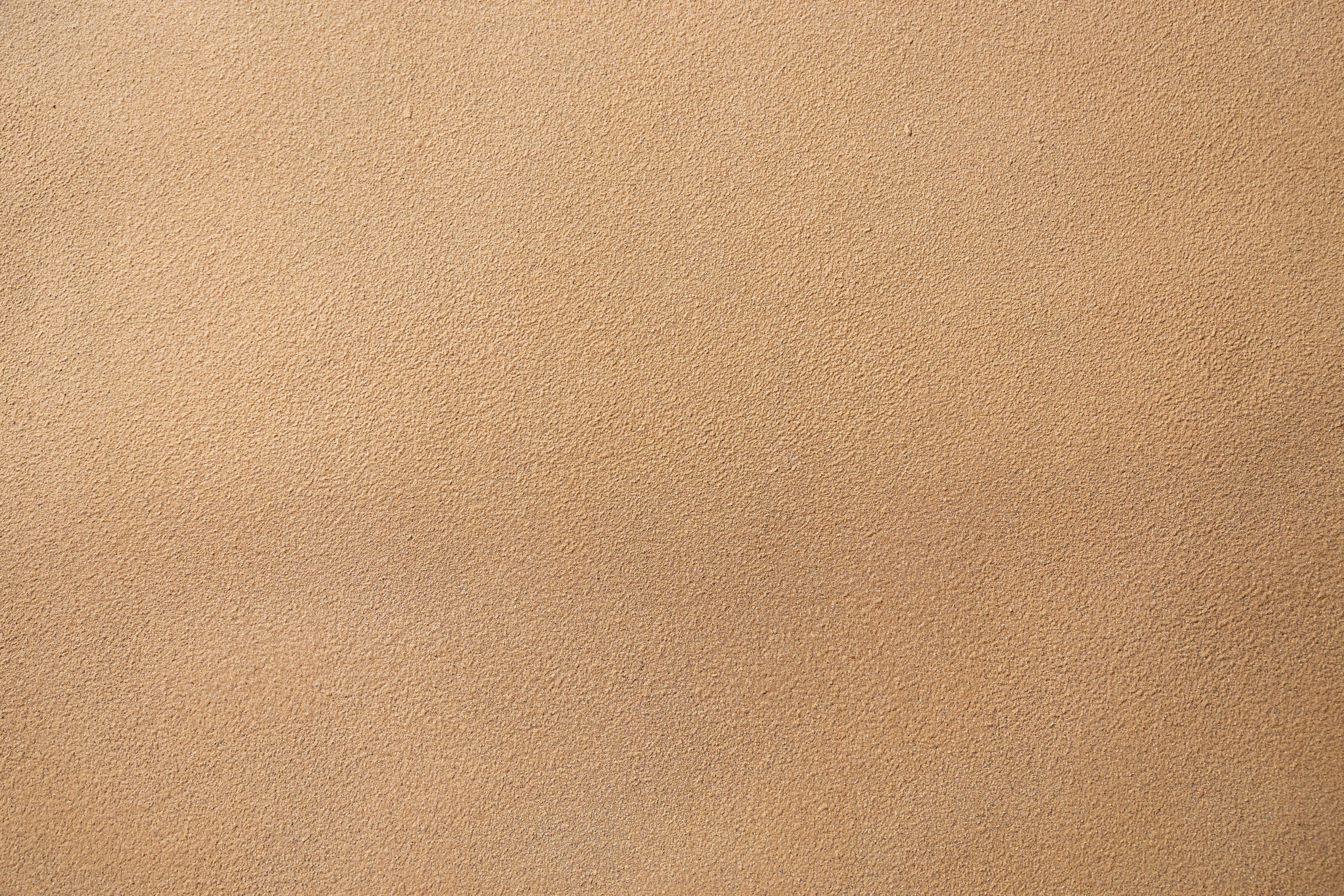 Силна връзка оказва усещането за ефективно взаимодействие с връстниците и броя верни отговори на теста на Бине–Търман и по-малък брой грешни отговори на теста на Бине–Търман, както и по-малко откази от отговор, повече верни отговори на задачите на Пиаже, като броят откази  е значително по-нисък при децата и учениците с недостатъчно често и ефективно взаимодействие с връстниците. 
Силна връзка има между ефективното взаимодействие с връстници и общия брой верни отговори на поставените задачи от децата и учениците. Отбелязана е умерена връзка между позитивния емоционален статус и по-малкото откази от отговор на теста на Бине–Търман.
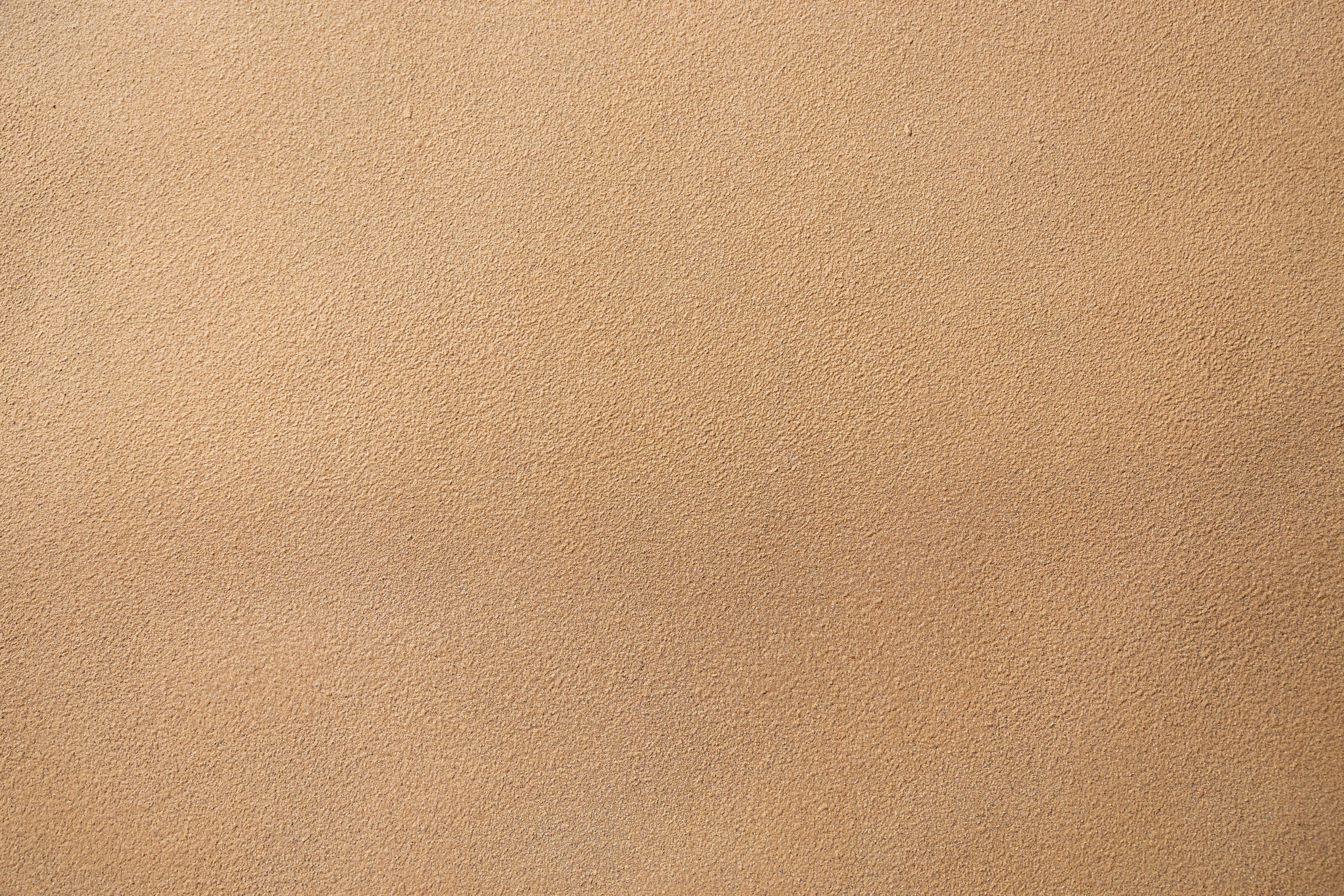 Връзка на когнитивното със социално-емоционалното развитие при хронично болни деца и ученици
При хронично болните деца и ученици се наблюдават множество силни връзки между когнитивното и социално-емоционалното развитие. Единствено позитивният емоционален тонус не е свързан с броя верни, грешни отговори и откази от отговор на тестовите задачи. Активното иницииране на взаимодействия с връстниците е свързано с даването на по-малък брой грешни отговори и отказ от отговори, както и с по-висок брой верни отговори и по двата инструмента. Приемането от връстници е свързано основно с по-малко грешни отговори и отказ от отговор, а по отношение на верните отговори – само със задачите на Пиаже.   Себерегулацията има значими връзки с верните и грешните отговори, както и с отказа от отговори и с двата инструмента.  Ефективното взаимодействие с връстниците е свързано с верните отговори на теста на Бине–Търман и с отказите от отговаряне по двата инструмента.
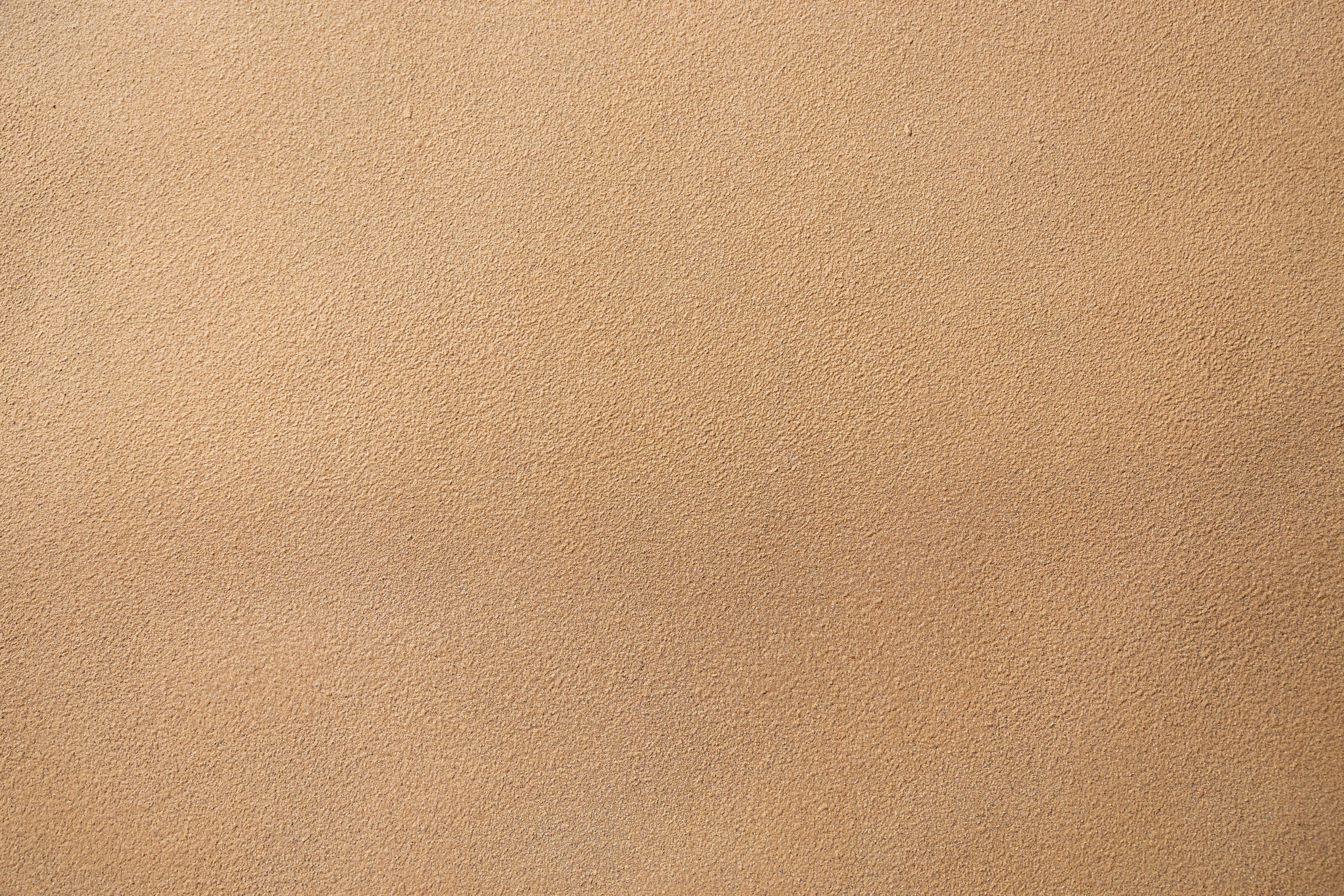 По-активните в иницииране на дейности с връстниците си деца и ученици имат по-малък брой откази на теста на Бине–Търман, повече правилни отговори и по-малък брой грешни отговори на задачите на Пиаже,  по-ниска склонност към отказ от отговори на задачите на Пиаже, по-висок брой верни отговори на двата тестови инструмента и по-малко откази от отговор на въпросите от двата тестови инструмента. 
По-високата степен на приемане от връстниците е свързана с по-малък брой грешни отговори на теста на Бине–Търман, по-малък брой откази от отговор на теста на Бине–Търман, по-висок брой верни отговори на задачите на Пиаже. По-ниската степен на приемане от връстниците е свързана с по-висок общ брой грешни отговори на въпросите в двата инструмента за измерване на когнитивното развитие, по-висок общ откази от отговор на въпросите в двата инструмента за измерване на когнитивното развитие.
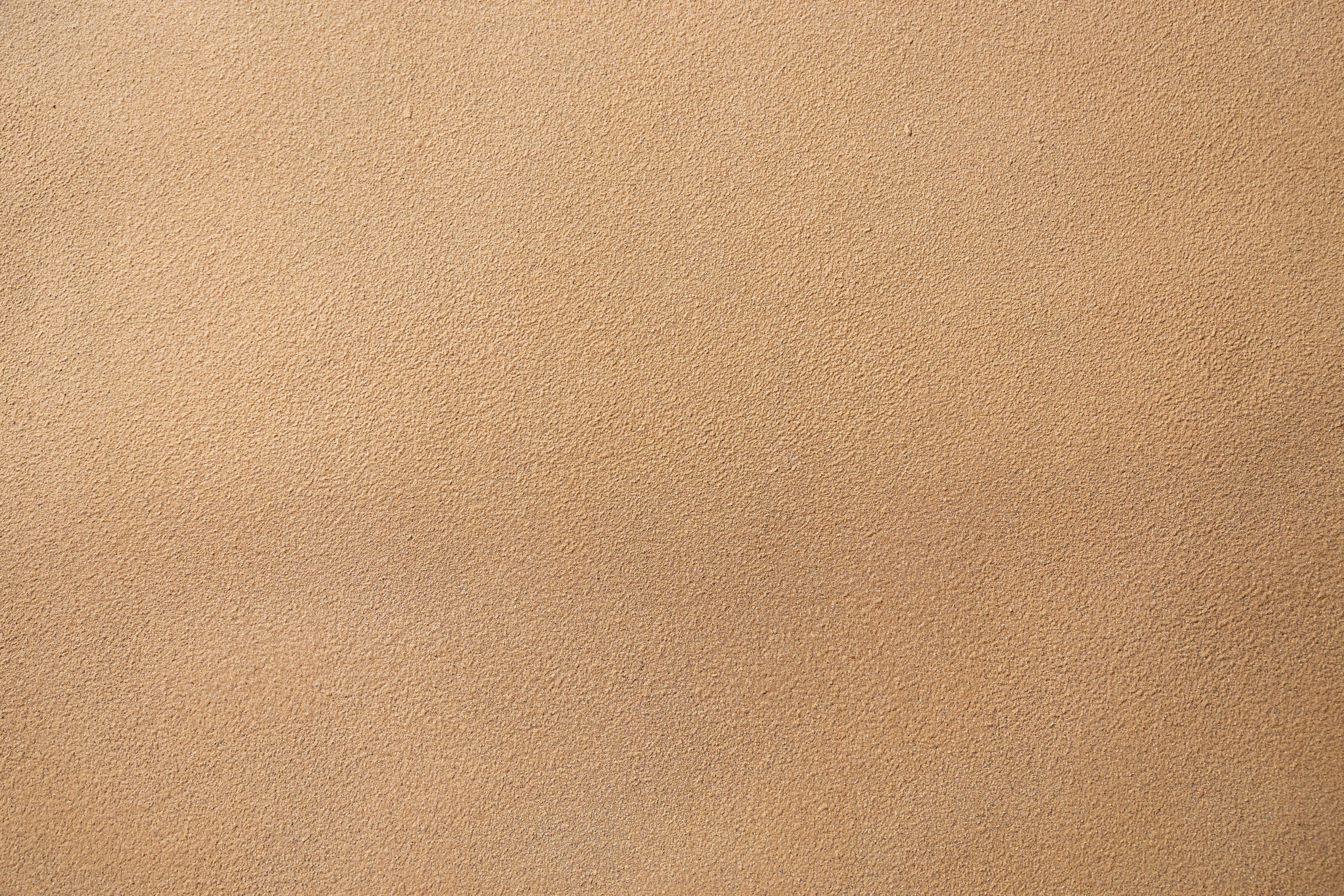 Себерегулацията е положително свързана с верните отговори на теста на Бине–Търман, по-ниския брой грешни отговори на теста на Бине–Търман, по-високия брой верни отговори на задачите на Пиаже и по-малкия брой грешни отговори и откази от отговор по Пиаже. Себерегулацията има връзка с по-висок брой верни отговори на задачите от двата инструмента и по-малък брой грешни отговори и нагласа за отказ от отговаряне на тестовите задачи.
Ефективното взаимодействие с връстниците също е свързано с верните отговори на теста на Бине–Търман, по-малък брой откази от отговор на задачите от теста на Бине–Търман, по-малко откази от отговор на задачите на Пиаже, по-малък брой откази от отговор на задачите от двата инструмента.
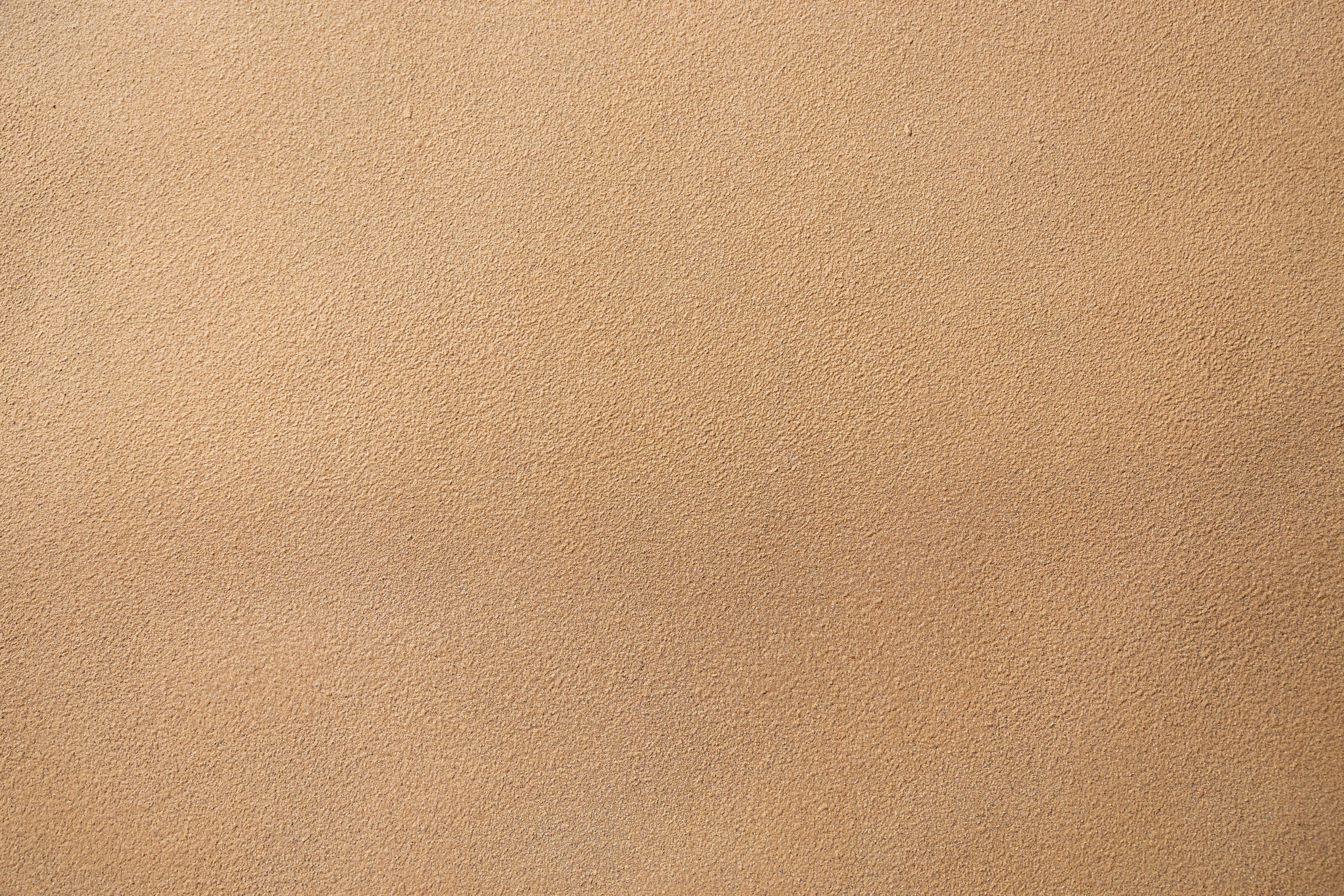 Връзка на когнитивното със социално-емоционалното развитие при деца и ученици в риск
За децата и учениците в риск е установена само една значима връзка – на позитивния емоционален тонус и броя откази от отговор на  задачите от теста на Бине–Търман. 
По-позитивният емоционален тонус е свързан с по-малък брой откази от отговор.
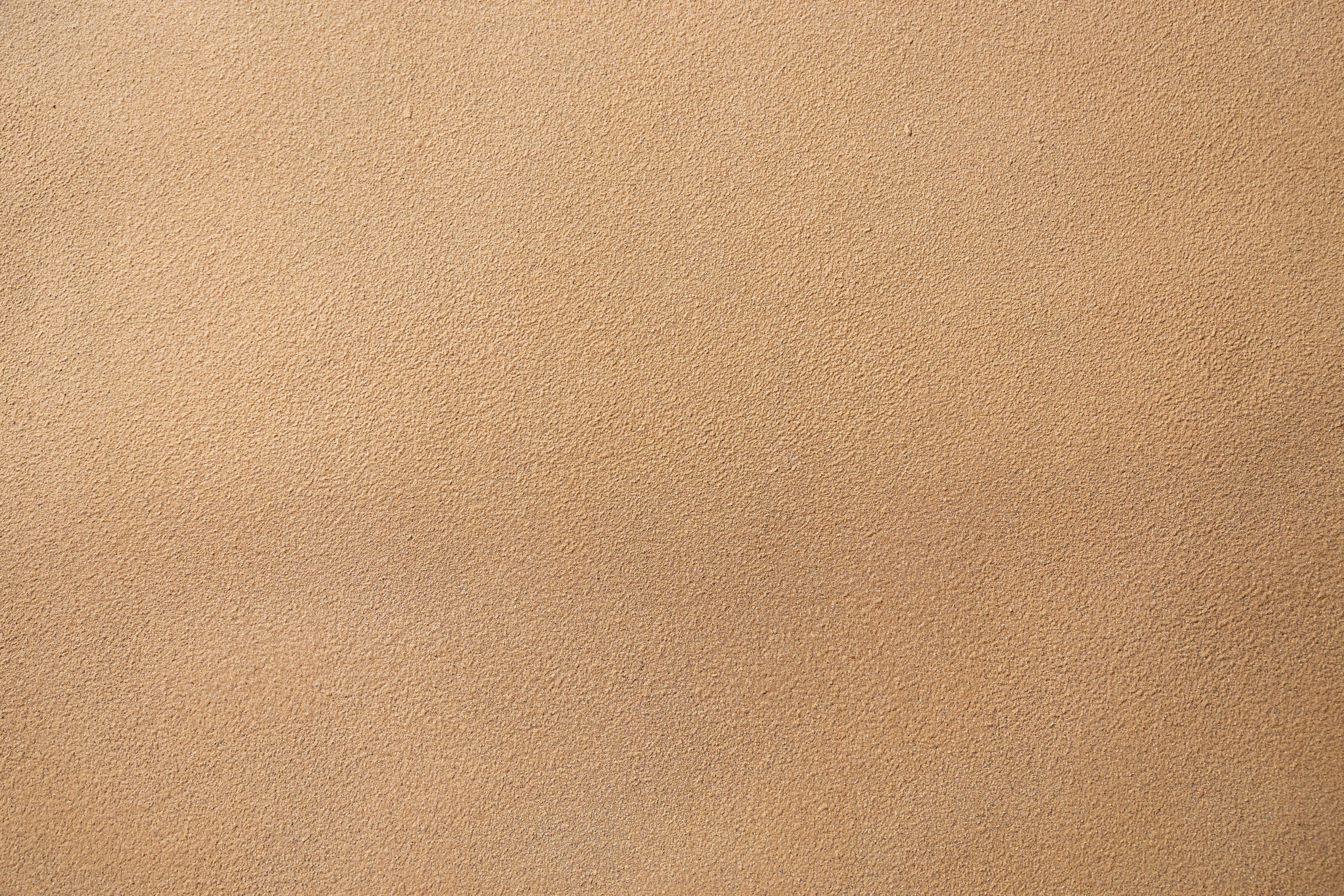 Връзка на когнитивното със социално-емоционалното развитие при деца и ученици извън четирите категории
В групата деца и ученици, необхванати от четирите категории – СОП, в риск, хронично болни и надарени – се наблюдават най-много връзки между когнитивното и социално-емоционалното развитие. 
Активността в иницииране на взаимодействия с връстниците е свързана с верните и грешните отговори само на теста на Бине–Търман. Приемането от връстниците е свързано с броя верни и грешни отговори само на задачите от теста на Бине–Търман, но не и с отговорите на задачите на Пиаже, като това има връзка с общия брой верни и грешни отговори. Позитивният емоционален тонус е свързан с броя верни и грешни отговори, както и с отказа от отговори само на задачите от теста на Бине–Търман. Ефективното взаимодействие с връстници има връзка с верните и грешните отговори само на задачите от теста на Бине–Търман, но не и с отговорите на задачите на Пиаже. Ефективното взаимодействие с връстници обаче отбелязва връзка с броя откази от отговор на задачите на Пиаже. Себерегулацията има най-много връзки – за Бине–Търман само с броя верни и грешни отговори, а за задачите на Пиаже – с броя верни отговори и отказ от отговори, което води до връзка и с общия брой откази от отговор.
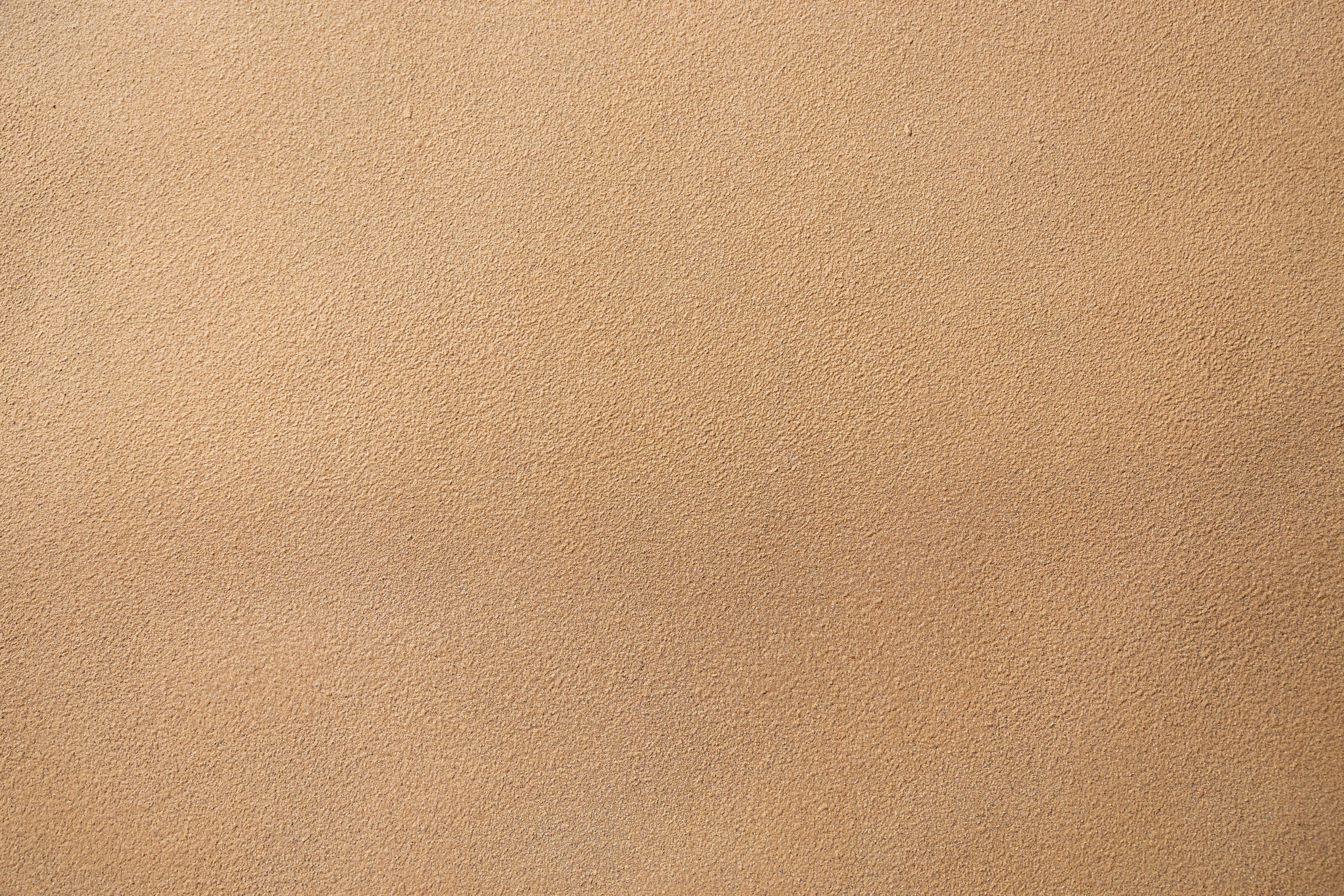 Децата и учениците, които са по-активни в инициирането на контакти с връстниците си, имат по-голям брой верни отговори на теста на Бине–Търман и по-малък брой грешни и повече верни отговори на теста на Бине–Търман. 
Приемането от връстници е свързано с по-високия брой верни отговори и съответно с по-малкия брой грешни отговори на теста на Бине–Търман. 
Себерегулацията има положителна връзка с даването на верни отговори на теста на Бине–Търман, по-малко грешни отговори на теста на Бине–Търман, верни отговори на задачите на Пиаже, по-малко откази от отговор на задачите на Пиаже и по-малко на брой откази от изпълнение на задачите като цяло. 
Децата и учениците, които ефективно взаимодействат с връстниците си, имат по-голям брой верни отговори и по-малък брой грешни отговори на теста на Бине–Търман, по-рядко отказват да изпълнят задачите на Пиаже. 
Позитивният емоционален тонус е свързан с по-висок брой верни отговори и по-малък брой грешни отговори  на теста на Бине–Търман и по-малко откази от изпълнение на задачите от теста на Бине–Търман.
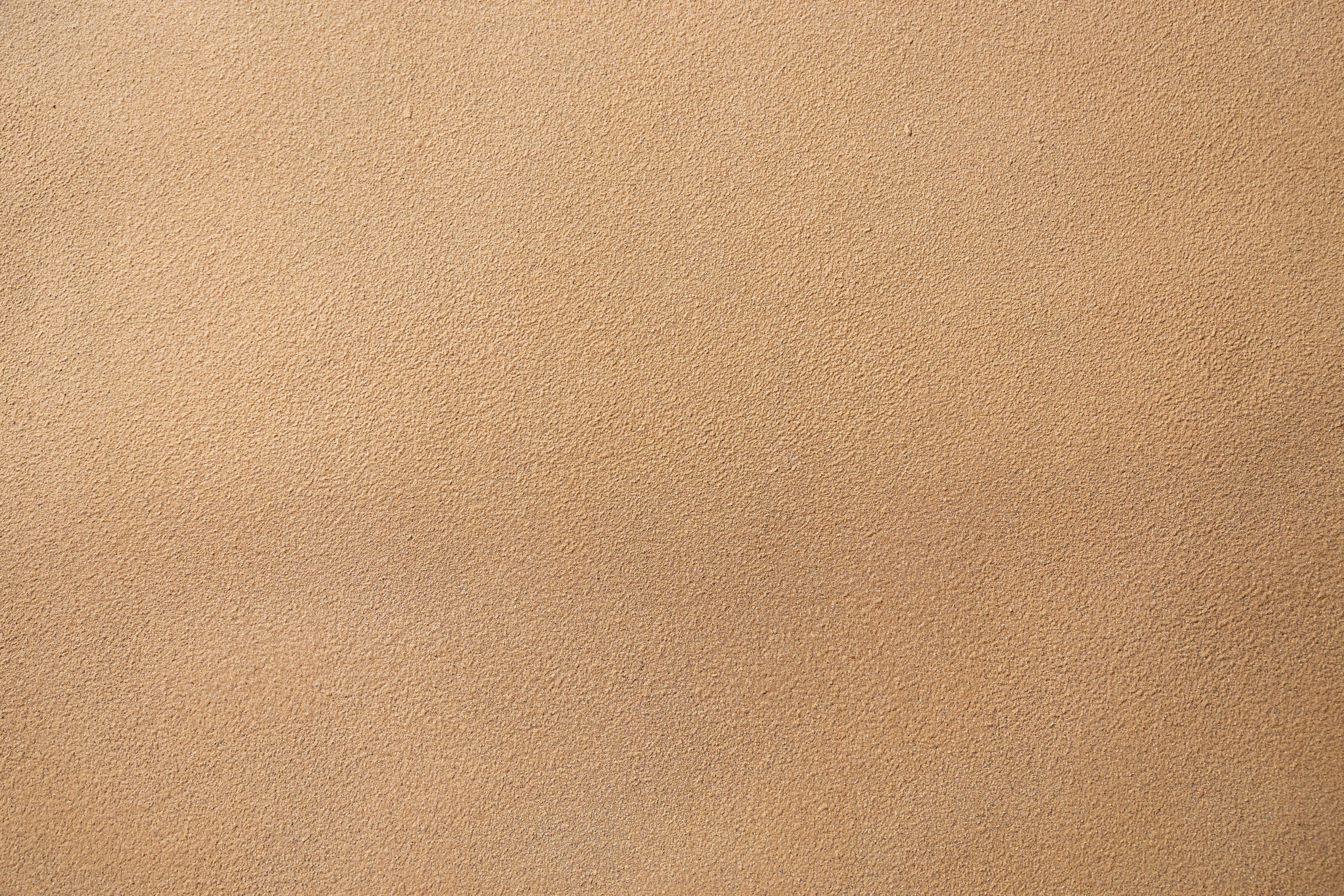 Частичните очертани връзки показват, че социалното и емоционалното развитие са свързани с когнитивното, като има специфика във всяка категория деца и ученици. 
Доколкото за надарените основен фактор е себерегулацията, при децата и учениците в риск връзка има единствено емоционалният тонус. При децата и учениците със СОП себерегулацията, инициирането на взаимодействия с връстниците, приемането от връстниците и ефективното взаимодействие с тях имат връзка и с представянето в когнитивен план. Това индикира специално за децата и учениците със СОП важната роля на подкрепата на социалното и емоционалното им развитие. 
За децата и учениците с хронични заболявания и техните връстници се отчита еднозначна връзка на всички променливи, описващи социалното и емоционалното развитие с когнитивното развитие. Това потвърждава важното място на подкрепата и изграждането на социални и емоционални компетентности като част от цялостното личностно развитие.
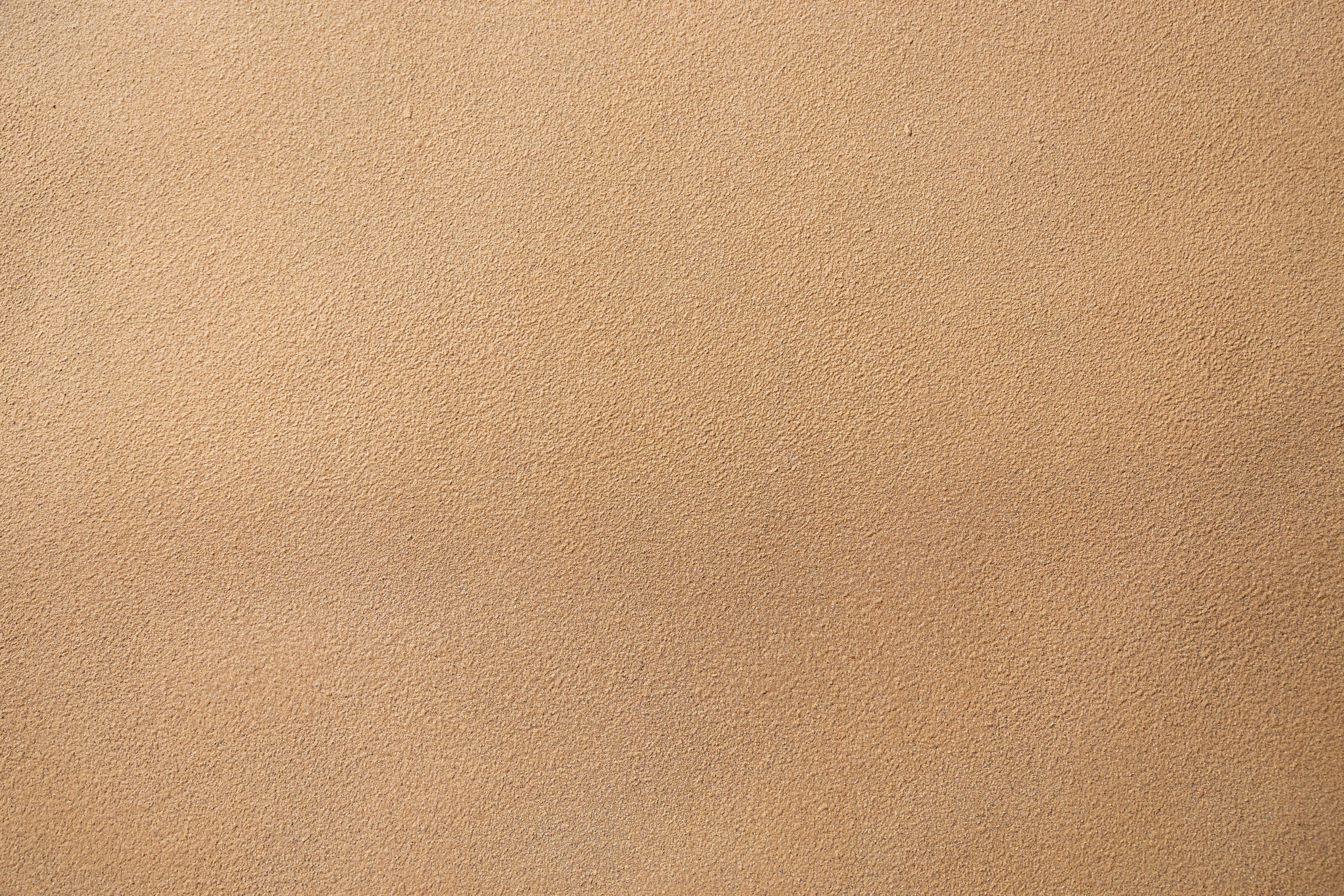 ЗАКЛЮЧЕНИЕ
Стойността на представените резултати не е в сравняването на отделните категории деца и ученици и привеждането им под общ знаменател. Резултатите очертават няколко основни извода, които са насочени именно към ефективното им имплементиране в практиката – индивидуалното профилиране и подкрепа като основен фокус на приобщаващата среда.
Във всяка от петте категории деца и ученици съществуват такива, които се справят повече и по-малко успешно. Това още веднъж насочва към необходимостта от индивидуално диференциране, а не използване на общи категории.
Изведените тенденции за петте категории деца и ученици еднозначно разкриват, че децата и учениците, необхванати от четирите категории на Наредбата за приобщаващото образование, се характеризират с най-добри показатели за социално и емоционално развитие.
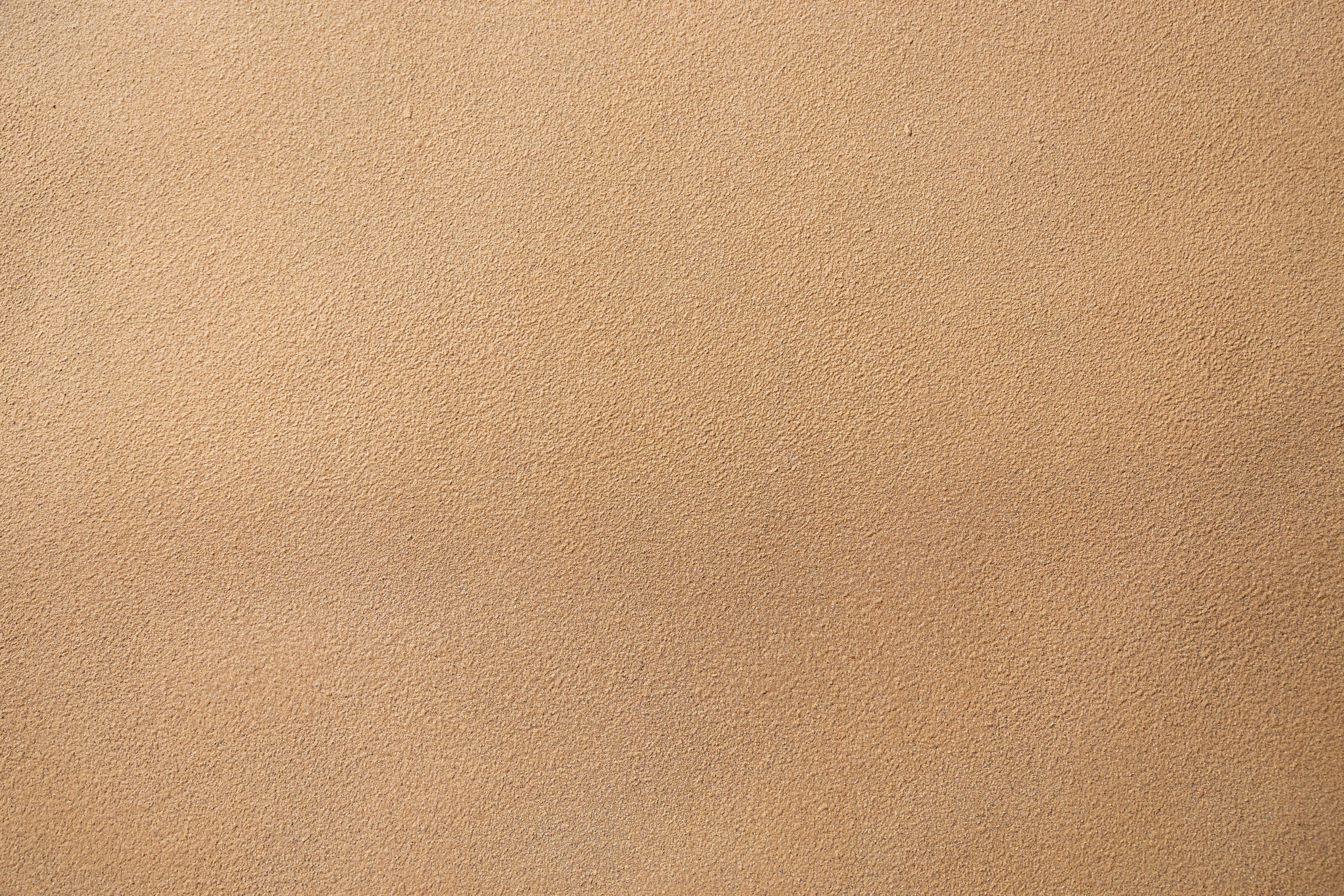 ЗАКЛЮЧЕНИЕ
Очертаната специфика за връзката на социално-емоционалното и когнитивното развитие във всяка отделна категория показва конкретните потребности, които да бъдат фокусирани и развивани от страна на общообразователните учители за постигане на максимална степен на разгръщане на личностния потенциал. Особено по отношение на децата и учениците извън четирите категории, както и необходимата подкрепа на децата и учениците в риск и надарените.
Посочените данни за децата и учениците с билингвистичен профил поставят специален ракурс. Необходими са по-задълбочено проучване на водещия майчин език и диференциране на разликите в групите предвид на това, че са част от приобщаващата среда, но невинаги има достатъчна степен на подготвеност за работа с тях.
Значението на вида подкрепа – а именно, че децата и учениците, които получават краткосрочна подкрепа, се справят по-добре от тези, които получават дългосрочна подкрепа, също не следва да се взема предвид буквално, тъй като видът подкрепа се определя спрямо тежестта на потребностите. Резултатът е показателен за мястото и ролята на превенцията и ранната интервенция.
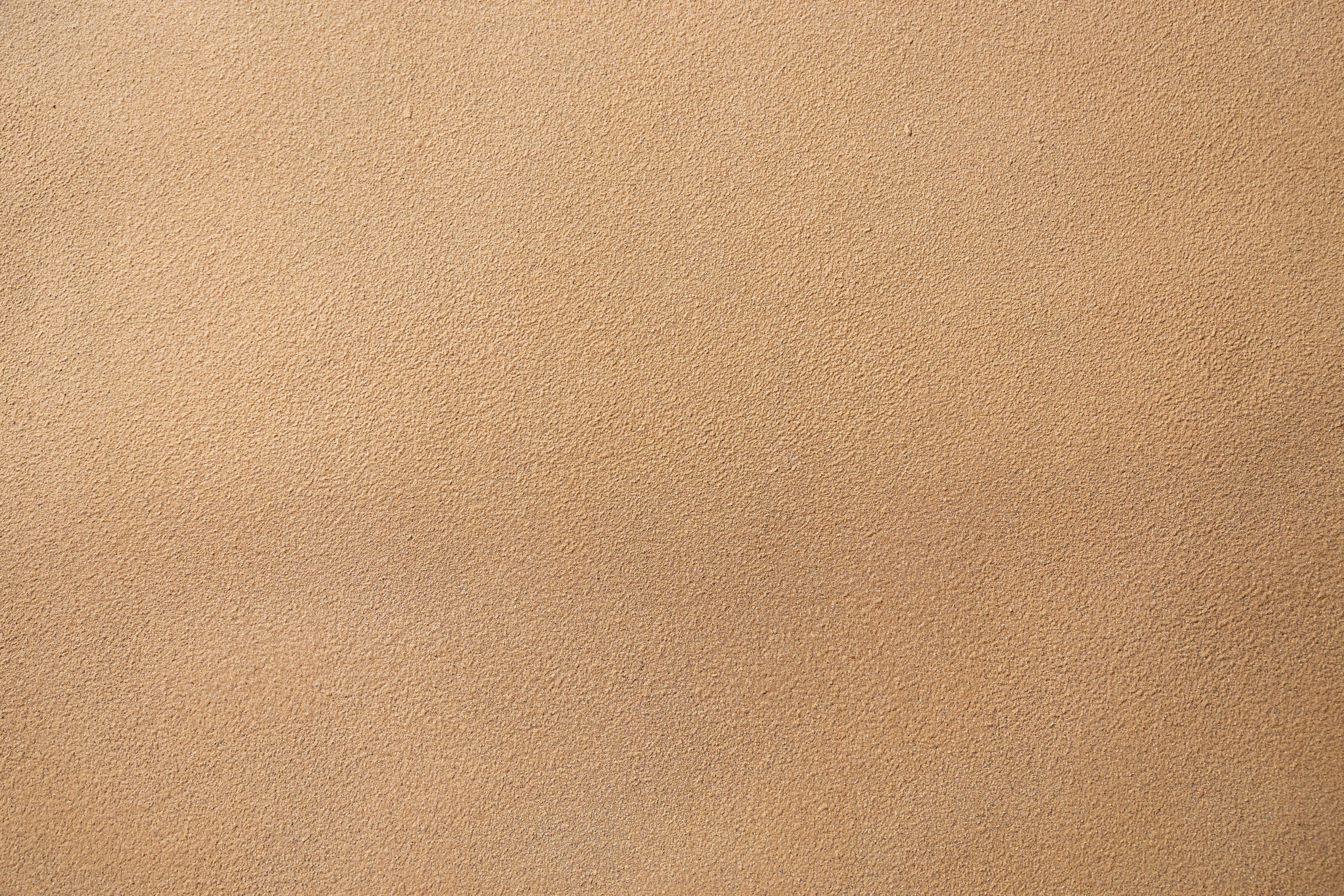 ЗАКЛЮЧЕНИЕ
Посочените данни за децата и учениците с билингвистичен профил поставят специален ракурс. Необходими са по-задълбочено проучване на водещия майчин език и диференциране на разликите в групите предвид на това, че са част от приобщаващата среда, но невинаги има достатъчна степен на подготвеност за работа с тях.
Значението на вида подкрепа – а именно, че децата и учениците, които получават краткосрочна подкрепа, се справят по-добре от тези, които получават дългосрочна подкрепа, също не следва да се взема предвид буквално, тъй като видът подкрепа се определя спрямо тежестта на потребностите. Резултатът е показателен за мястото и ролята на превенцията и ранната интервенция.
Специфичните връзки на пола и възрастта за отделните категории деца и ученици могат да бъдат индикация и ориентир в рамките на отчитане и на локалните особености.
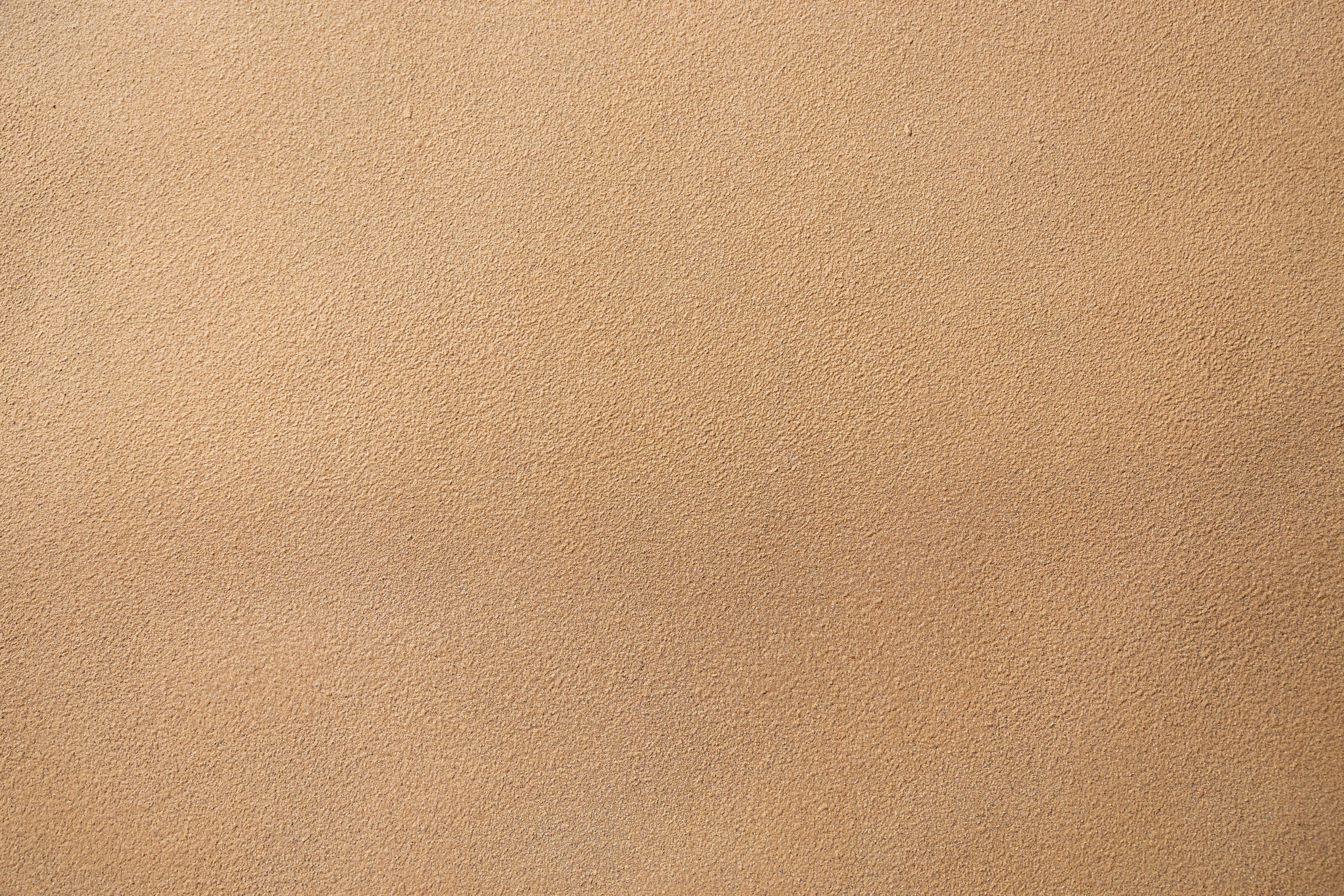 ЗАКЛЮЧЕНИЕ
Използването на един и същи метод във всички категории и отчитането на някои връзки на хронологичната възраст и пола, както и на предоставяната подкрепа, показват важната за приобщаващата перспектива линия в практически план – не могат да се изведат универсални модели, включително и еднозначна подготовка. Гъвкавостта и вземането предвид на всички взаимодействащи си индивидуални и семейни фактори и фактори на средата създават рамката за развитие на всяко дете и ученик.
Това се потвърждава и от отговора на въпроса, как са обвързани когнитивното и социално-емоционалното развитие при изследваните категории деца и ученици и какви фактори имат отношение към този проблем. Във всяка категория деца и ученици е отчетена специфика, която единствено показва значението на социалните и емоционалните компетентности и изграждането и стимулирането им.
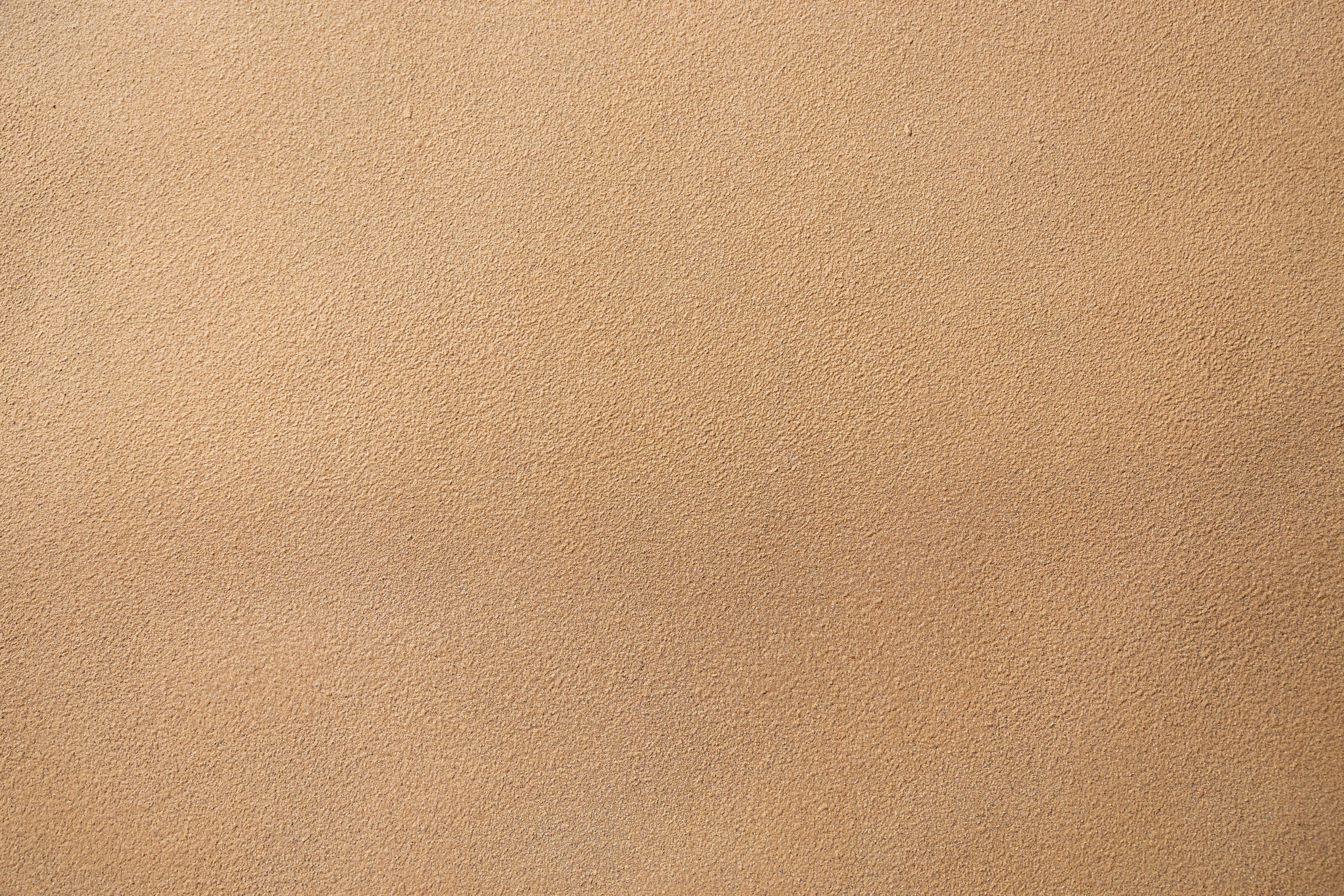 ЗАКЛЮЧЕНИЕ
По отношение на основните тенденции, характеризиращи всяка една категория деца и ученици от гледна точка на когнитивното и социално-емоционалното им развитие заключението е, че независимо към коя категория се отнасят, всички деца и ученици имат потенциал за личностно развитие и когнитивното и социално-емоционалното им развитие са в спектъра на високи стойности.
Същевременно във всяка категория се забелязва специфика във взаимодействието на индивидуалните и факторите на средата. Отчетени са разлики в когнитивното и социално-емоционалното развитие, като надарените и децата и учениците извън четирите категории се справят по-добре в когнитивен план, а децата и учениците извън четирите категории имат и значително по-добро социално и емоционално развитие, особено тези без билингвистичен профил.
Основен акцент в разработеното ръководство е индивидуалното прилагане в диференцирането и избора на индивидуални стратегии и подход на взаимодействие с децата/учениците и техните семейства. Наред с това трябва да се подчертае, че  подкрепата, независимо за коя категория деца и ученици става въпрос, не може да се осигури само от страна на общообразователните учители.
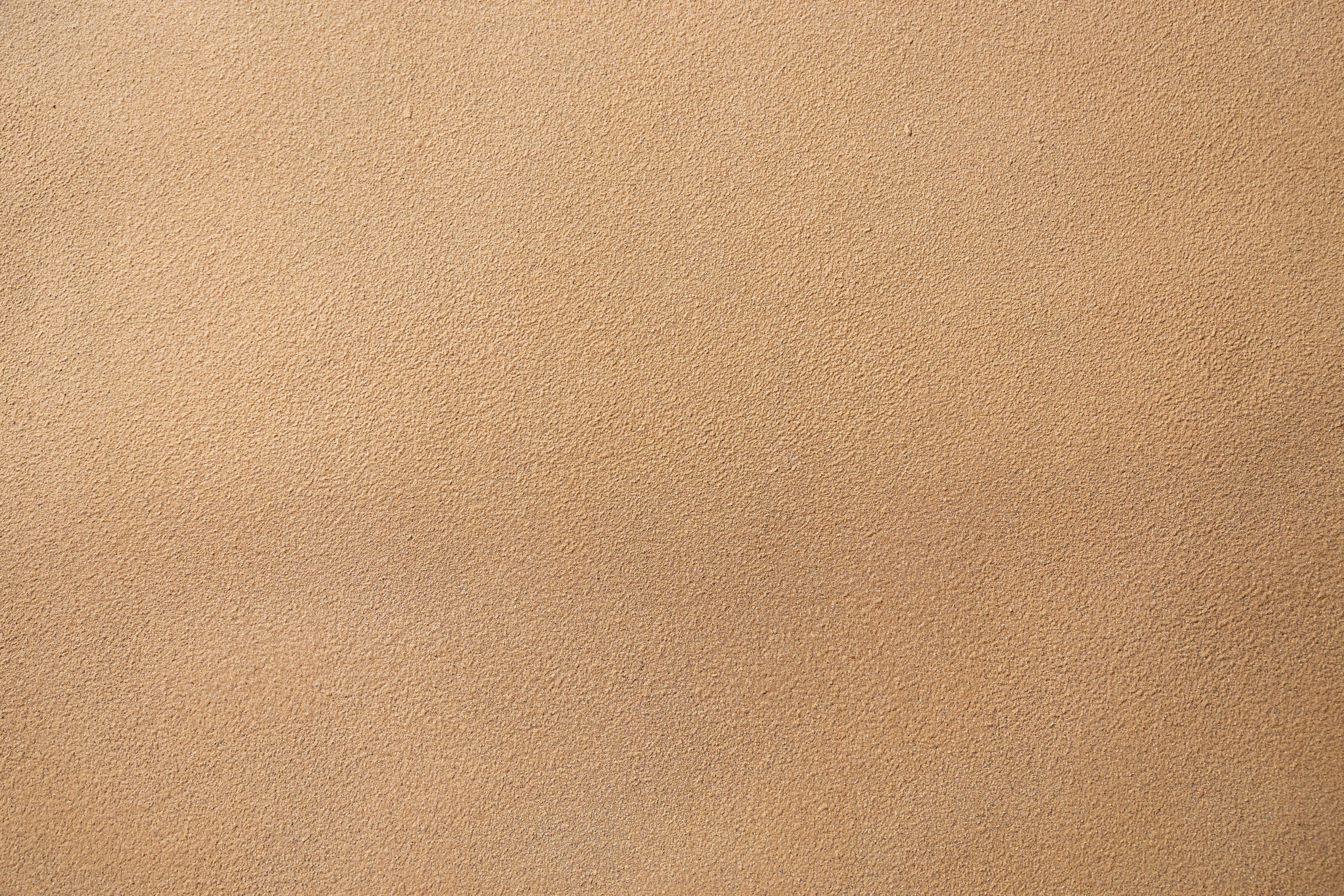 ЗАКЛЮЧЕНИЕ
Основен акцент в разработеното ръководство е индивидуалното прилагане в диференцирането и избора на индивидуални стратегии и подход на взаимодействие с децата/учениците и техните семейства. Наред с това трябва да се подчертае, че  подкрепата, независимо за коя категория деца и ученици става въпрос, не може да се осигури само от страна на общообразователните учители.
Нов момент в настоящото проучване е разглеждането на приобщаващата среда като цяло: с отчитане на взаимодействието в групата/класната стая на децата и учениците – както обхванатите от Наредбата за приобщаващото образование (със СОП, хронични заболявания, в риск, надарени), така и техните връстници и в тази категория – и децата и учениците с билингвистичен профил. Хетерогенността на всяка от категориите и насърчаването на успешното взаимодействие и личностно развитие надхвърлят компетентностите на една категория специалисти и изискват комплексна работа.
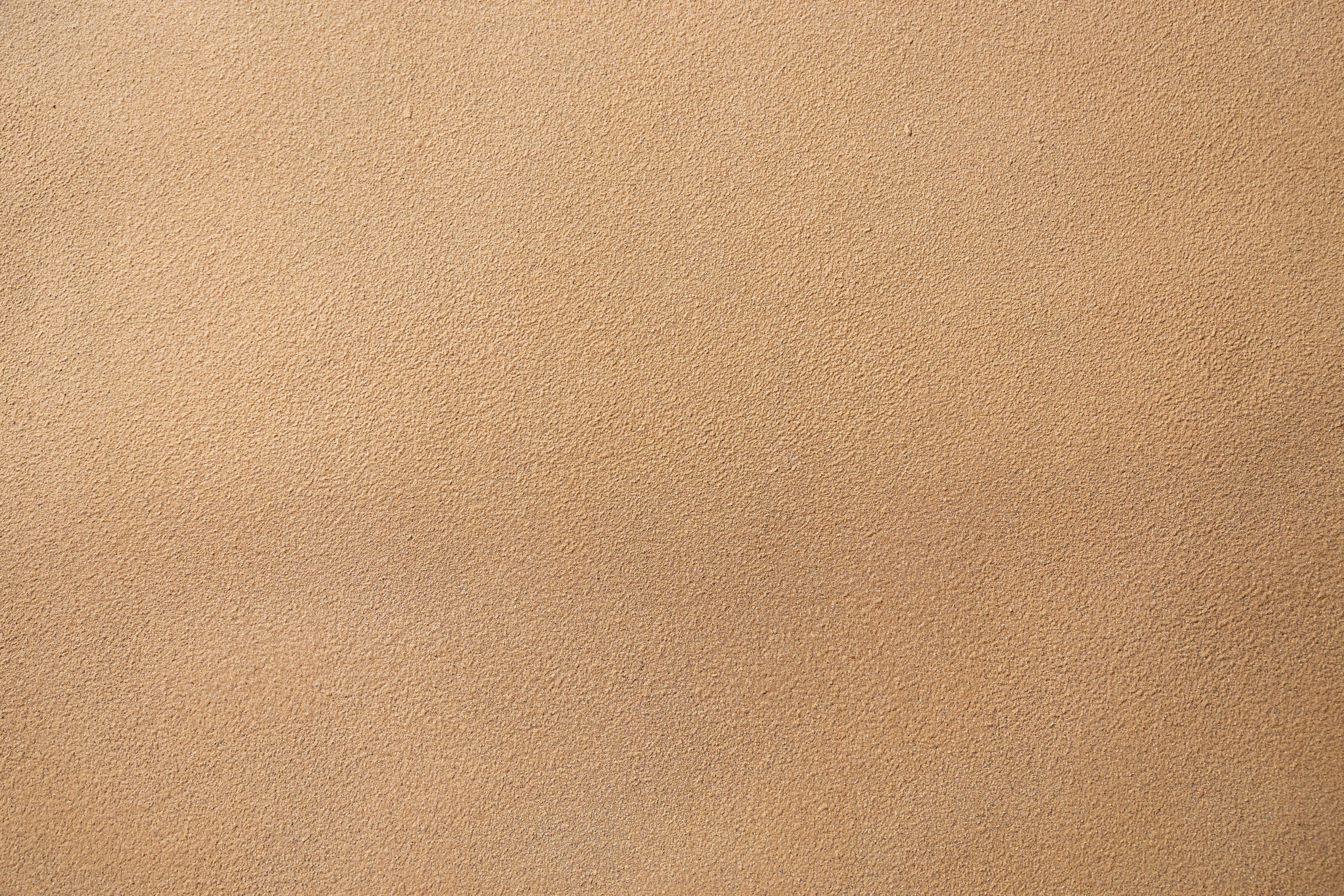 ЗАКЛЮЧЕНИЕ
Очертаните резултати потвърждават уместността на използването на скринингов инструмент, който позволява индивидуализирано профилиране и ориентиране в спецификата на развитието и на потребностите на всяко едно дете и ученик с оглед ефективното управление на взаимодействията и  стимулиране на оптималното личностно развитие. 
Персонализираната работа се основава на заключенията относно комплексното взаимодействие на индивидуалните фактори и факторите на средата, който определят  себеусещането и перцепциите за интегриране и приемане в групата, което е в основата на академичното представяне.
Мястото на детския/общообразователния учител е основно в разпознаването, скрининга, идентификацията и насочването на случаите, за които съществува риск или необходимост.
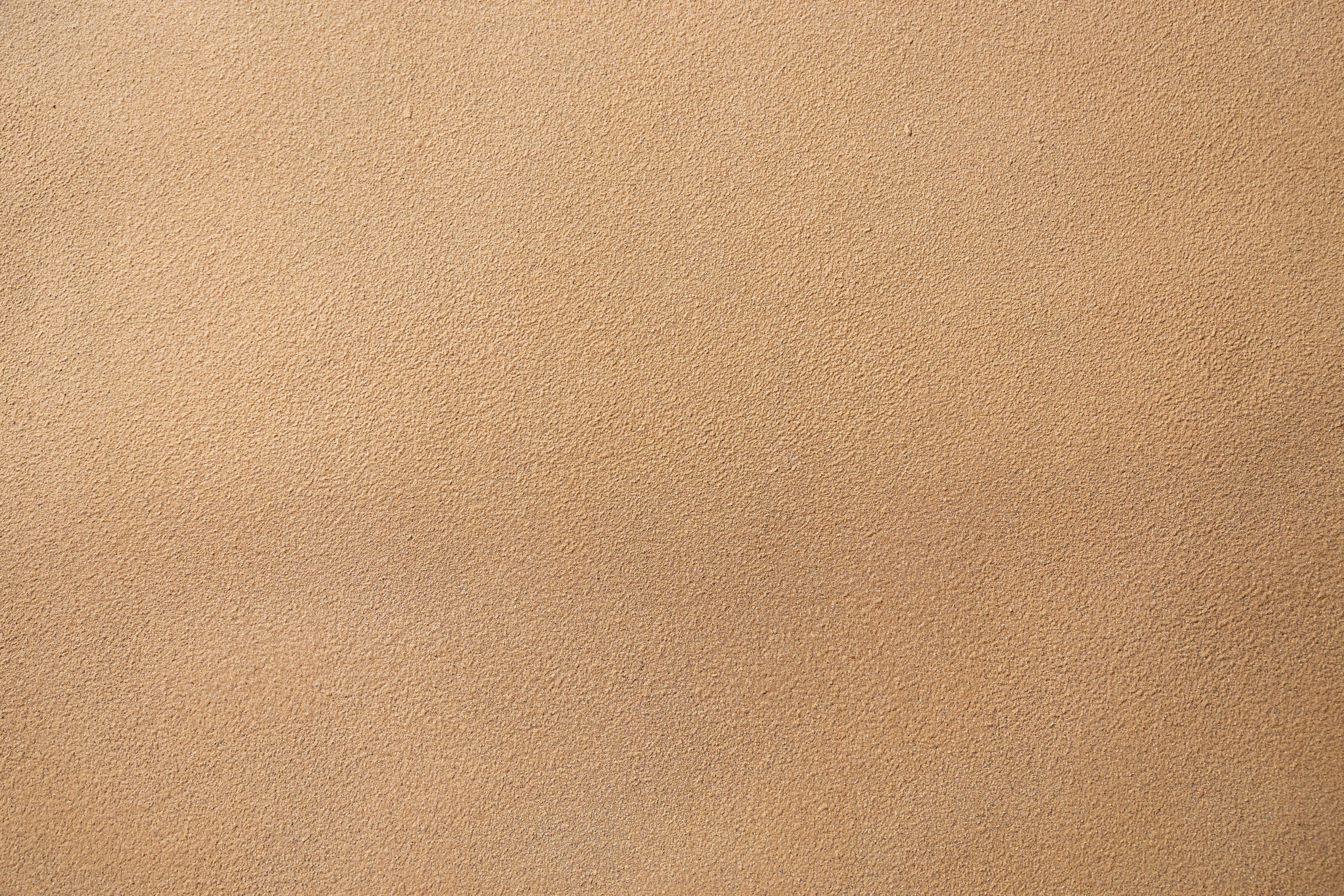 БЛАГОДАРИМ ЗА ВНИМАНИЕТО!